ESTUDIO COMPARATIVO DE LOS MOTORES GRÁFICOS WEBGL ‘THREE.JS’ Y ‘BABYLON.JS’ PARA EL DESARROLLO DE UN JUEGO EDUCATIVO
Autor:
Andrés Vaca De Lucca
Directora: Ing. Margarita Zambrano
Codirectora: Ing. Cecilia Hinojosa
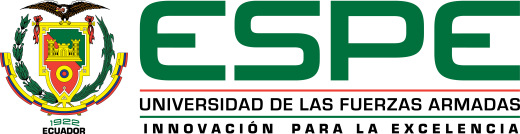 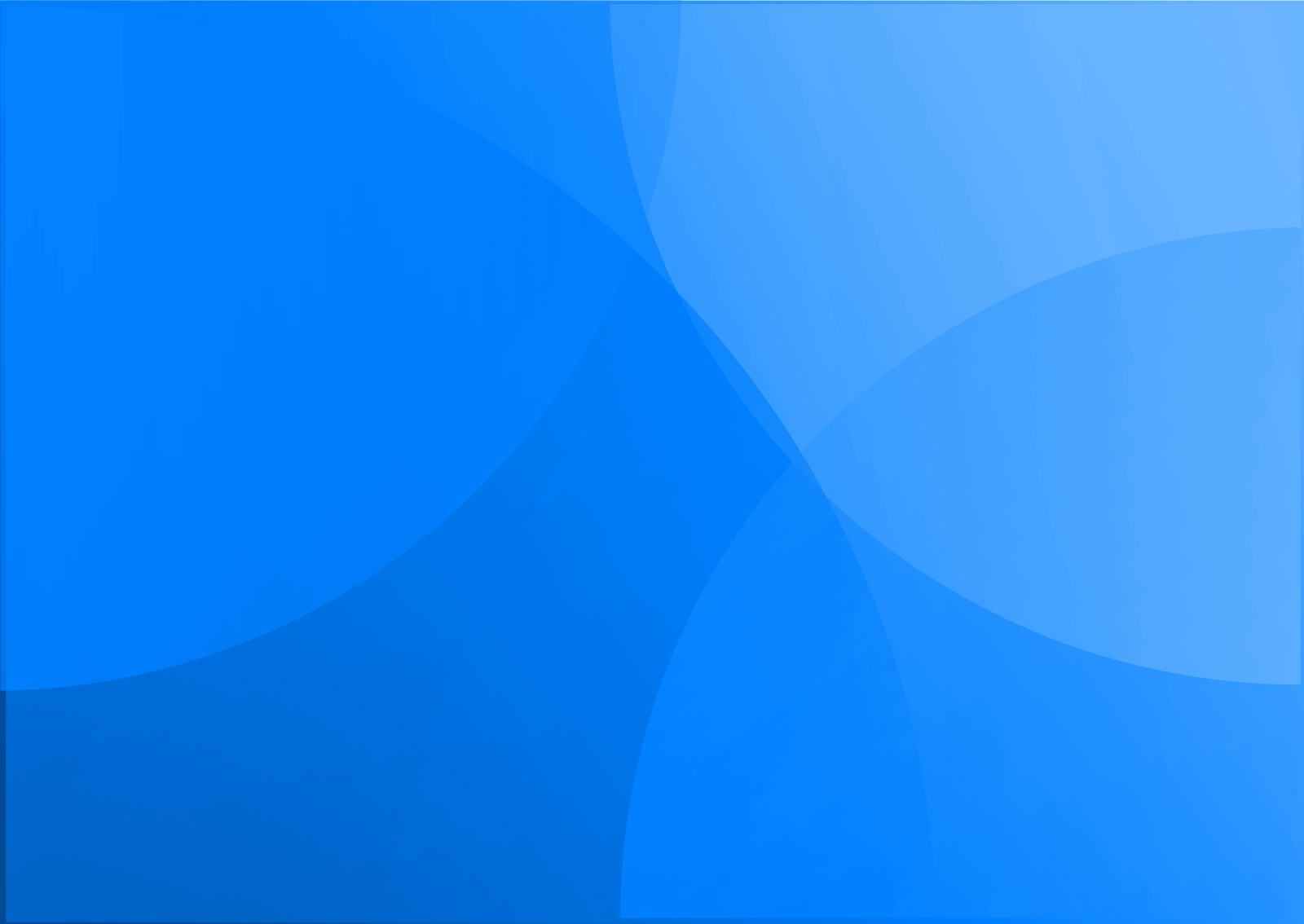 Agenda
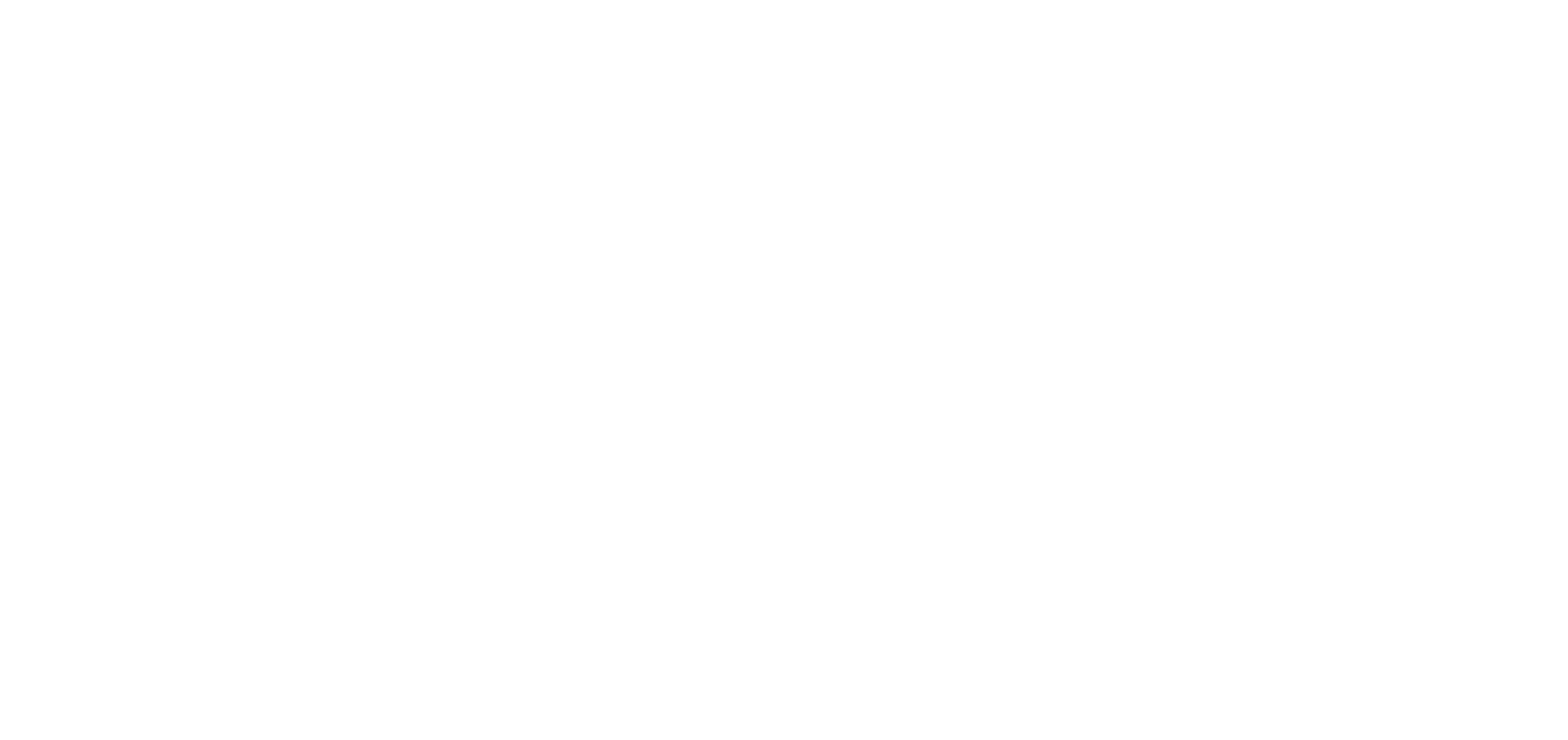 Introducción
Objetivos
Fundamentos teóricos
Estudio comparativo de los motores gráficos
Resultados del estudio comparativo
Diseño del juego educativo
Demostración del juego educativo
Conclusiones y recomendaciones
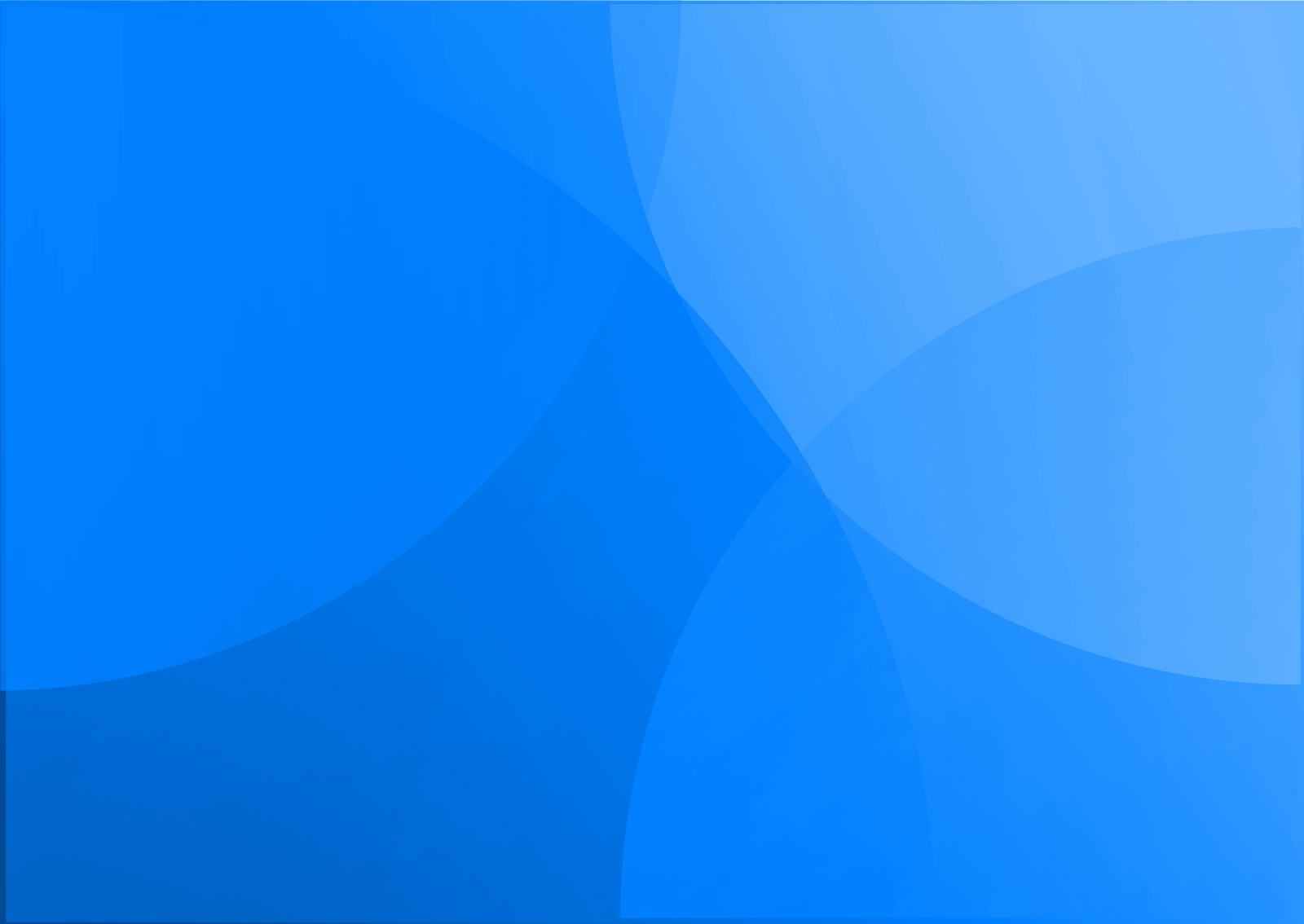 Introducción
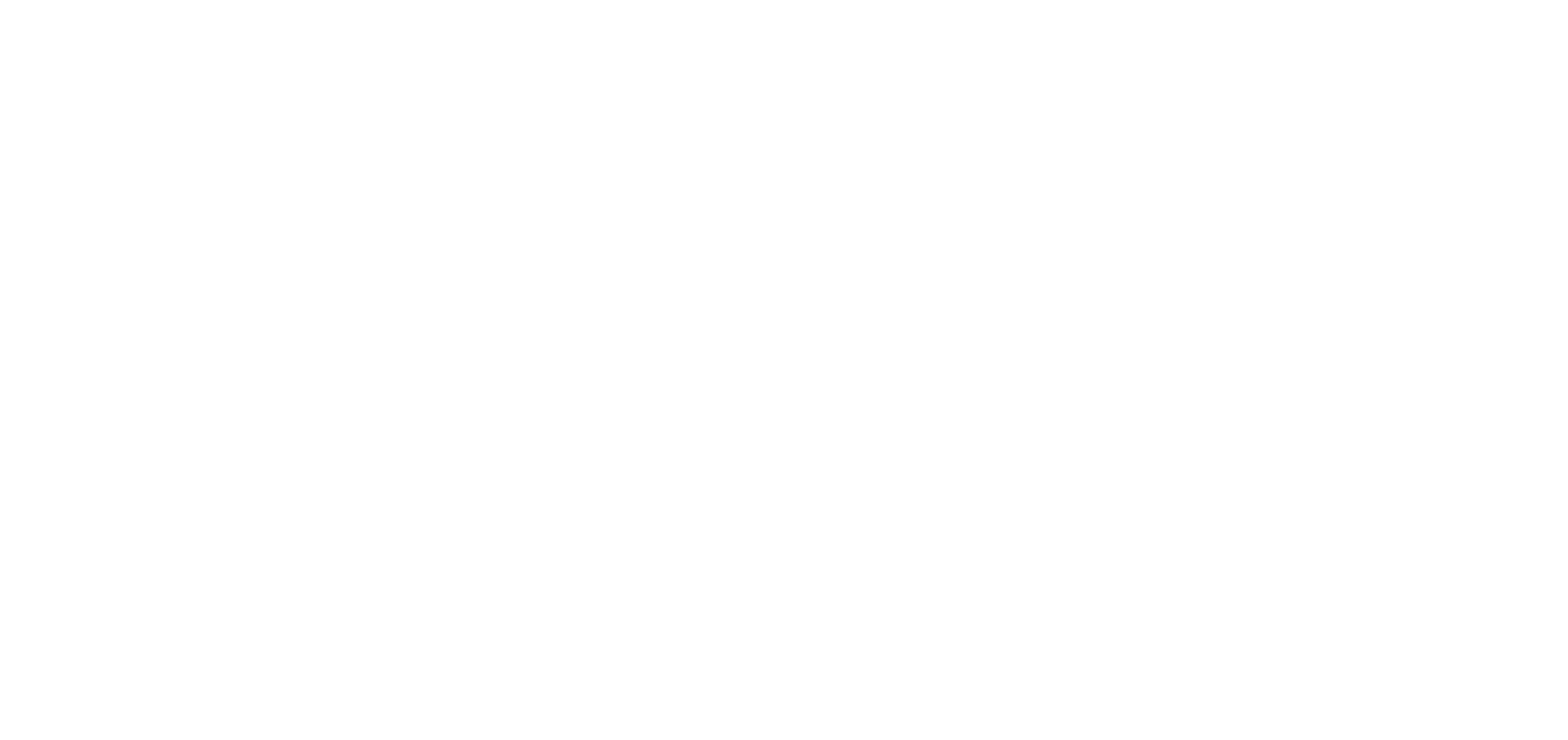 Evolución de la tecnología web: aplicaciones completas y funcionales, tanto como las nativas.
Limitante de las aplicaciones web: interfaces de usuario no son tan ricas.
Problema: estandarización y portabilidad de gráficos 3D en las aplicaciones web.
WebGL es una API estándar, abierta y multiplataforma. No requiere de complementos para su ejecución.
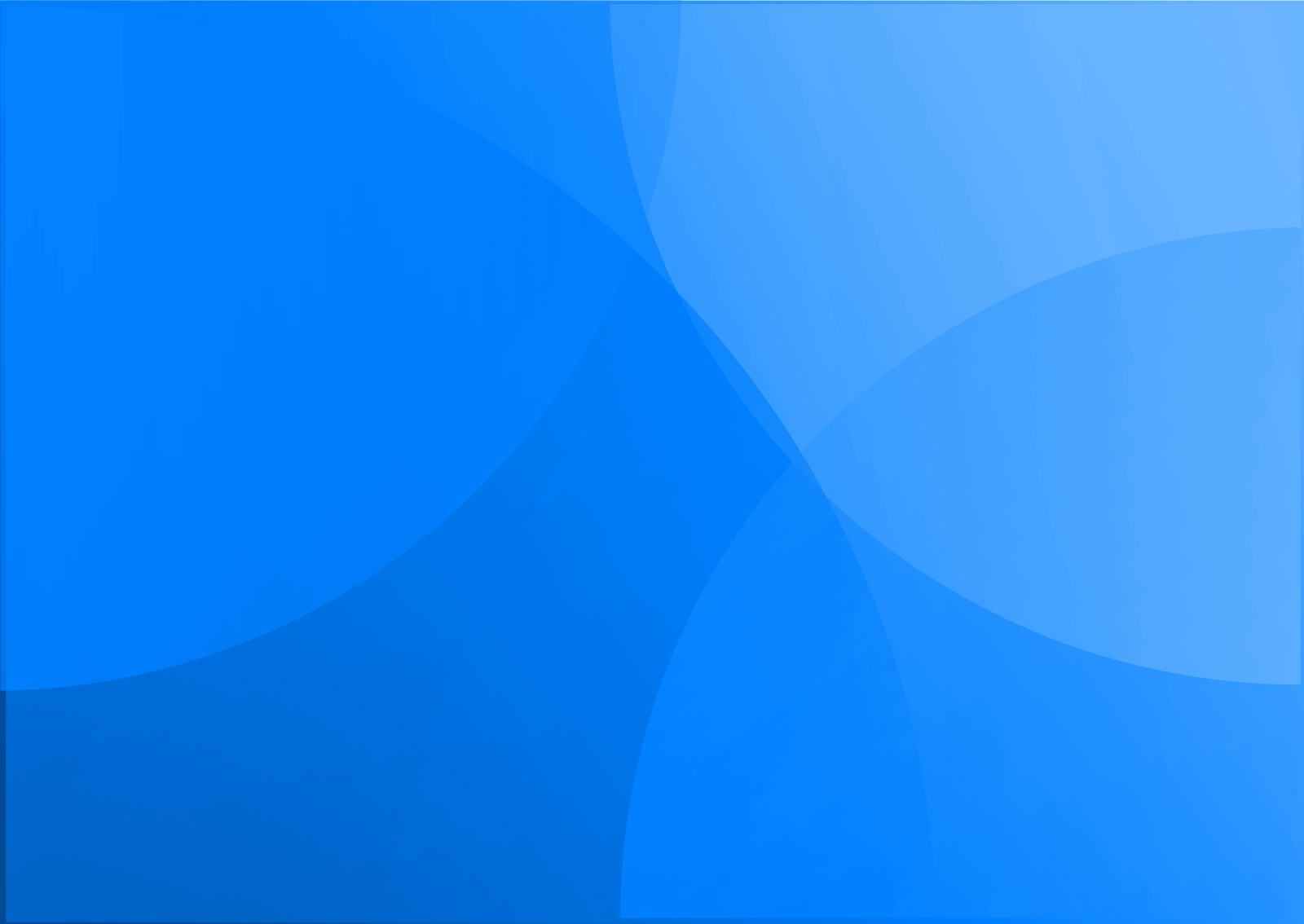 Introducción
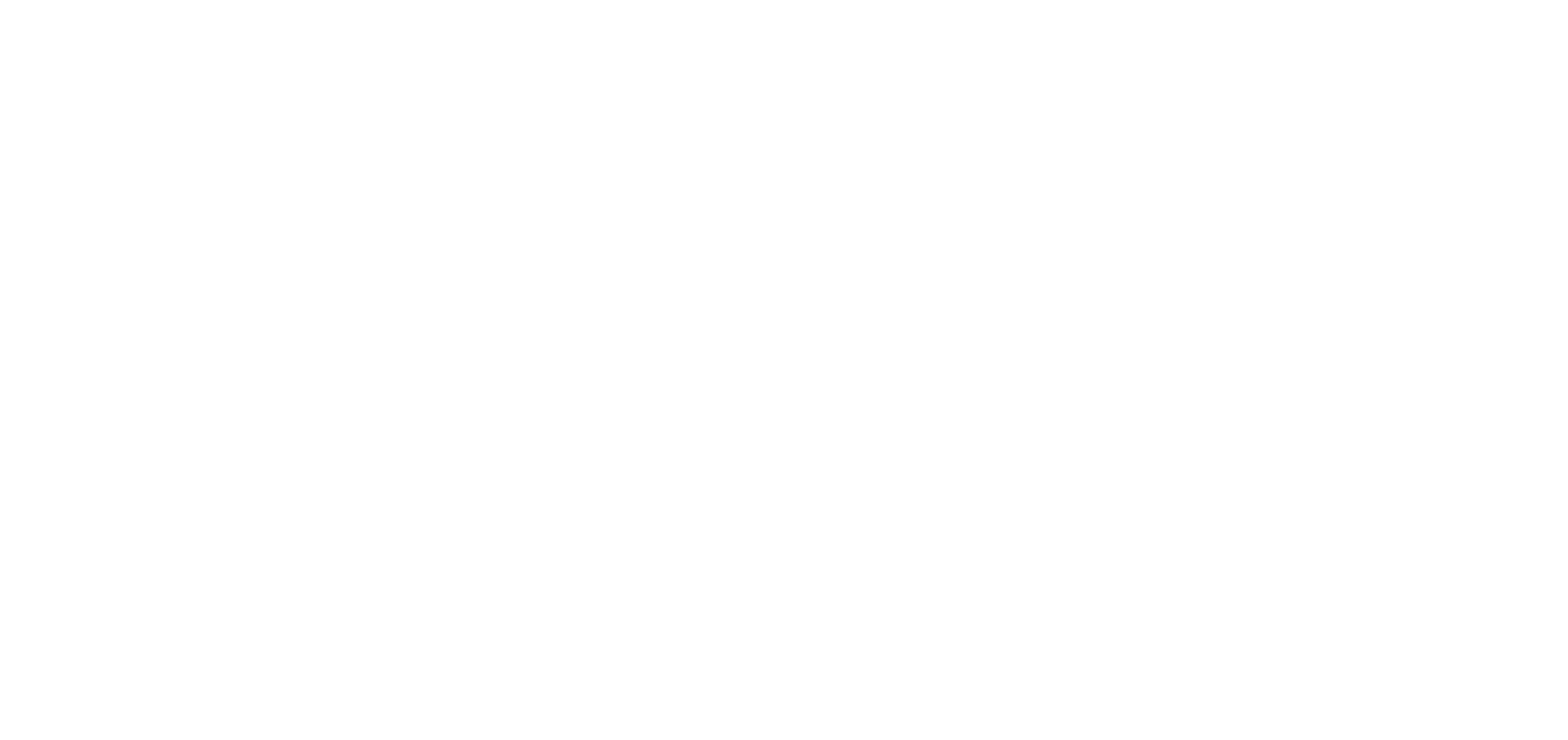 Se propuso realizar un estudio comparativo de 2 motores WebGL para determinar el de mejores prestaciones para el desarrollo de un juego educativo.
Se escogió a ‘Three.js’ por su facilidad de aprendizaje y uso, además de estar entre los motores gráficos WebGL más populares.
‘Babylon.js’ fue escogido por su facilidad de uso, sus características y sus prestaciones, que son propias de un motor de ‘juegos hardcore’.
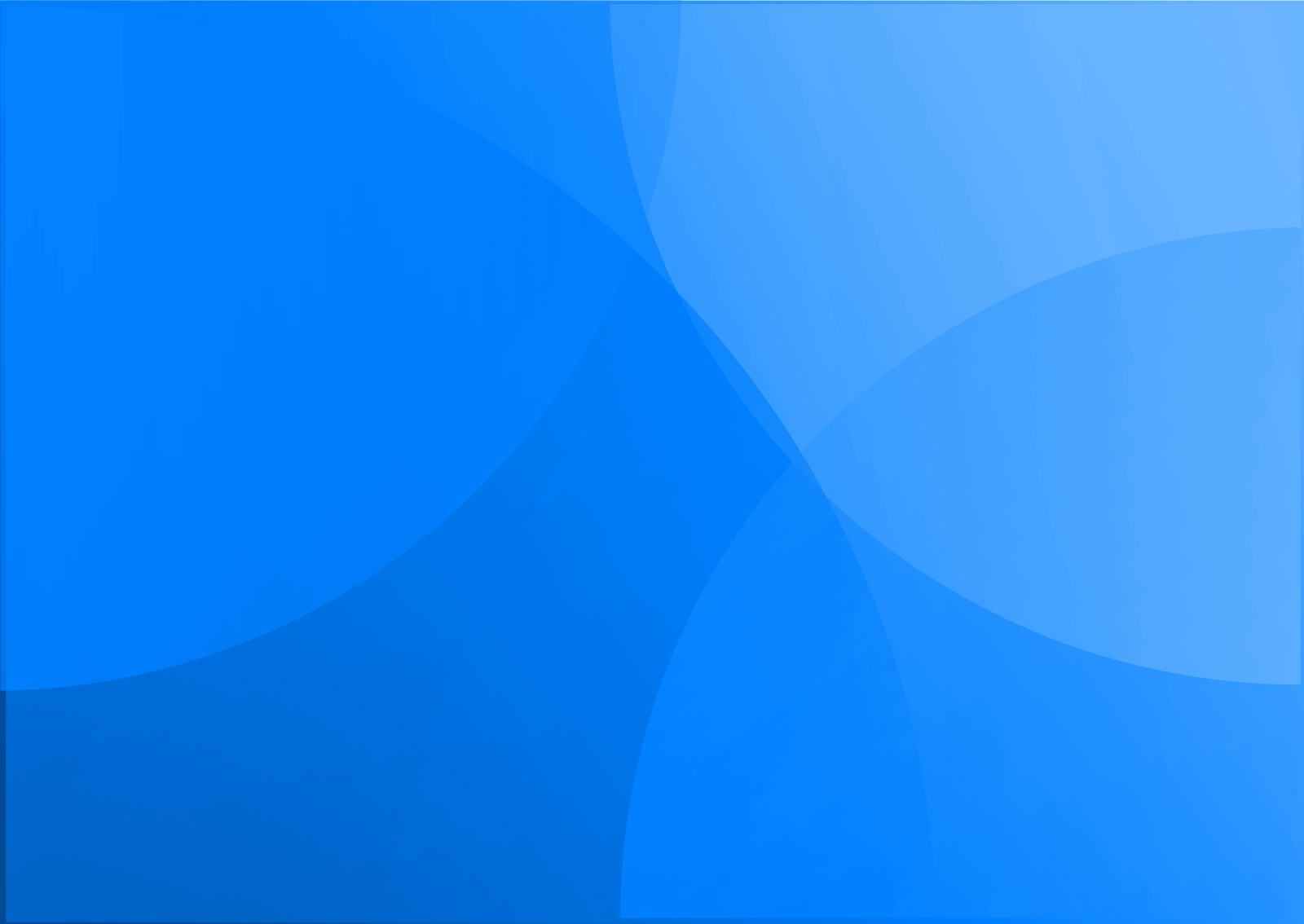 Objetivo general
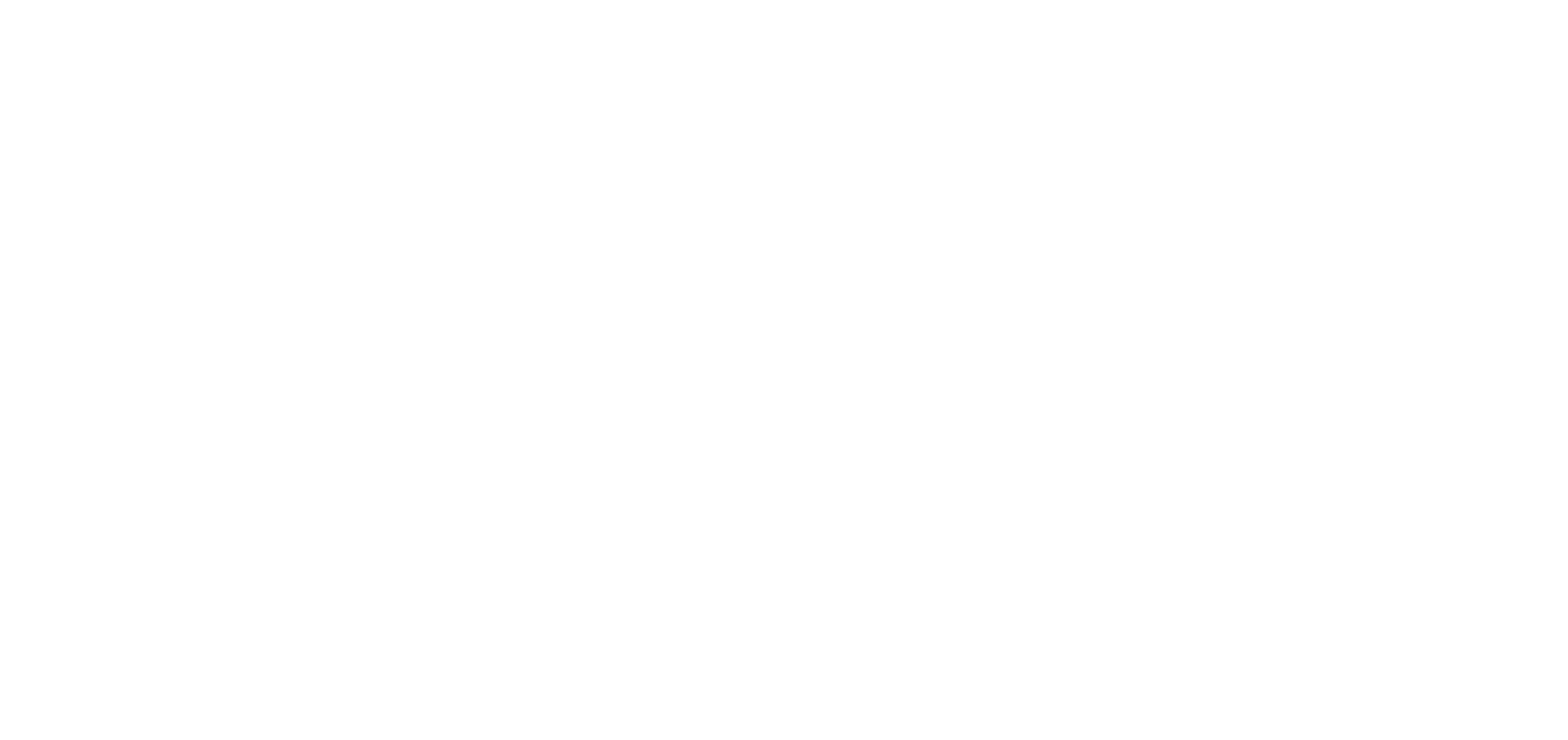 Realizar el estudio comparativo de los motores gráficos WebGL ‘Three.js’ y ‘Babylon.js’ para la implementación de un juego educativo que aporte en el desarrollo cognitivo de niños de edad preescolar.
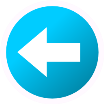 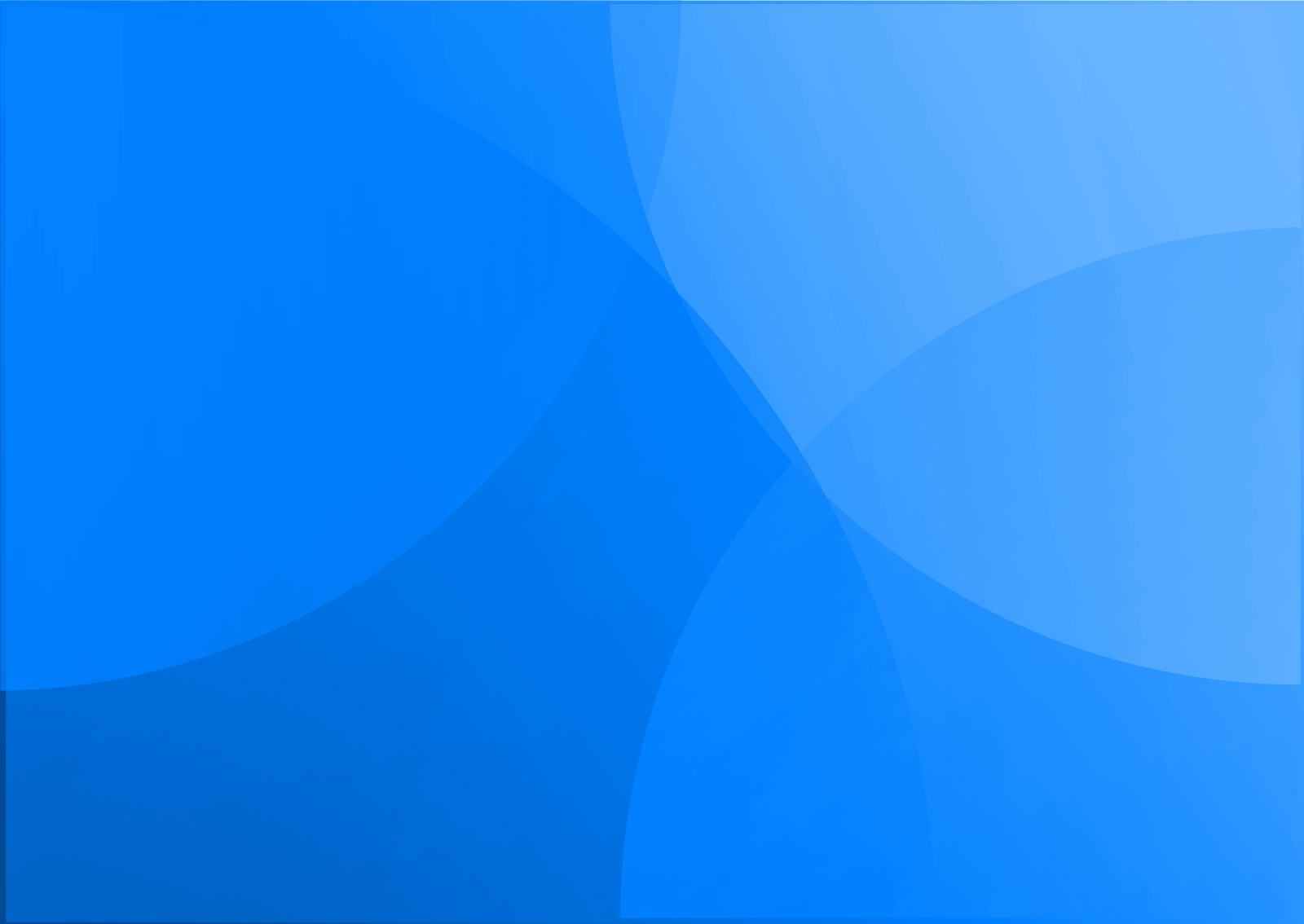 Objetivos específicos
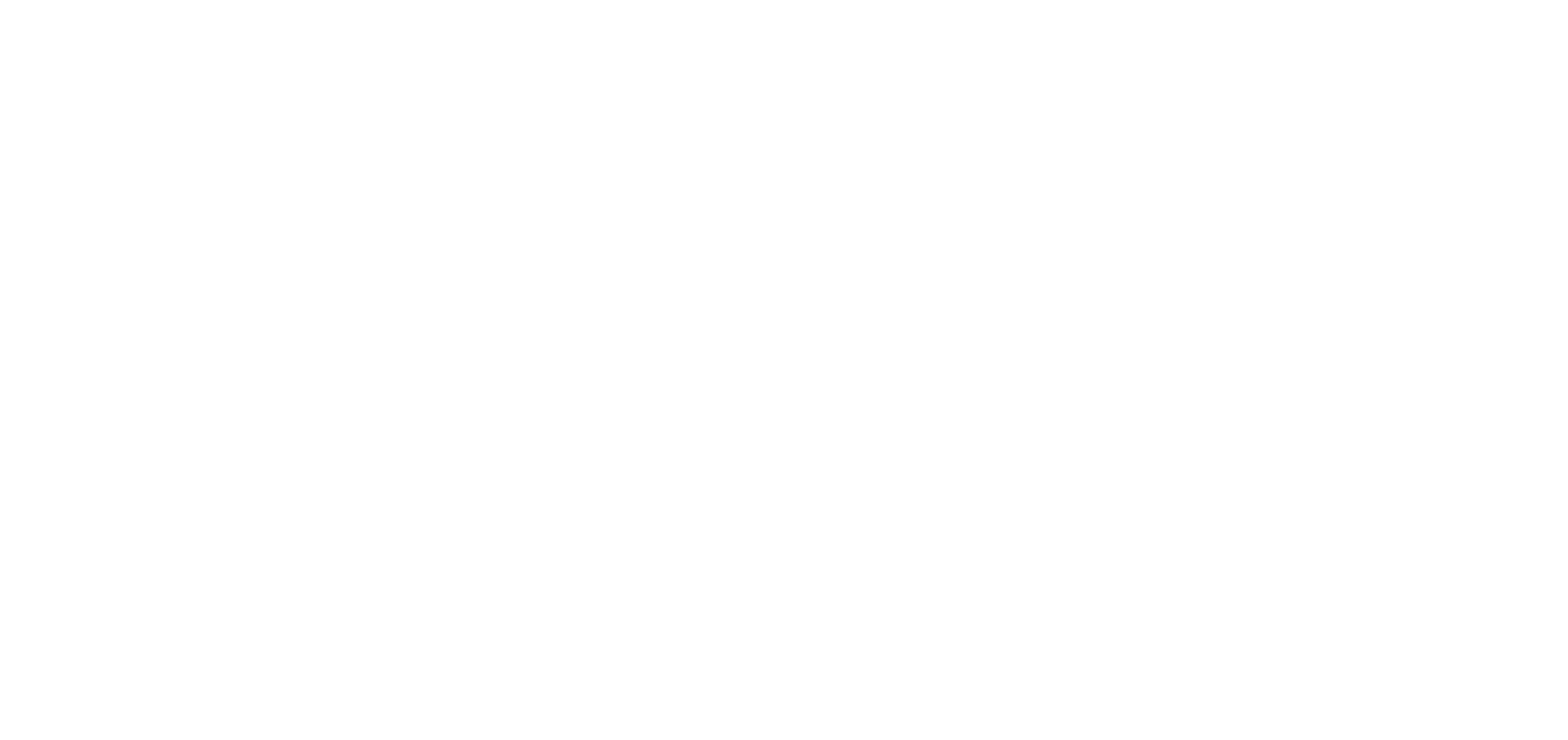 Realizar el análisis documental de los motores gráficos WebGL ‘Three.js’ y ‘Babylon.js’.
Realizar el análisis, diseño y desarrollo del juego educativo utilizando la metodología OOHDM junto con la guía de desarrollo de juegos de J. Novak.
Realizar las pruebas de funcionamiento y eficiencia del juego educativo.
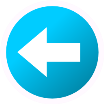 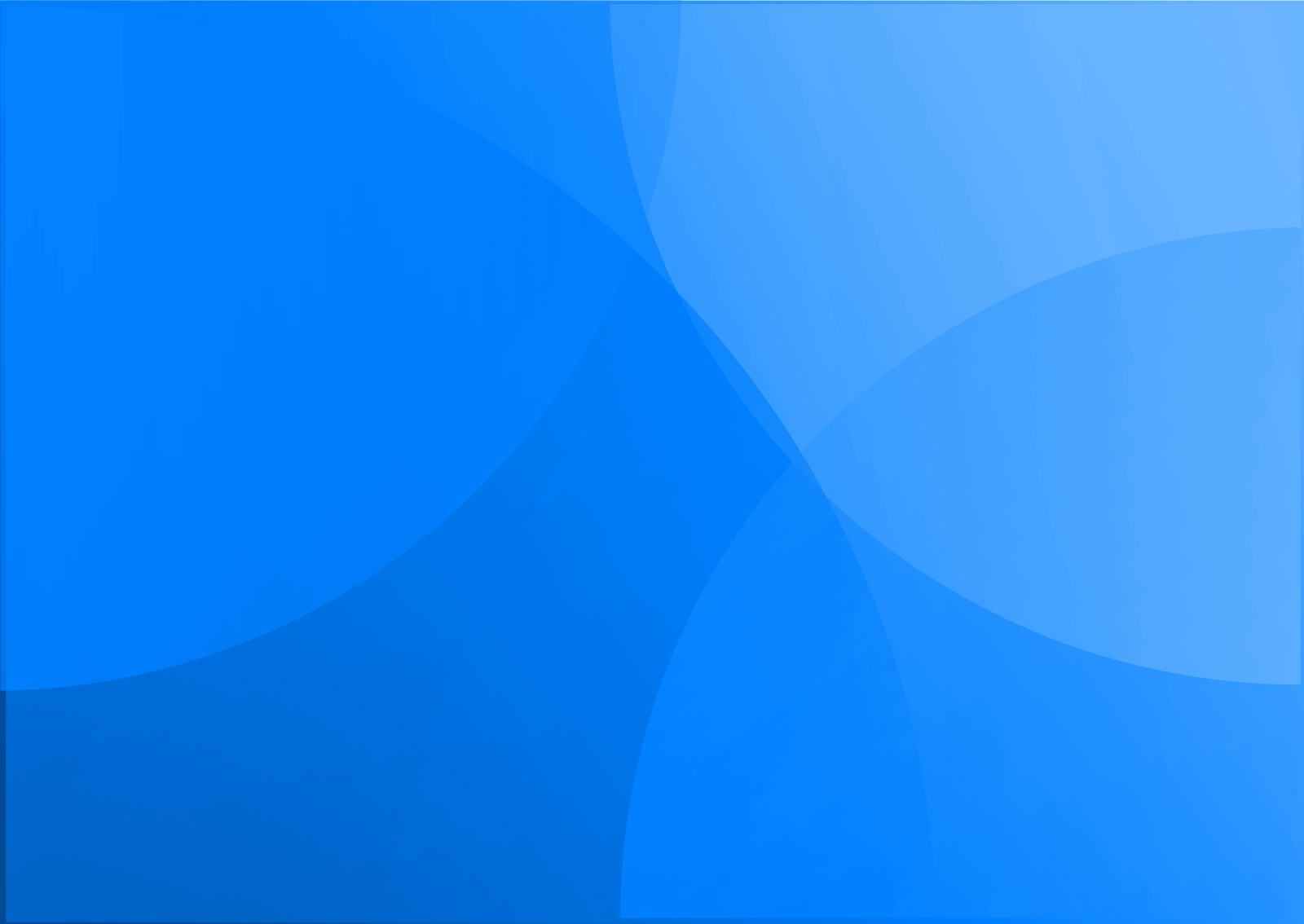 Fundamentos teóricos
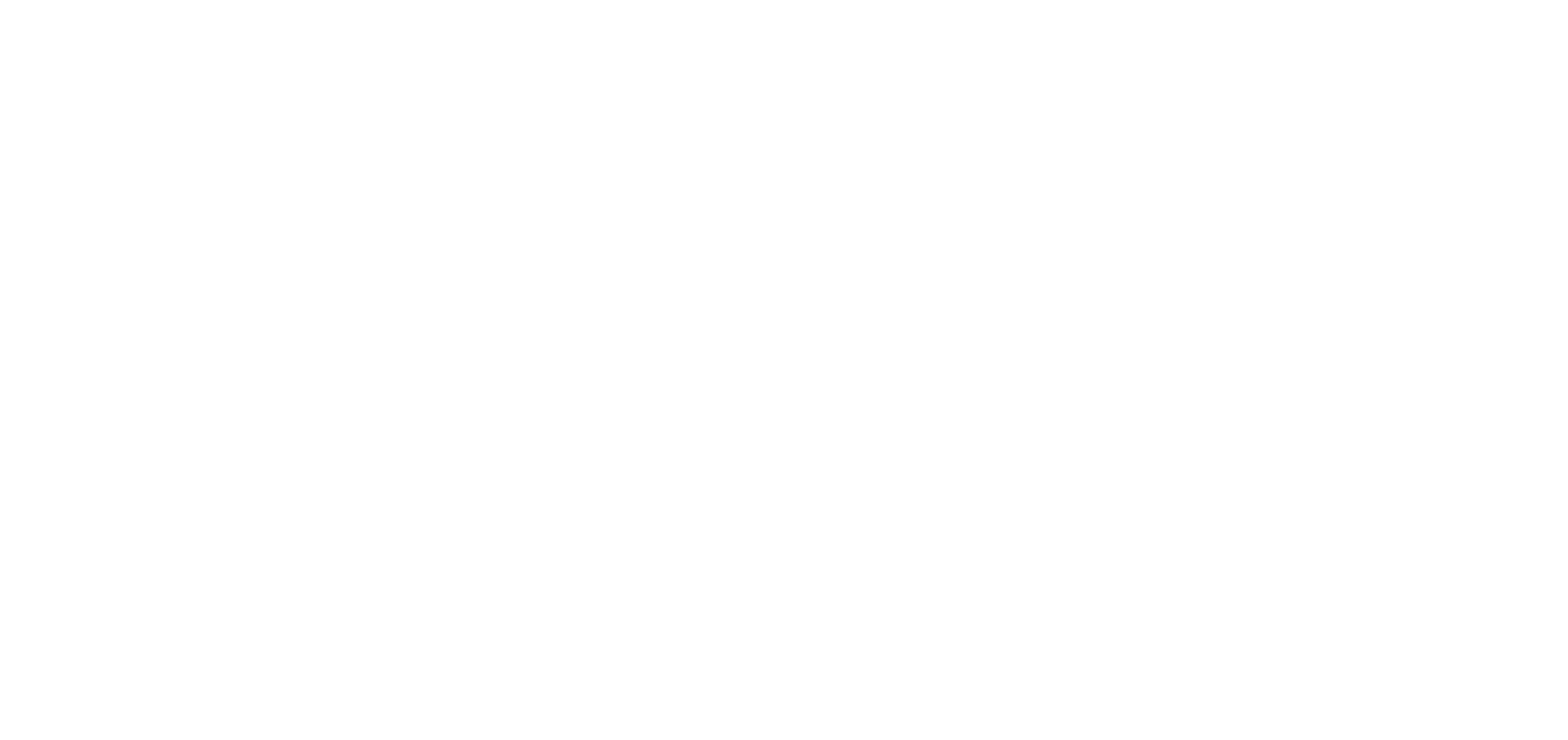 Three.js & Babylon.js
Metodología OOHDM
Guía de desarrollo de juegos de J. Novak
Norma ISO/IEC 25010
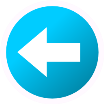 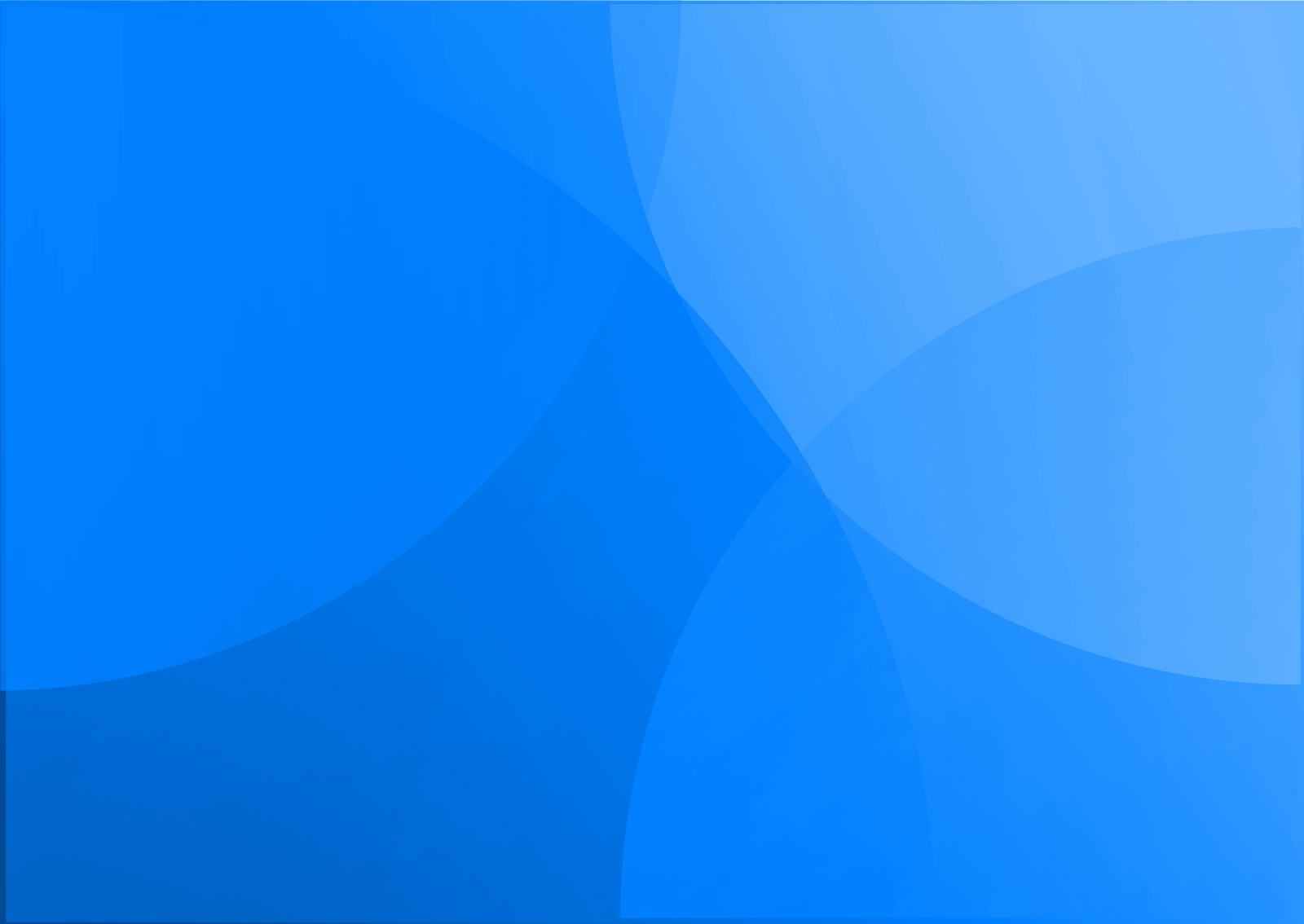 Three.js & Babylon.js
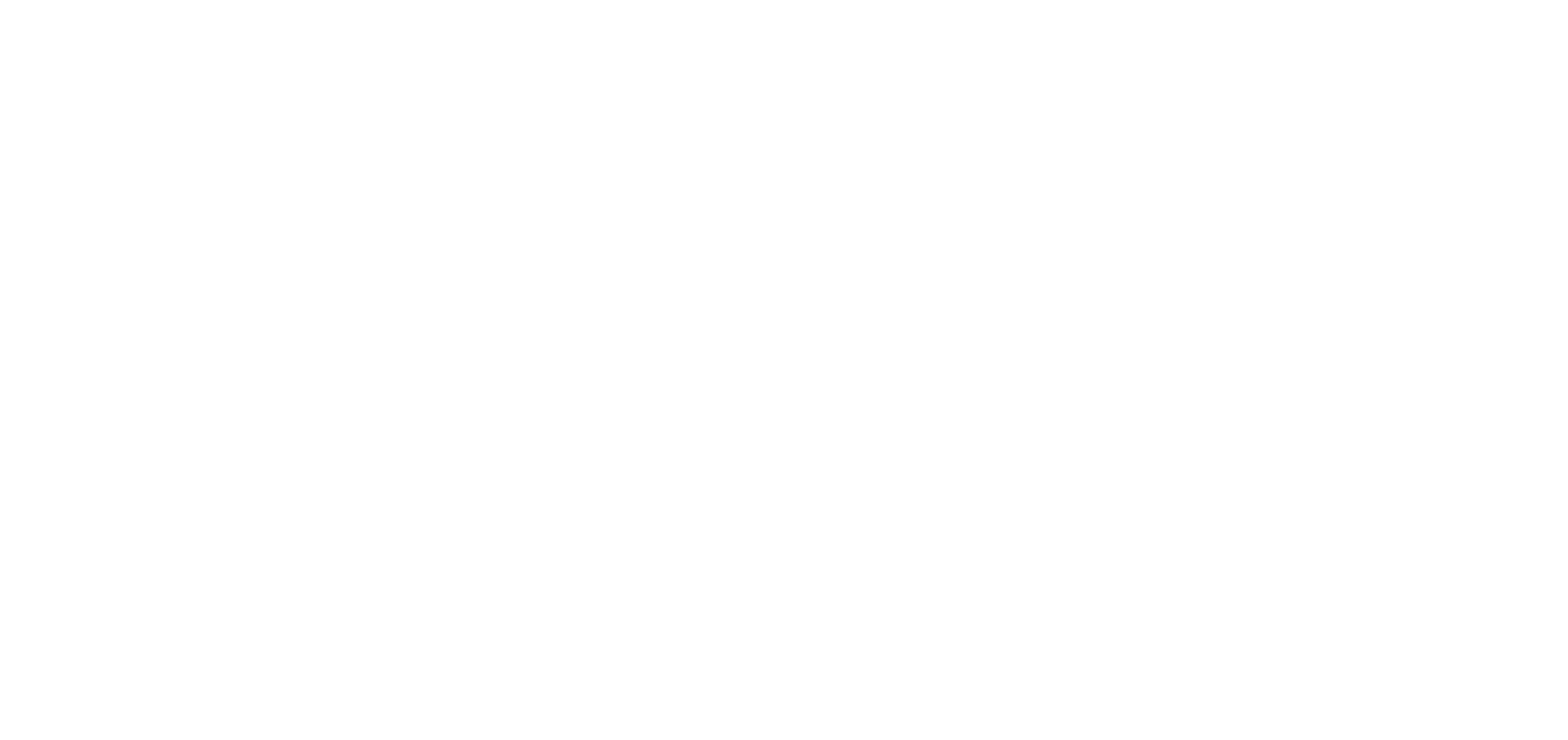 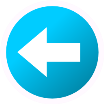 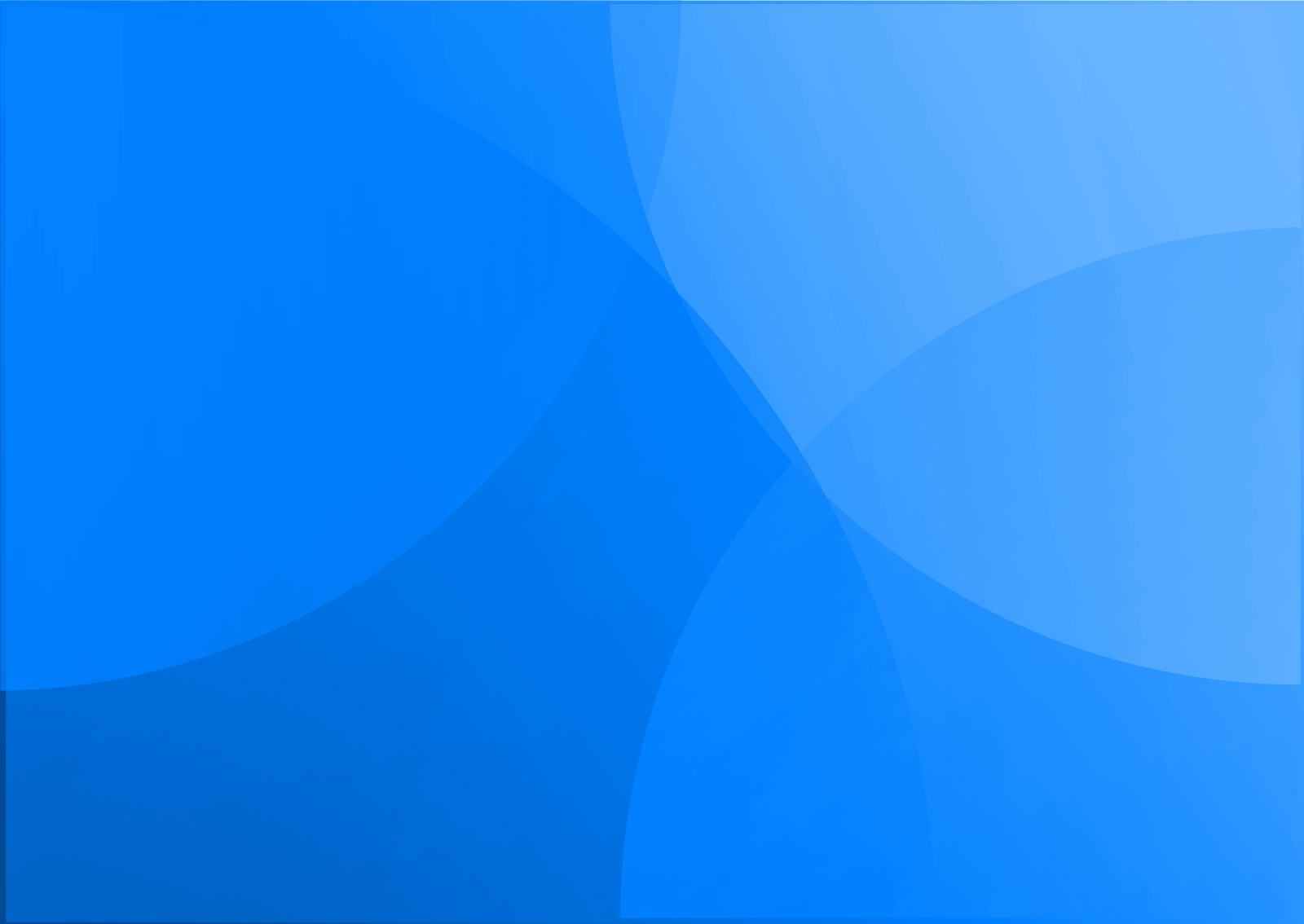 Metodología OOHDM
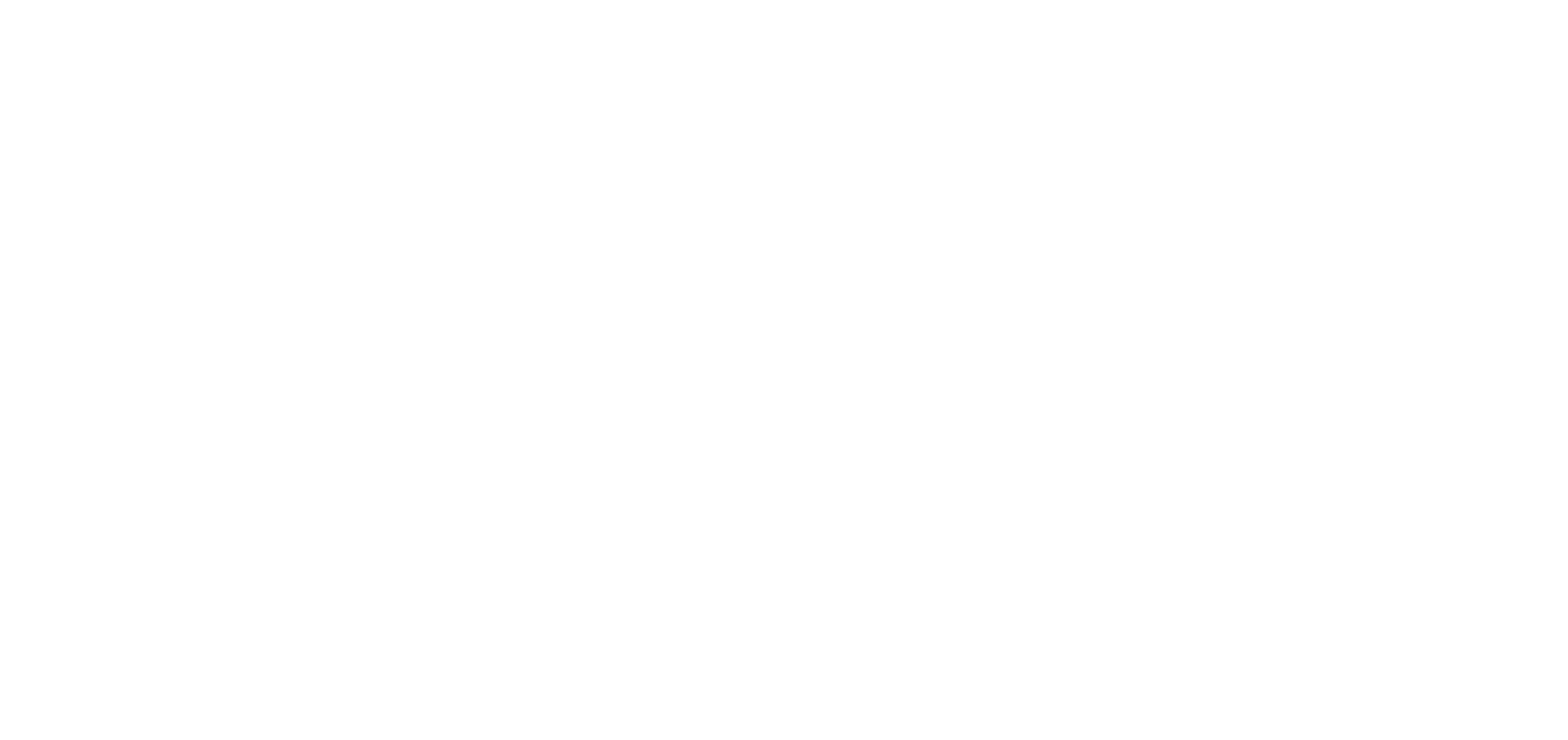 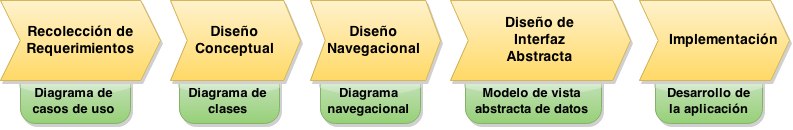 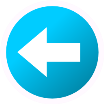 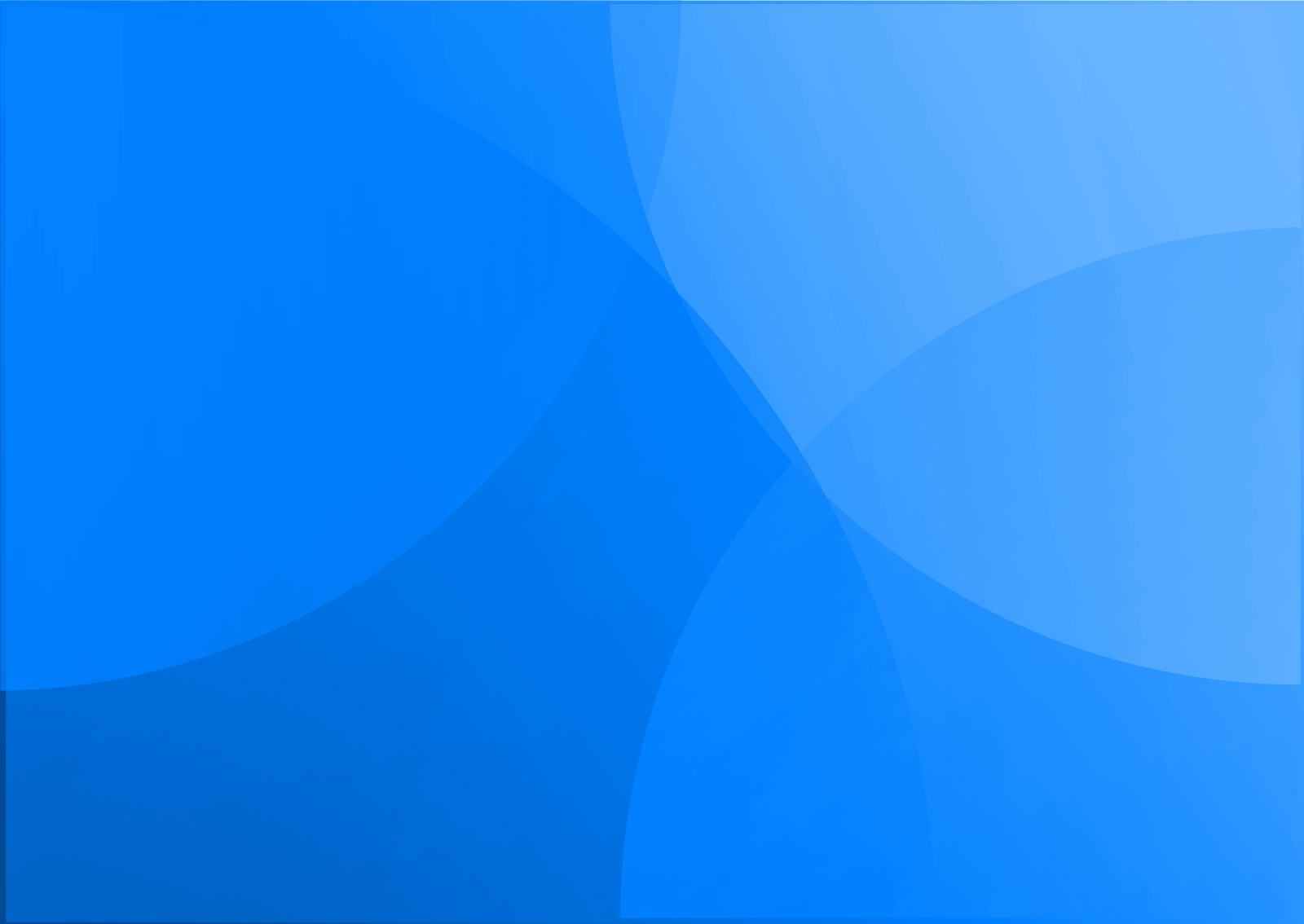 Guía de desarrollo de juegos de J. Novak
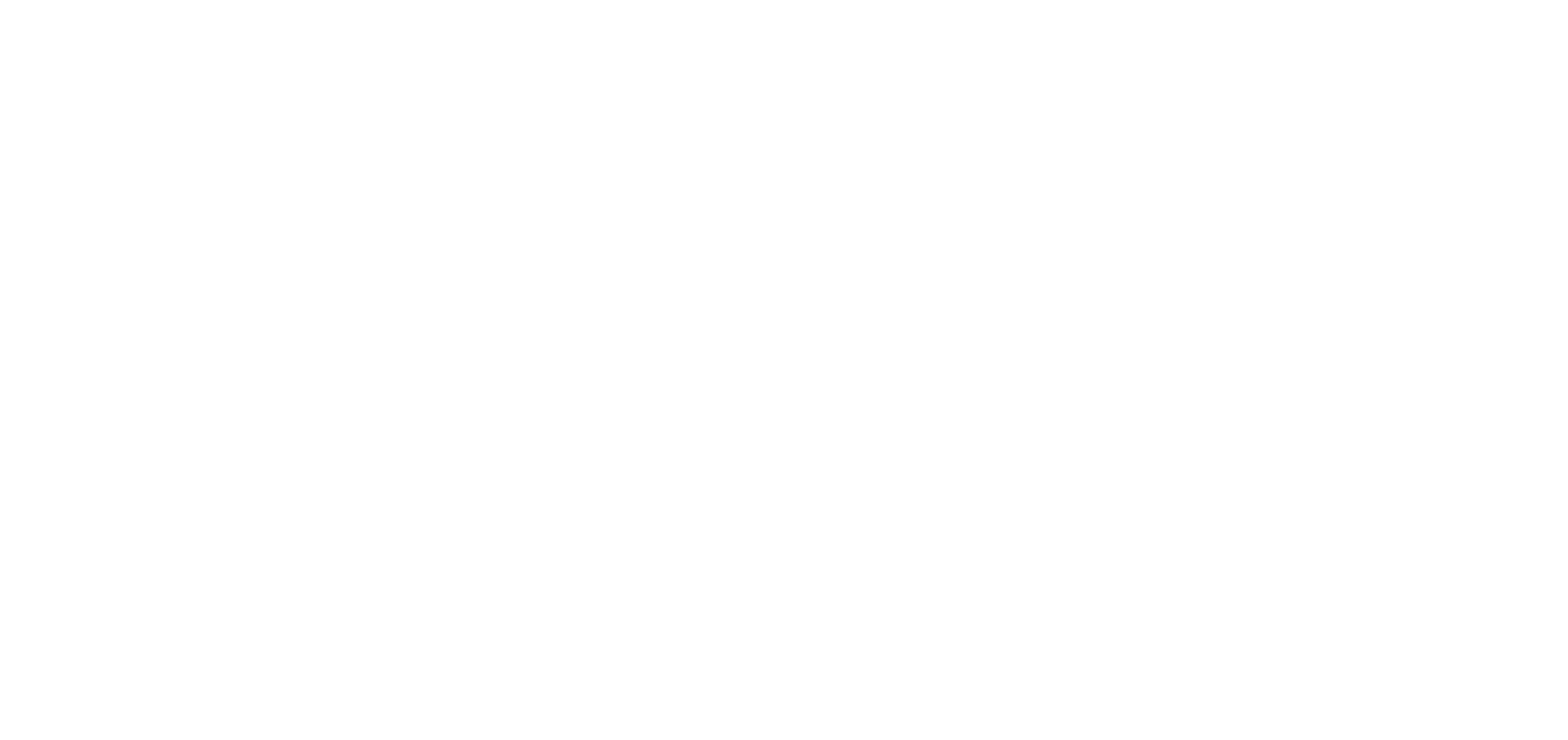 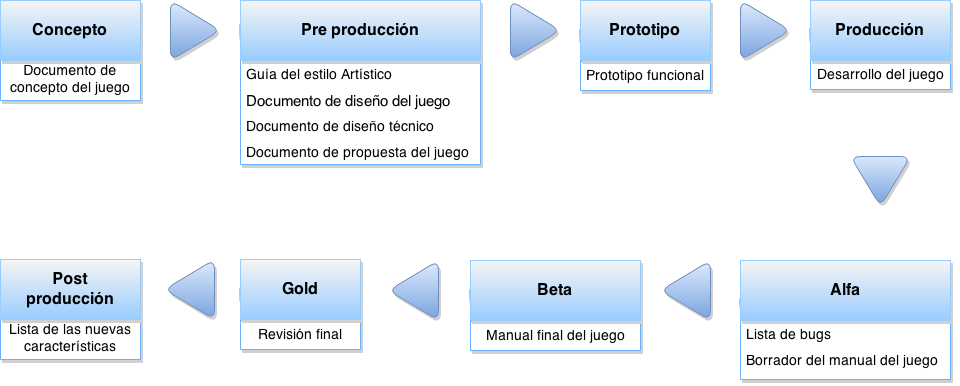 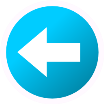 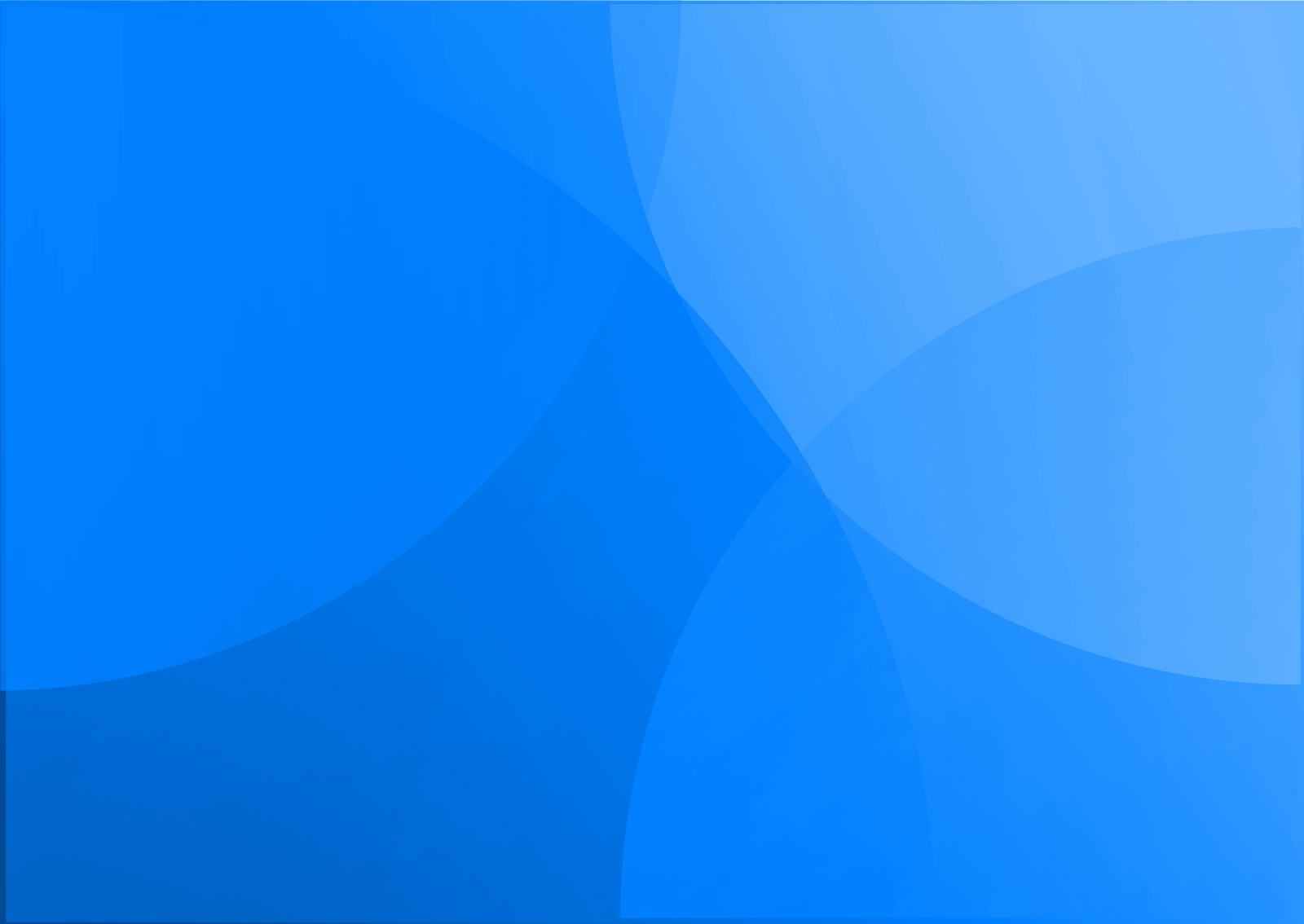 Norma ISO/IEC 25010
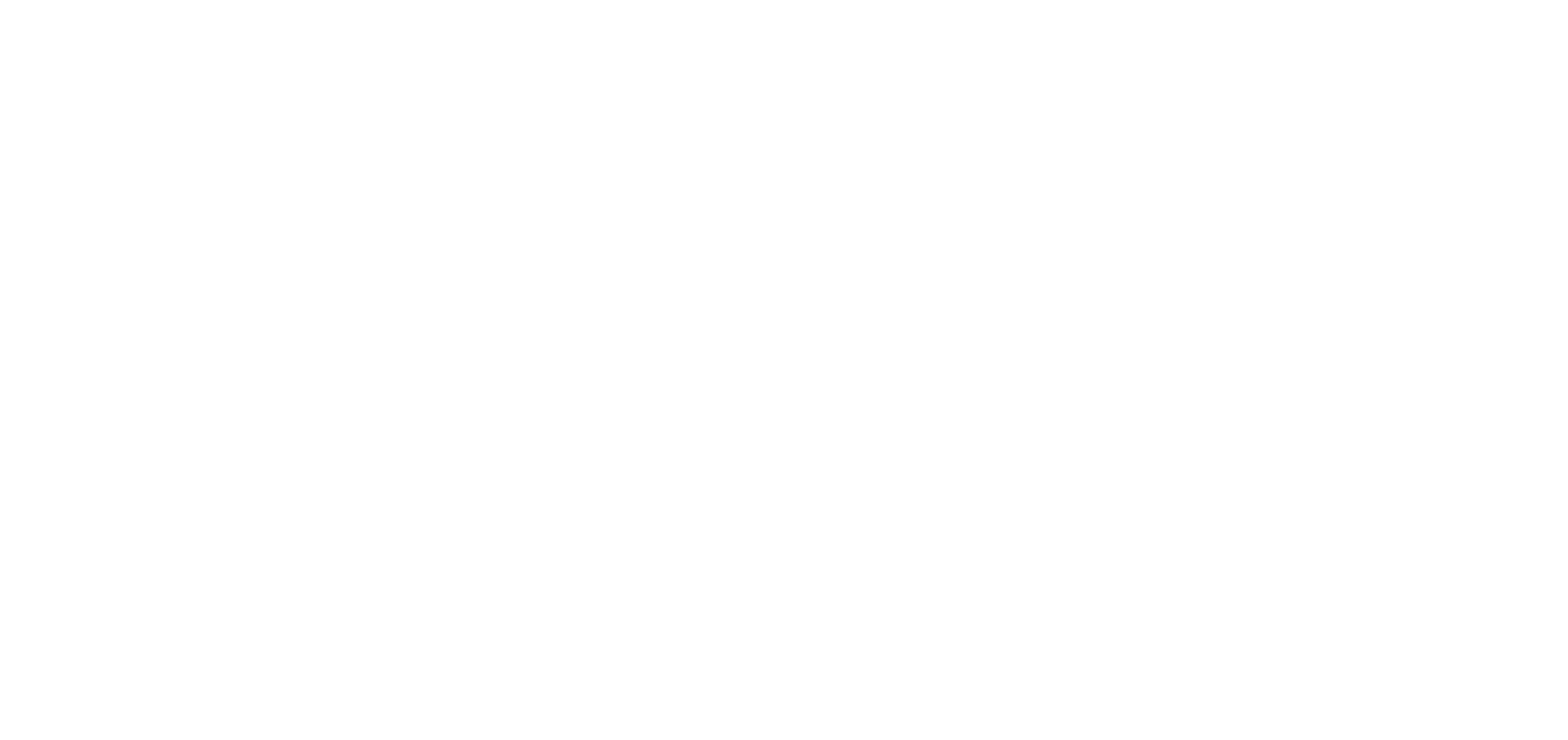 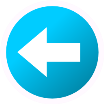 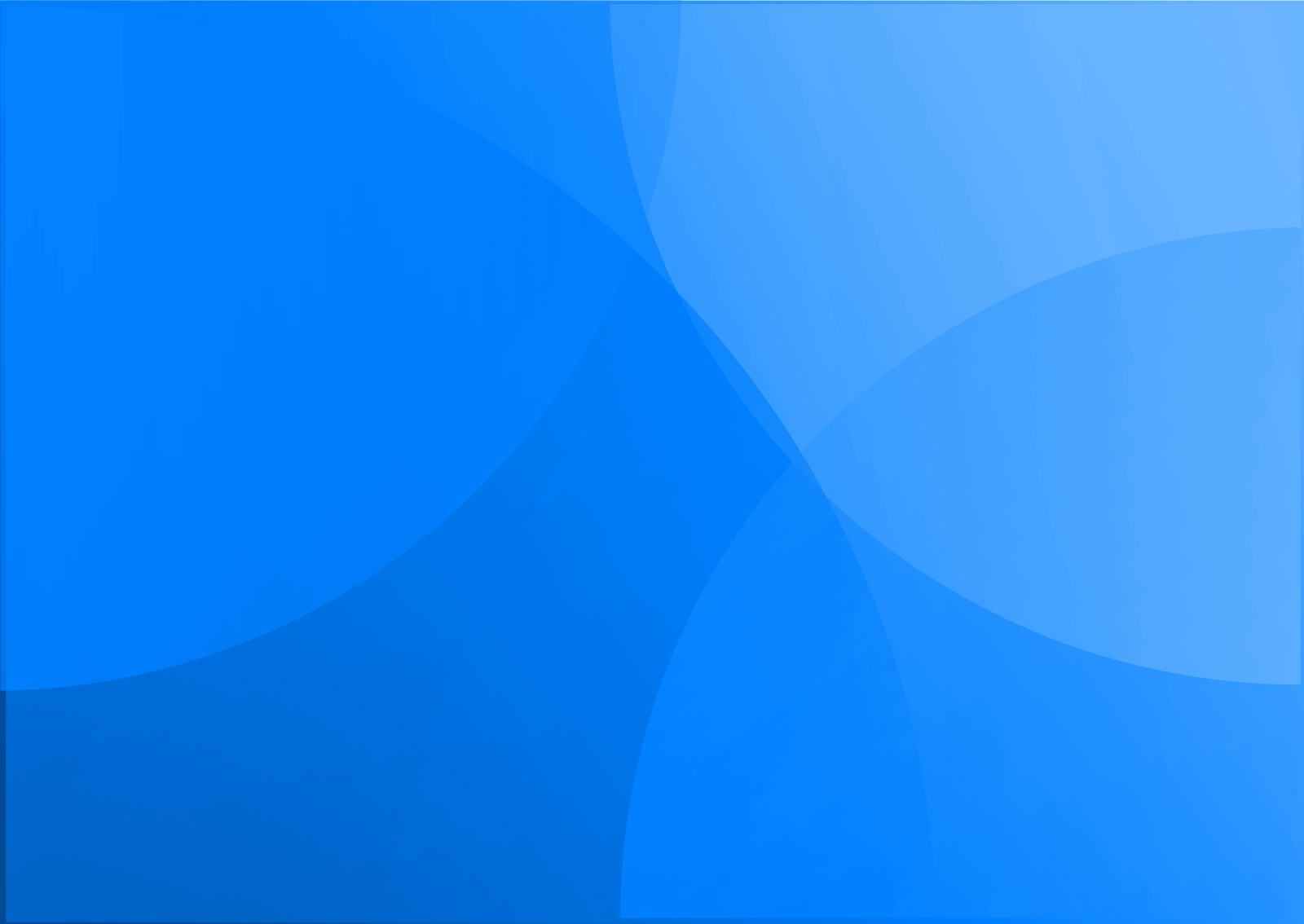 Estudio comparativo de los motores gráficos
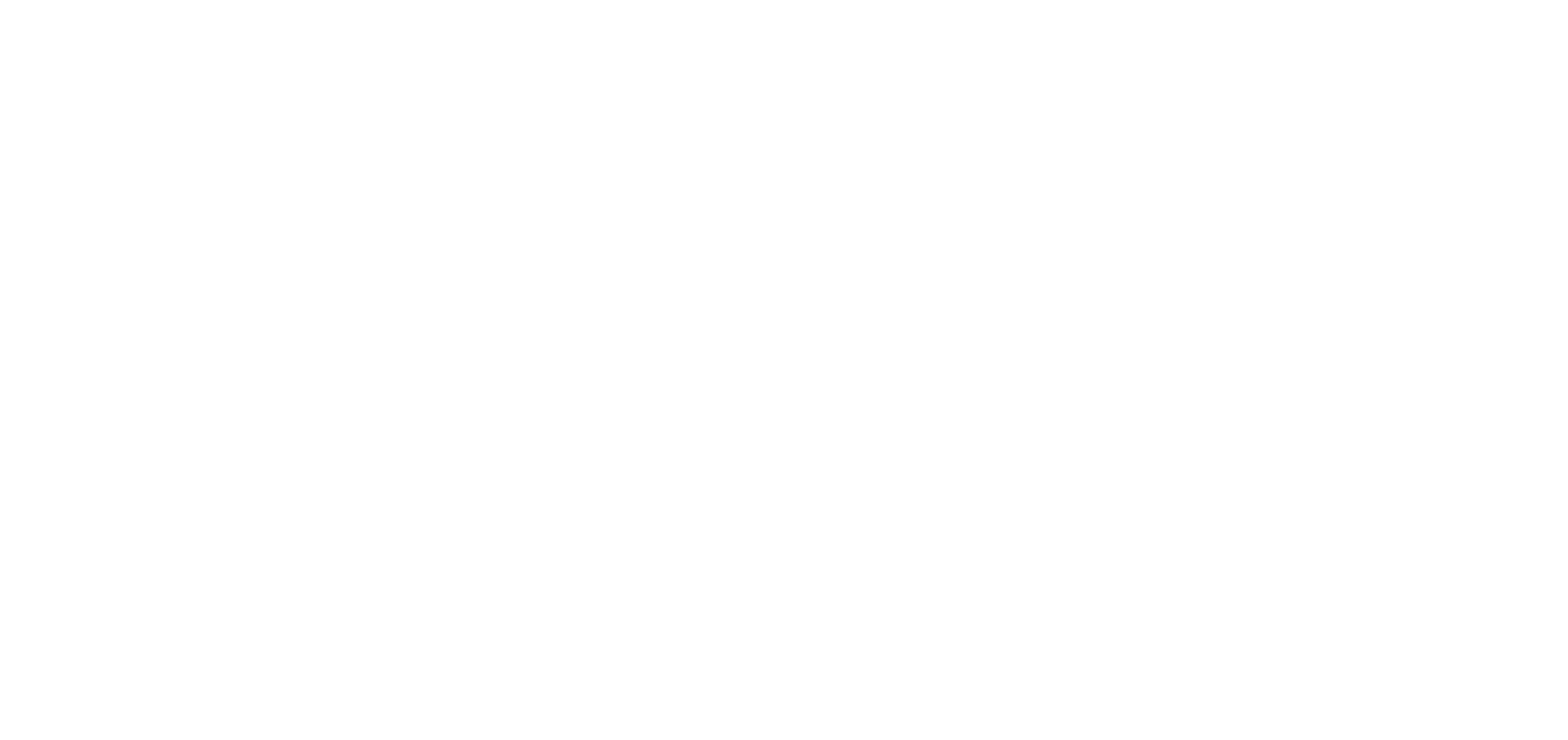 Criterio de ponderación
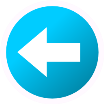 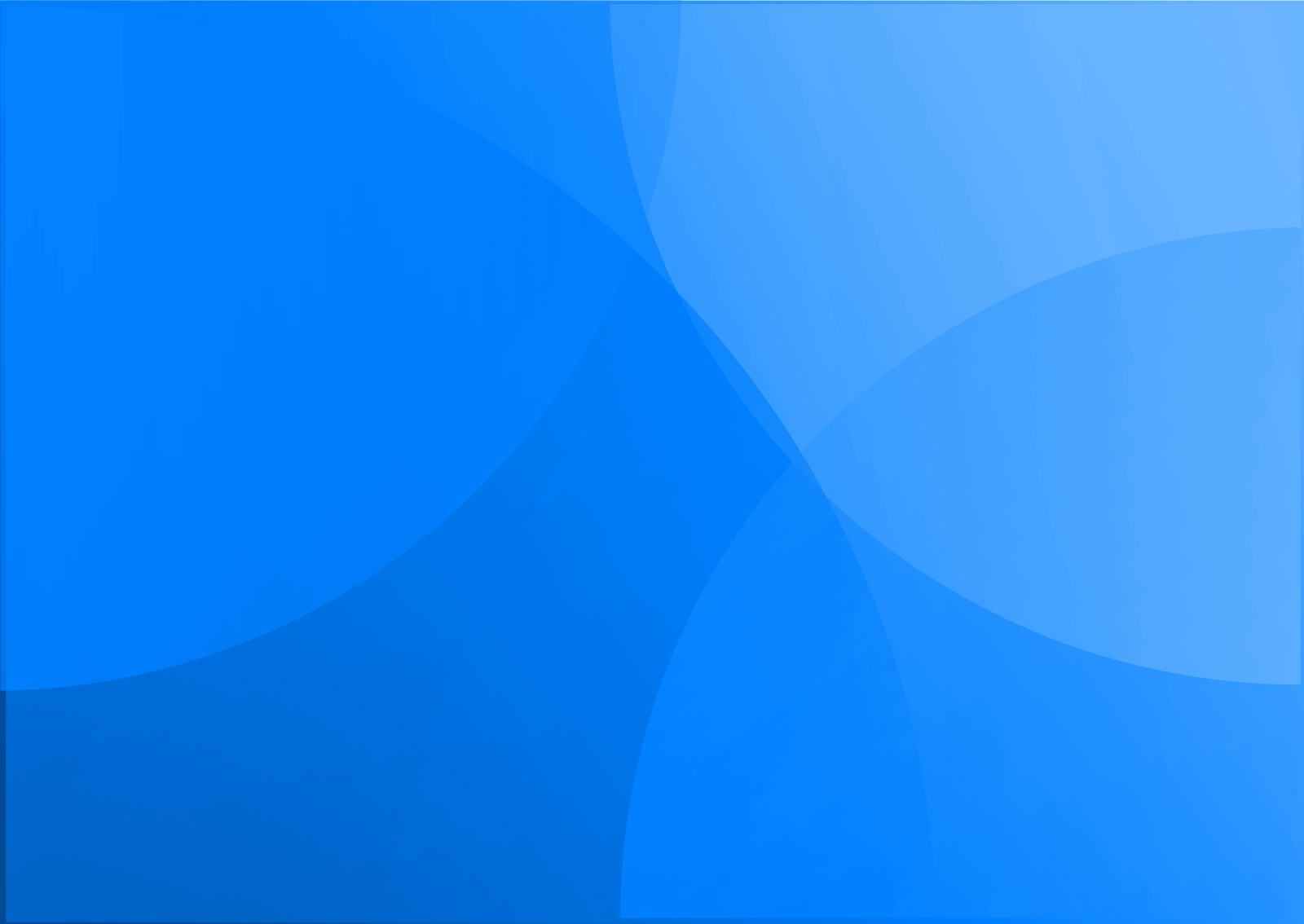 Adecuación funcional
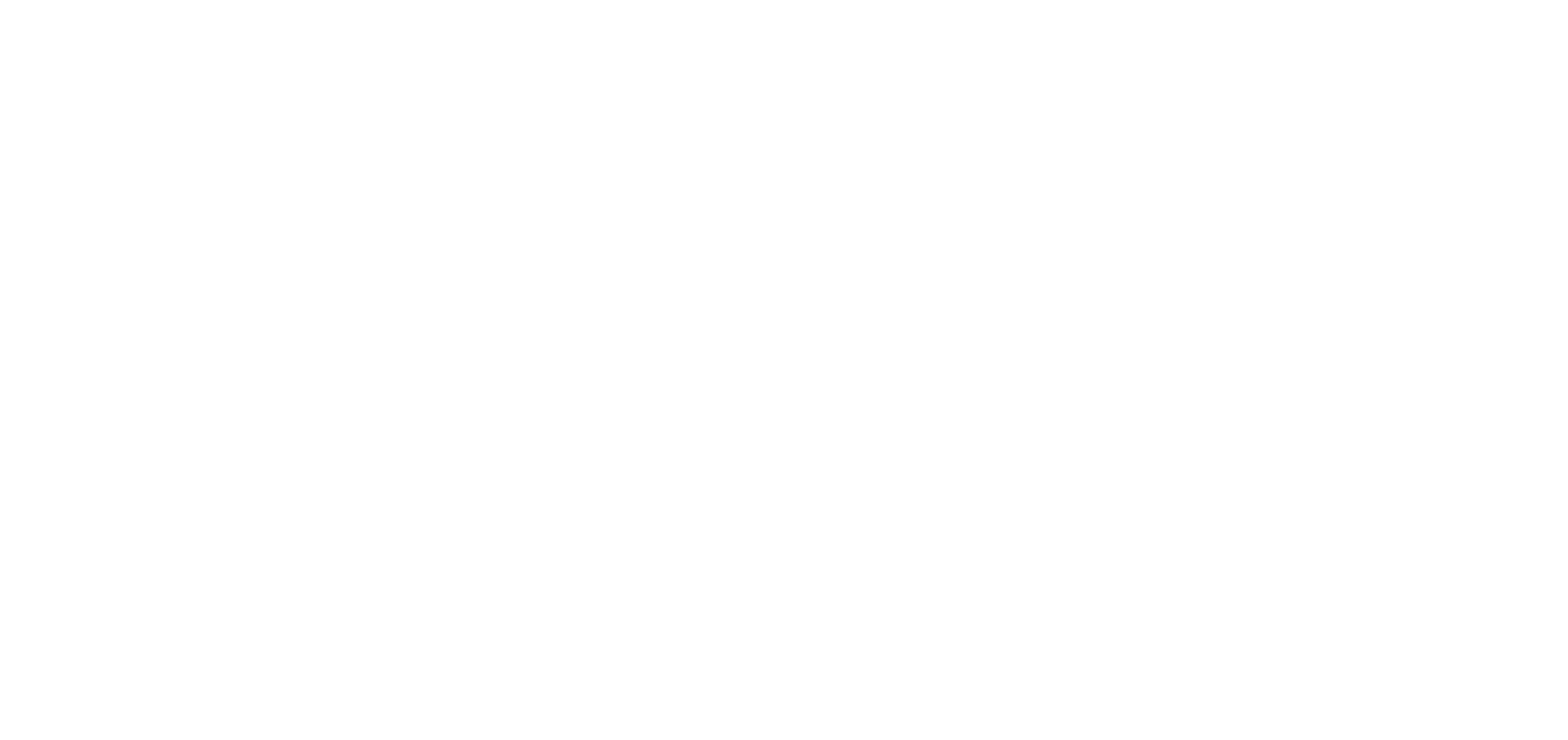 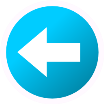 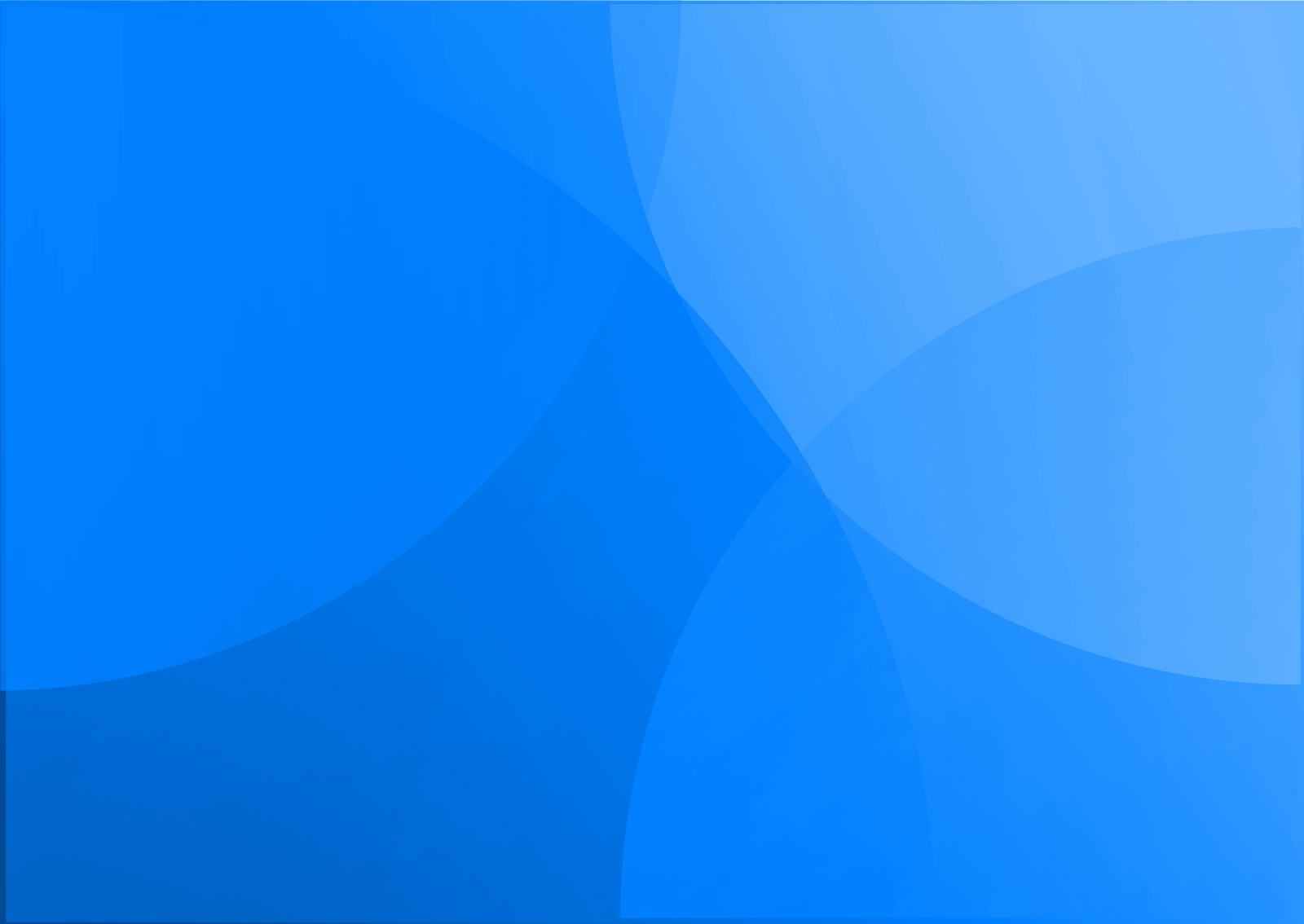 Adecuación funcional
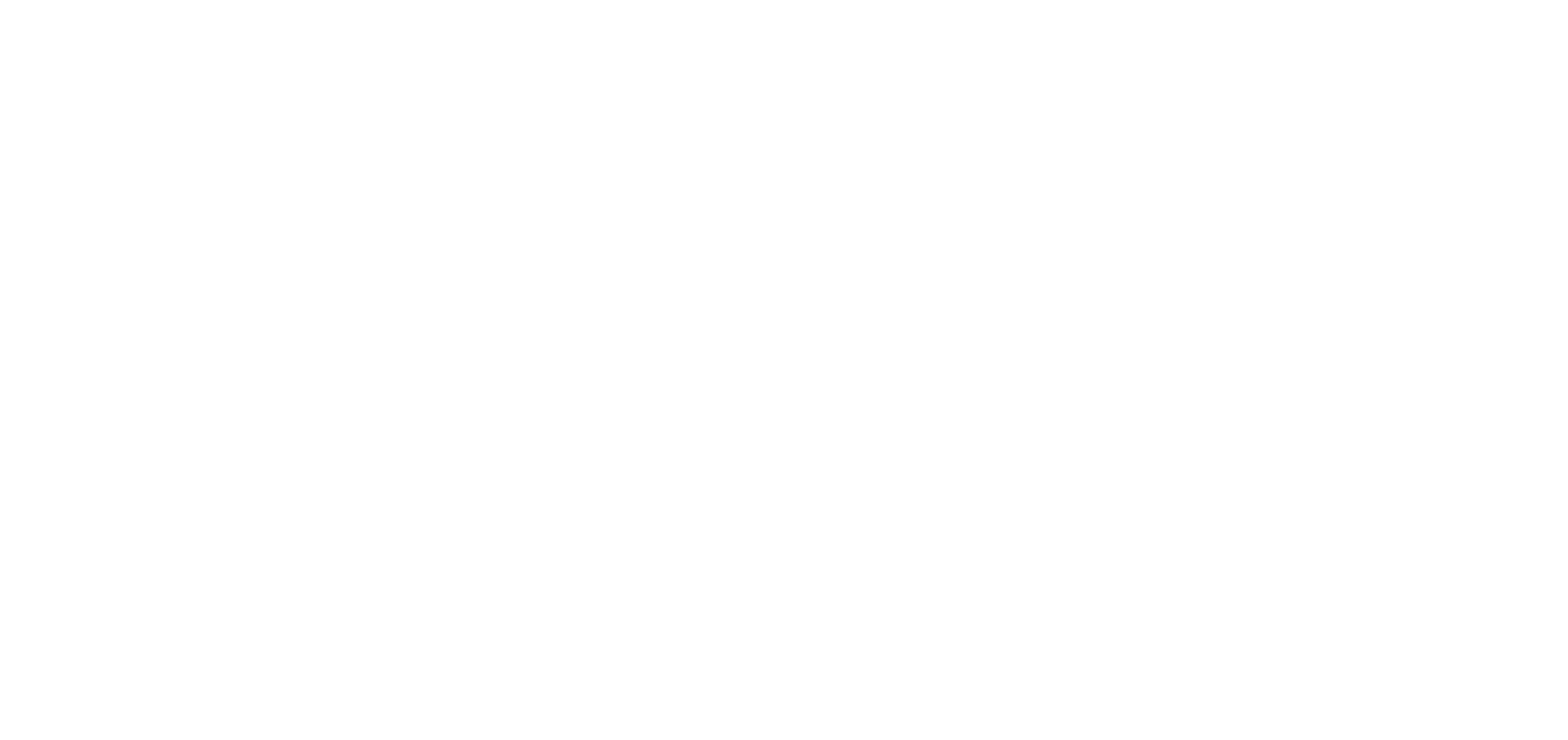 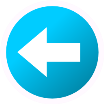 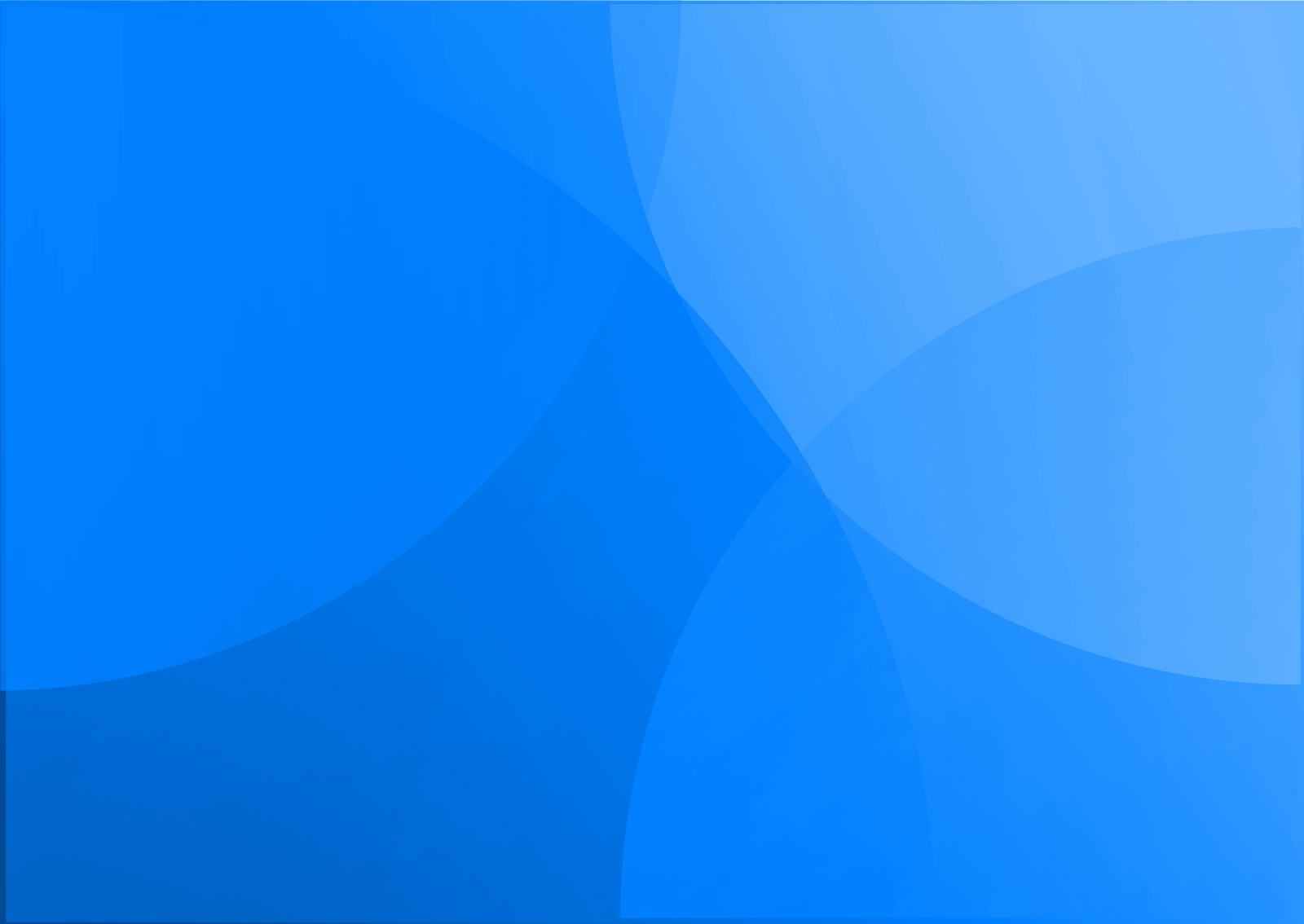 Eficiencia de desempeño
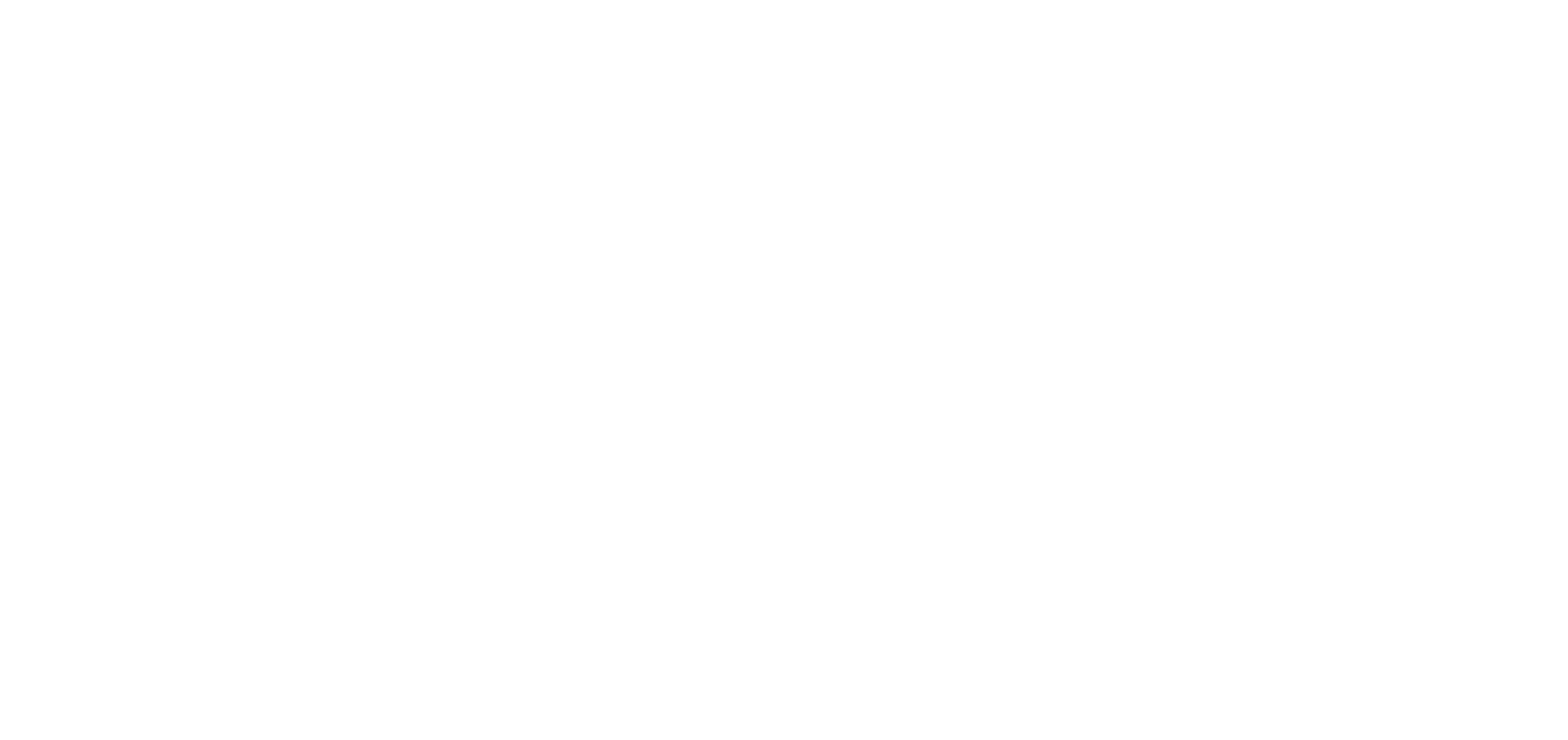 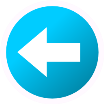 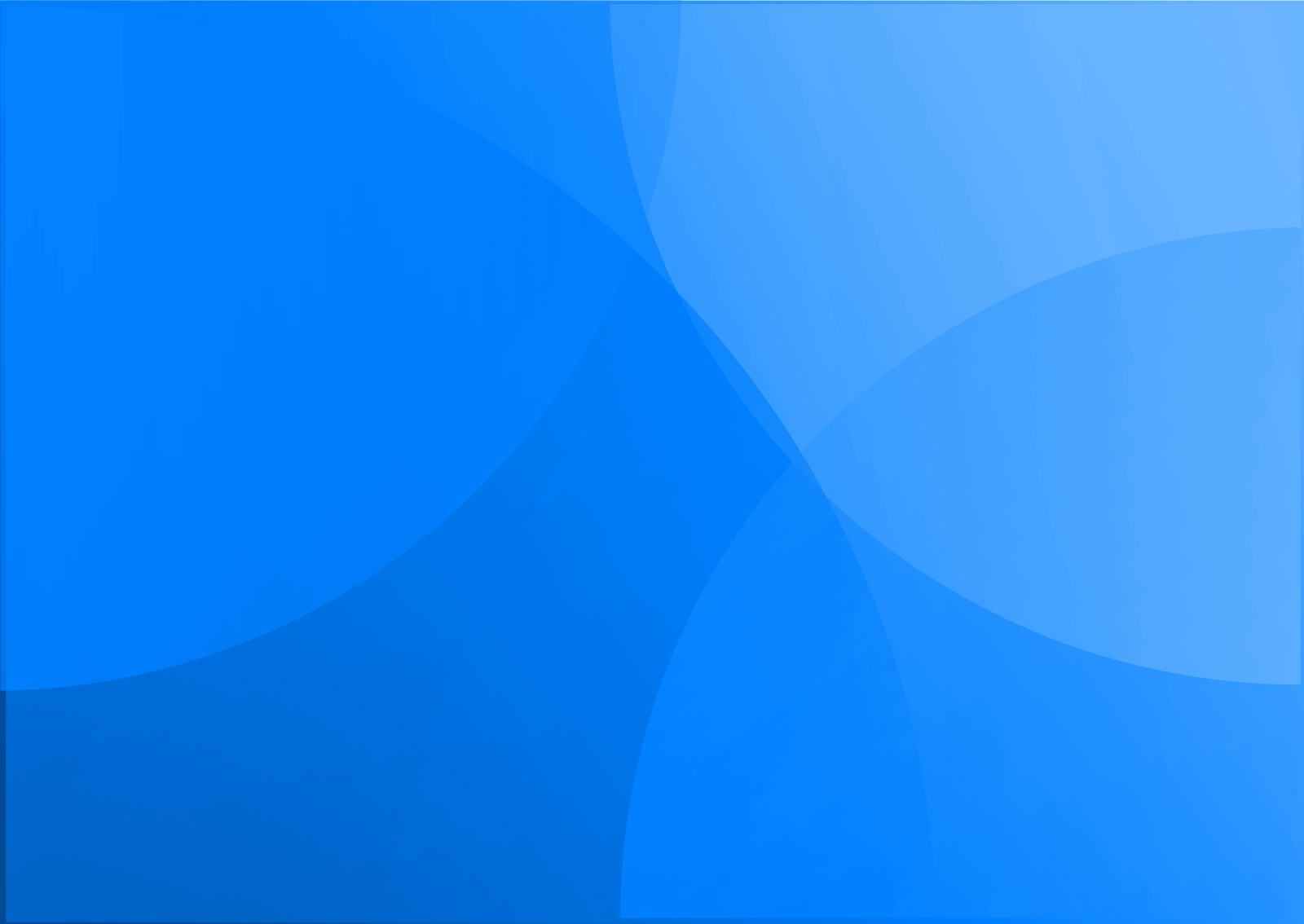 Eficiencia de desempeño (Pruebas de rendimiento)
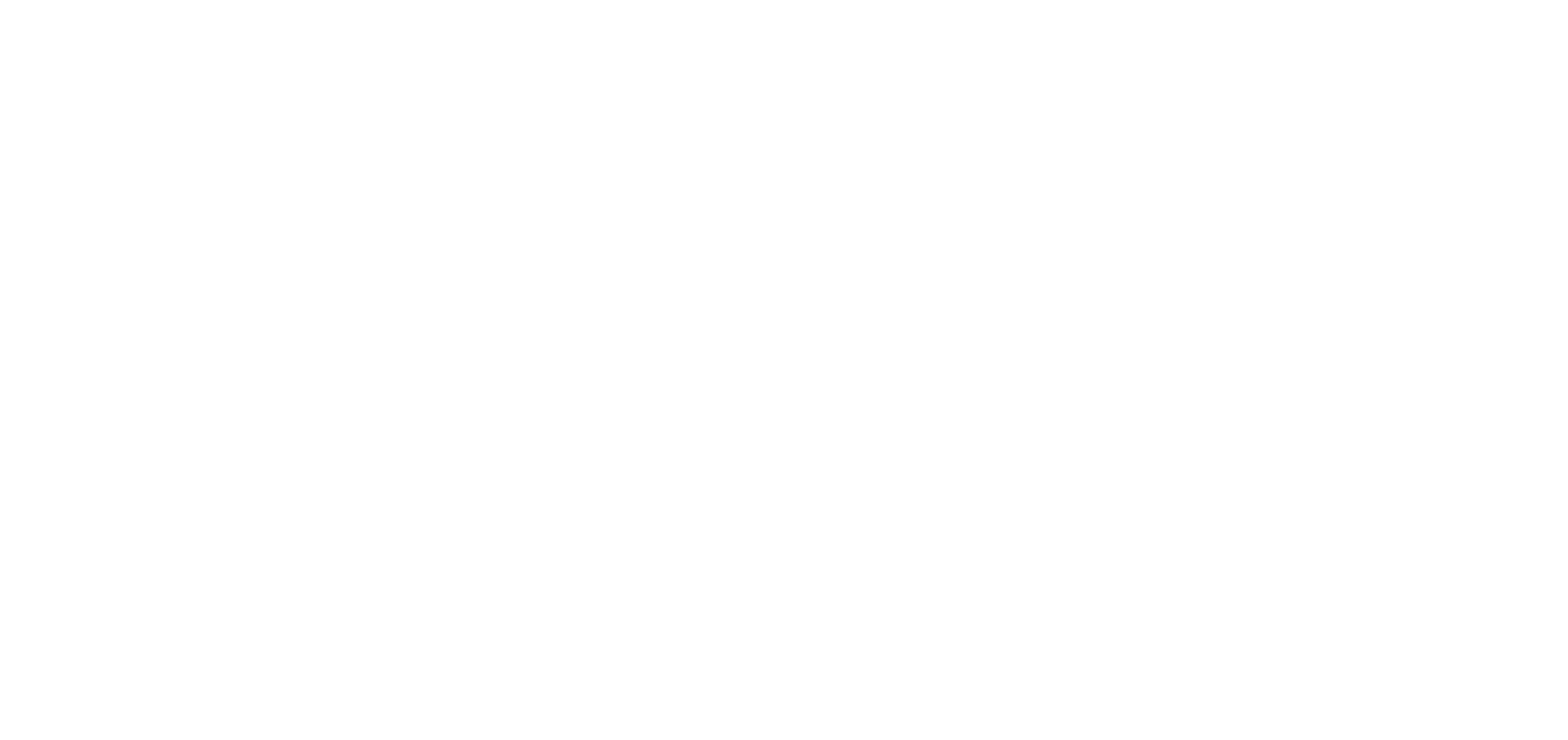 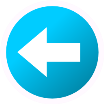 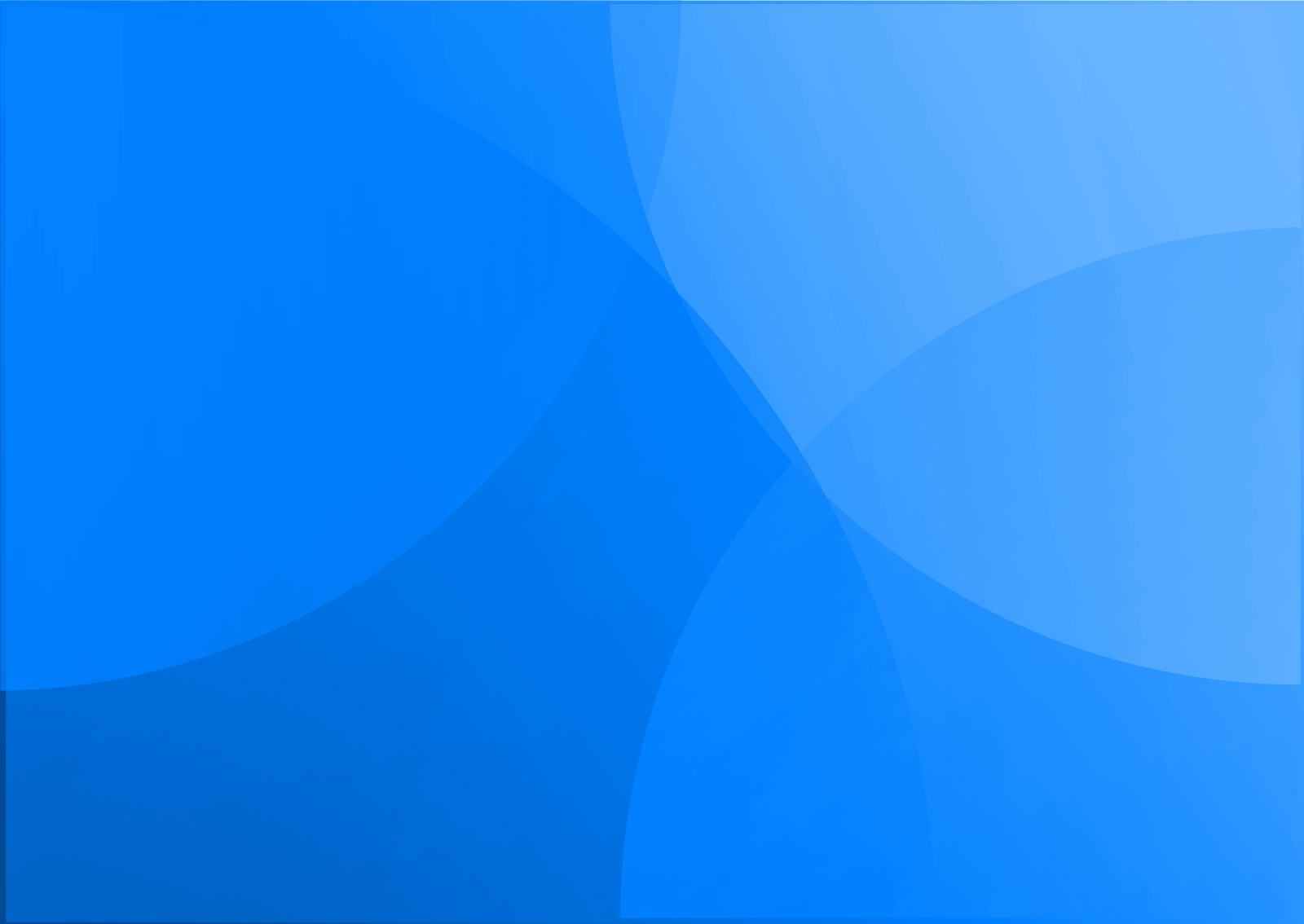 Usabilidad
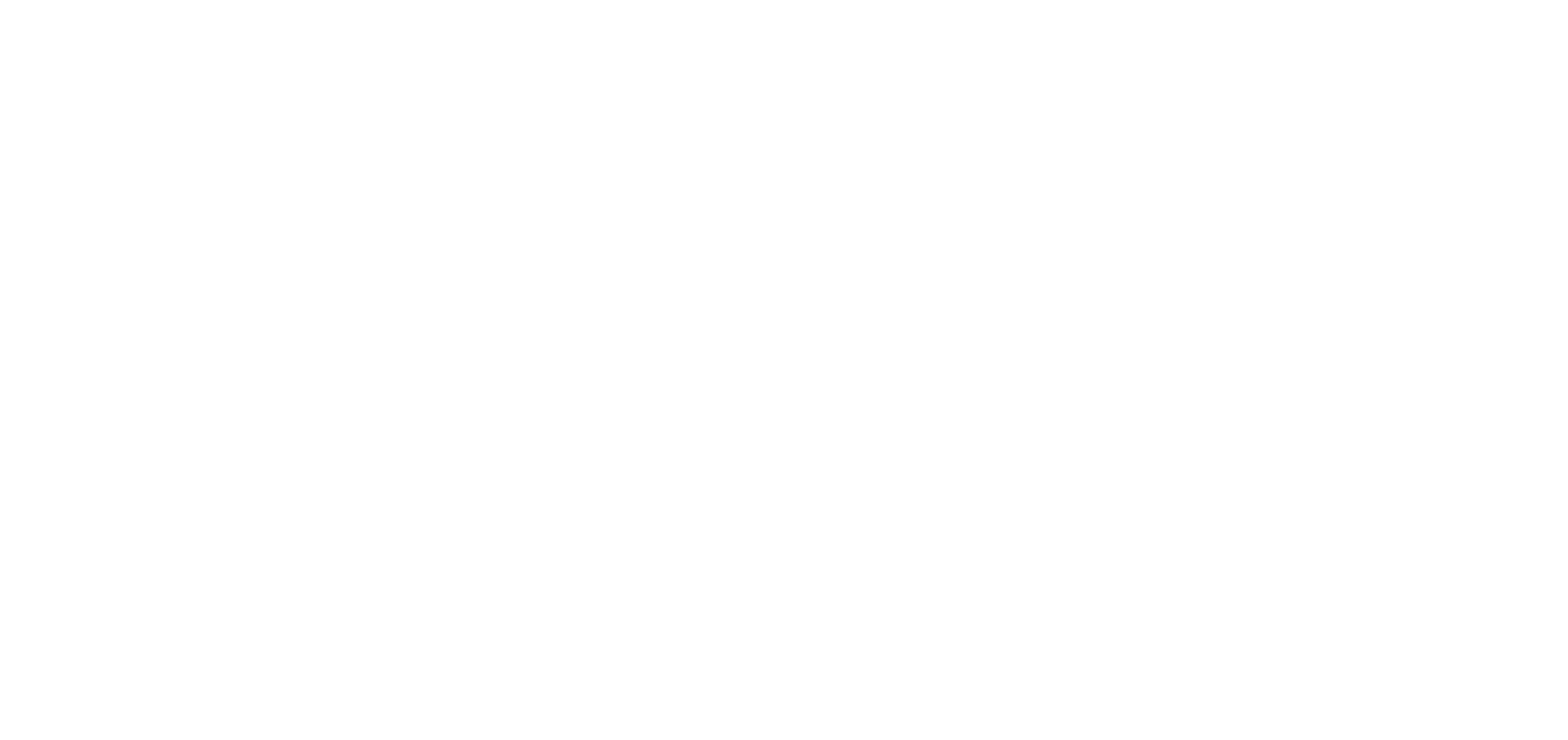 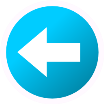 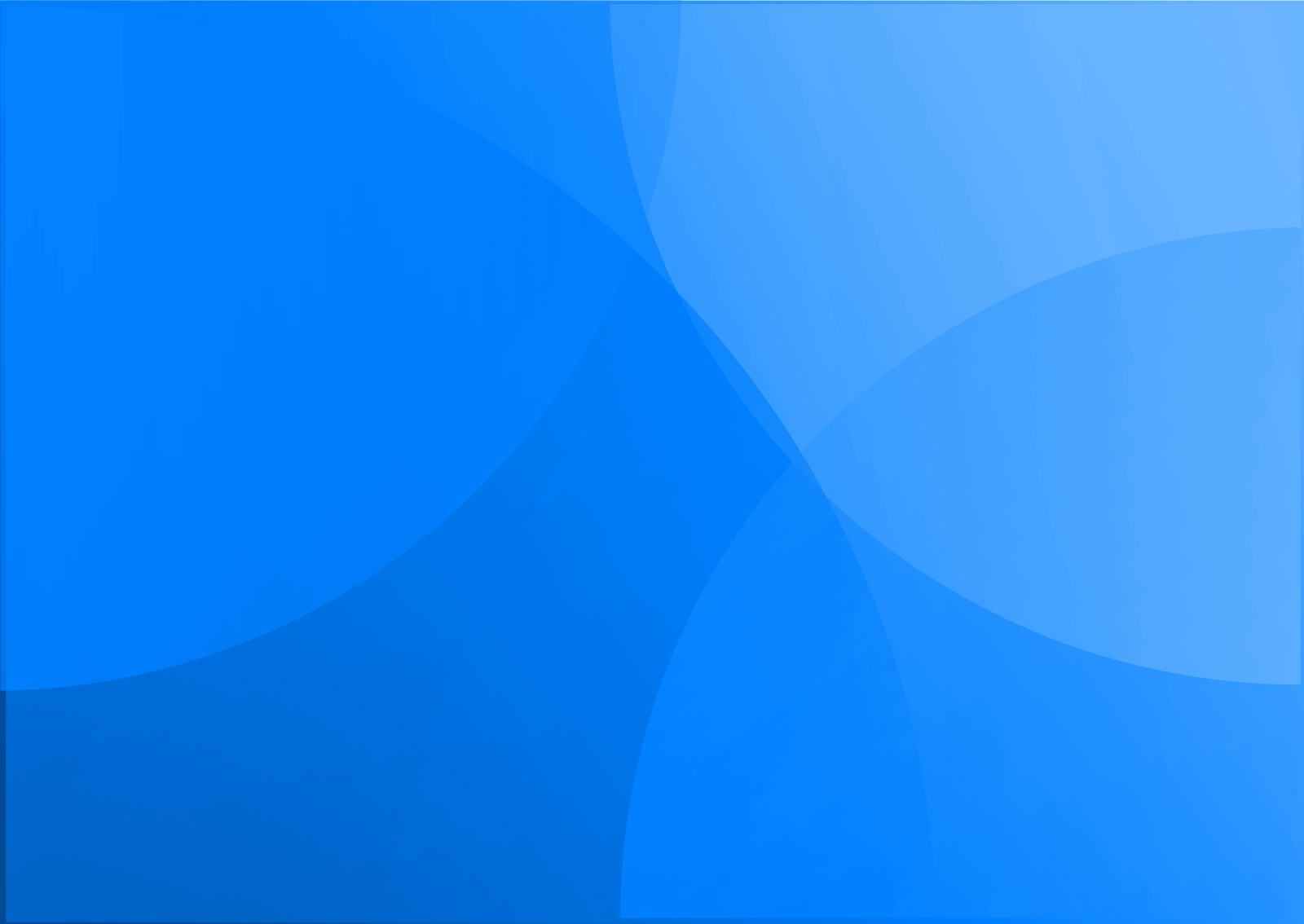 Usabilidad
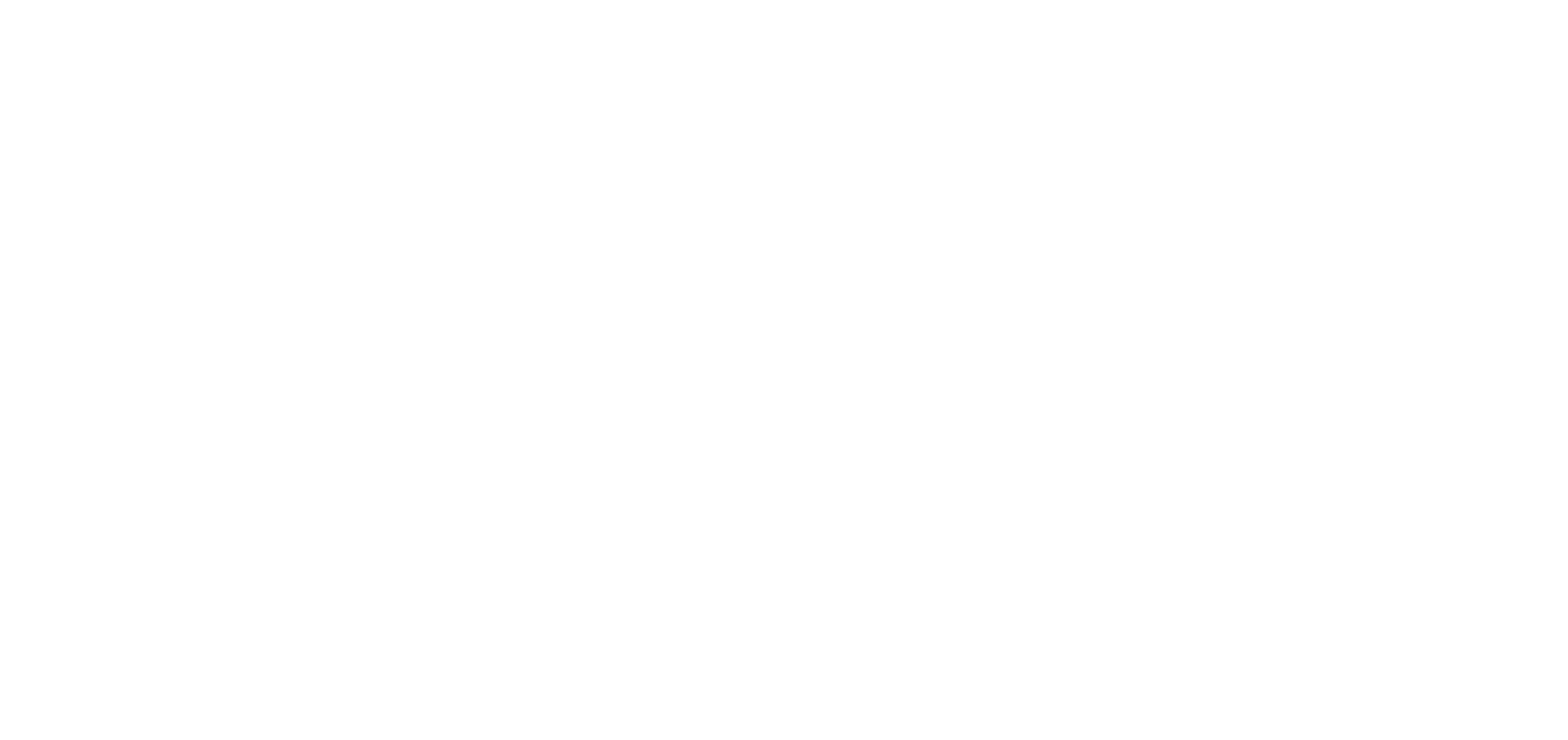 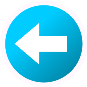 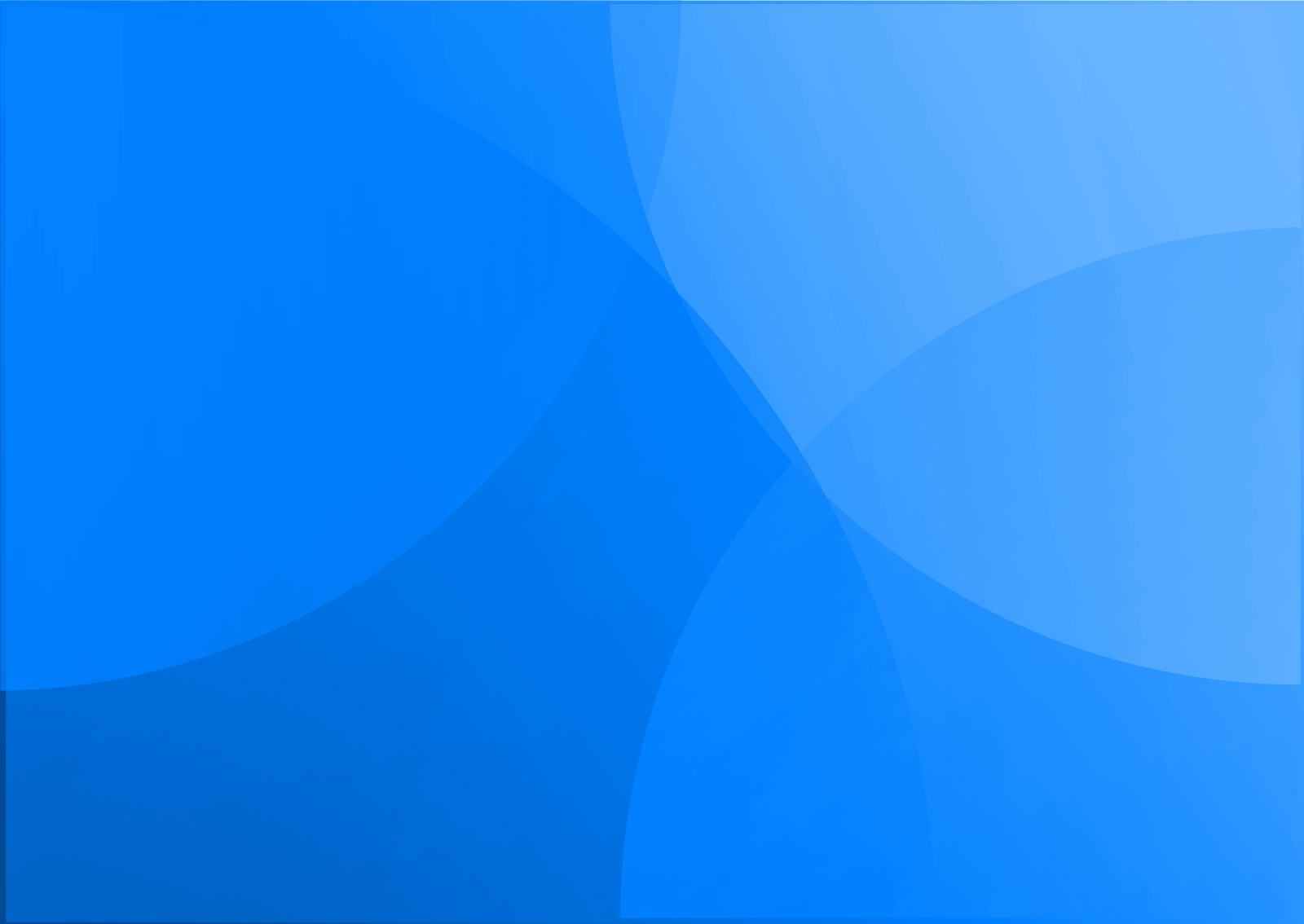 Resultados del estudio comparativo
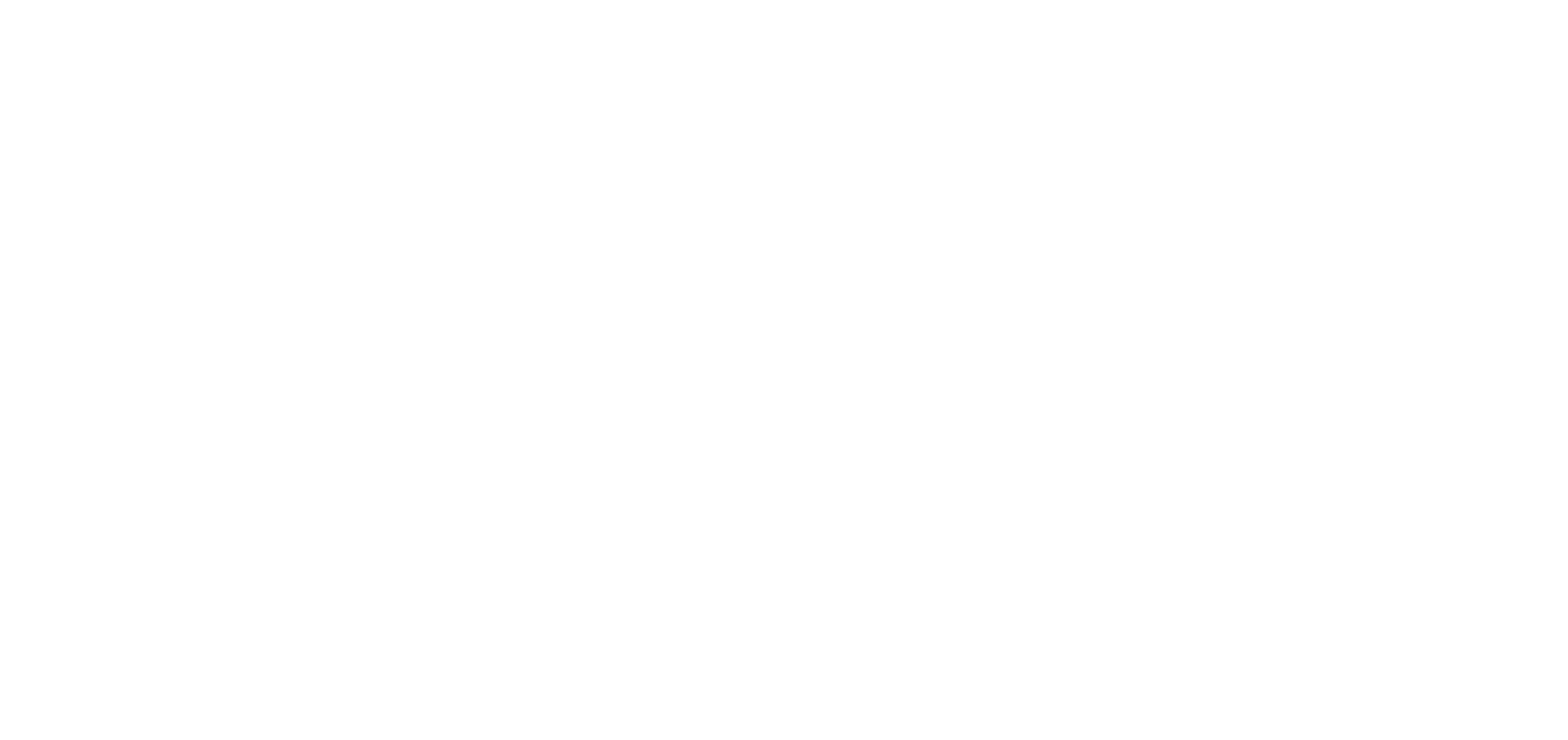 En base al puntaje obtenido, el motor escogido para el desarrollo del juego educativo es Three.js
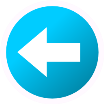 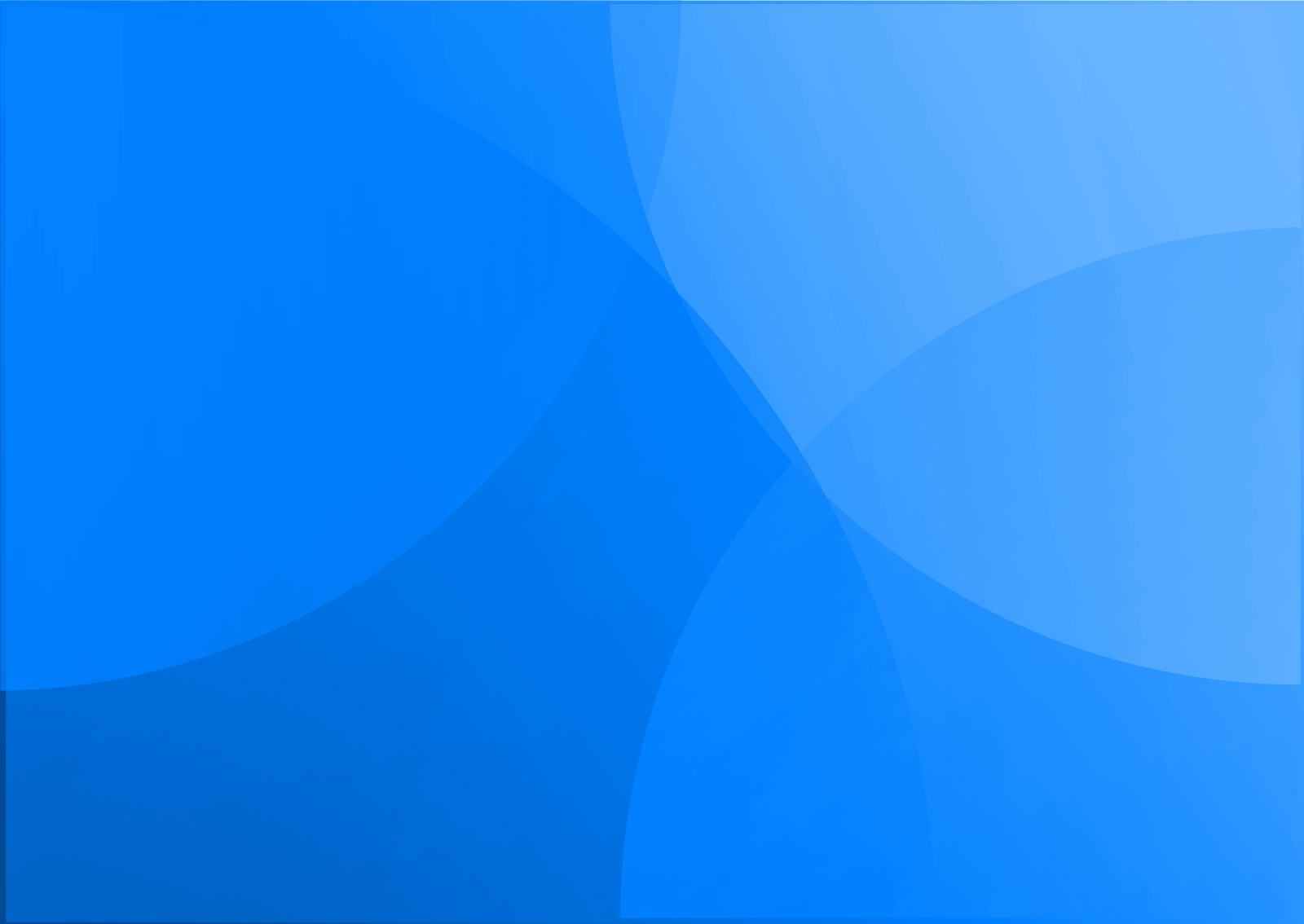 Diseño técnico del juego educativo
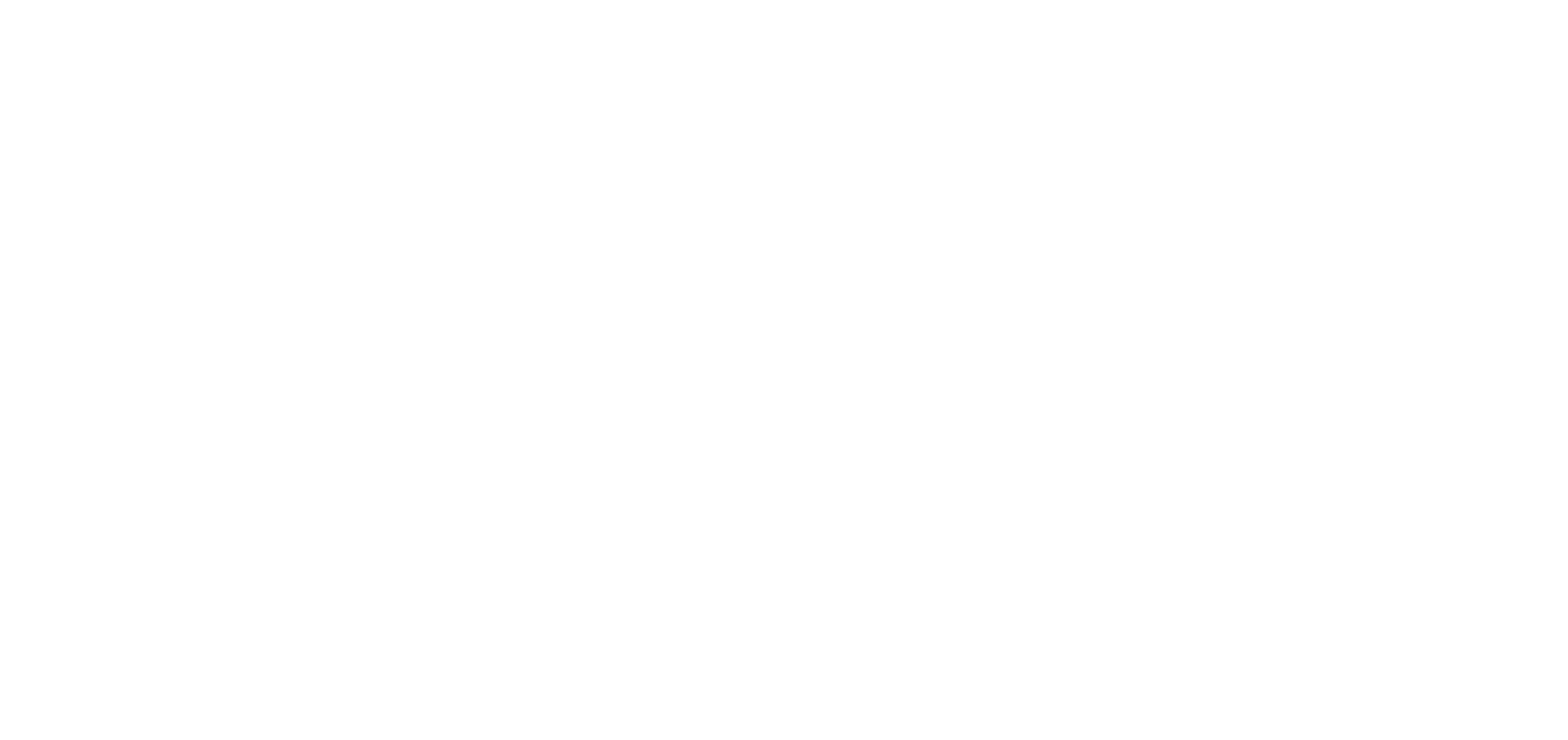 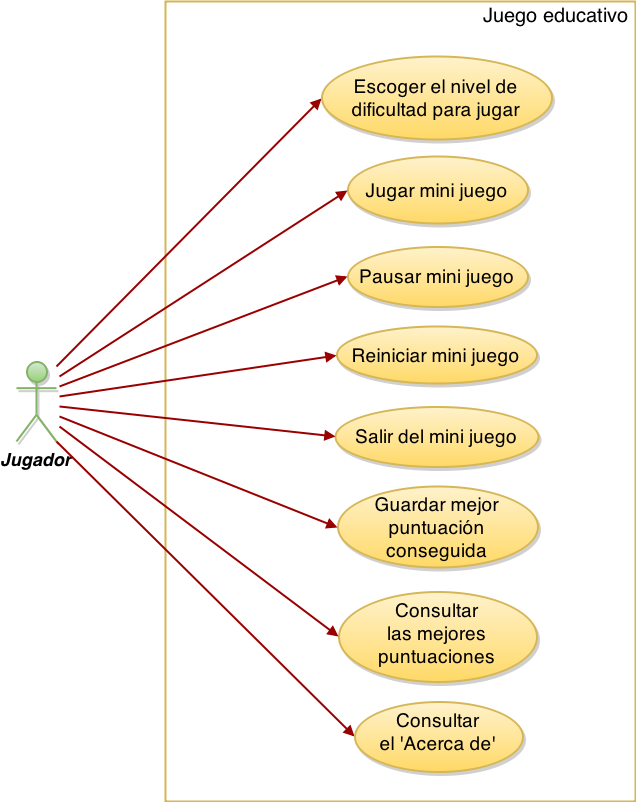 Diagrama de casos de uso
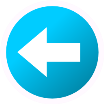 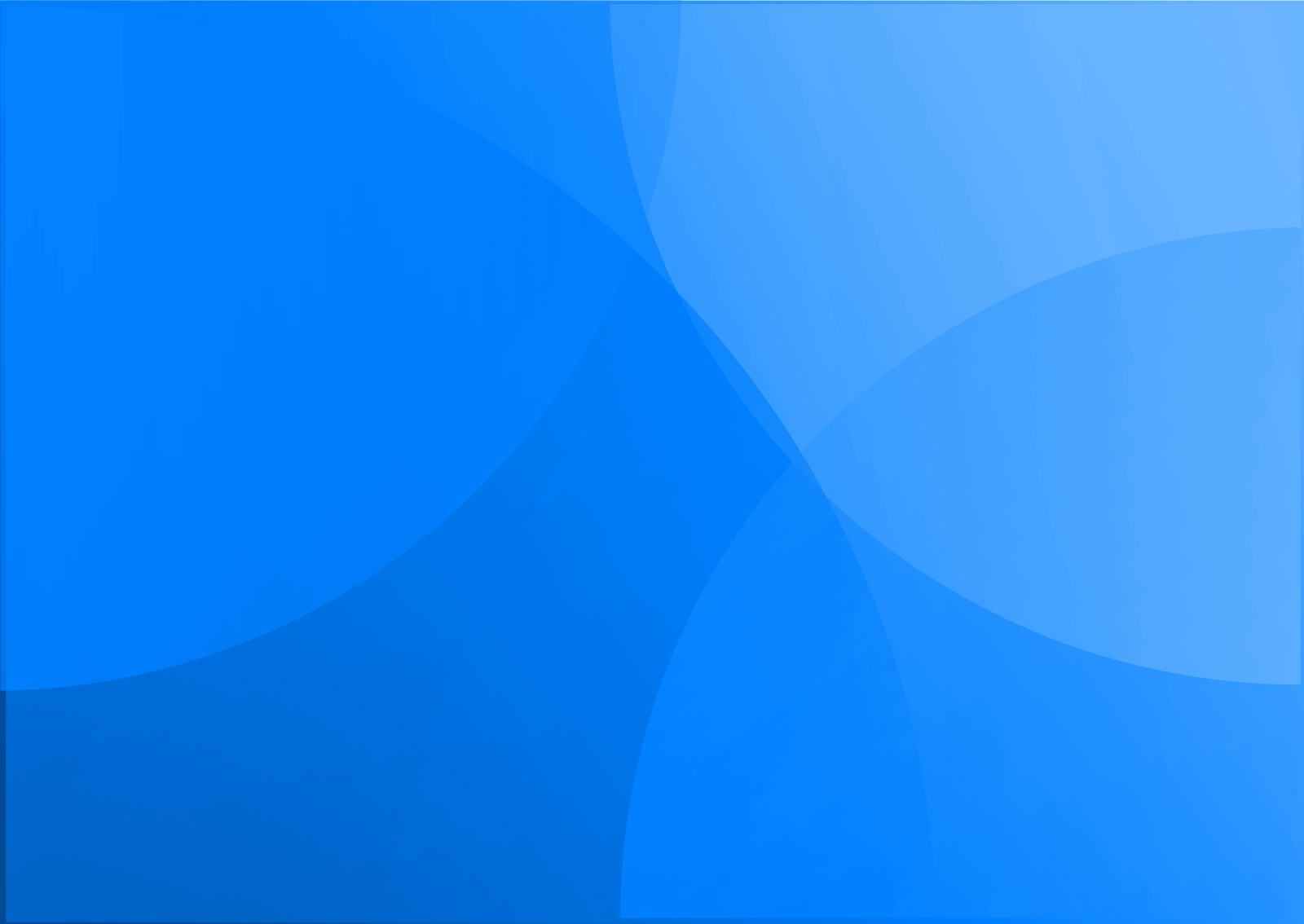 Diseño técnico del juego educativo
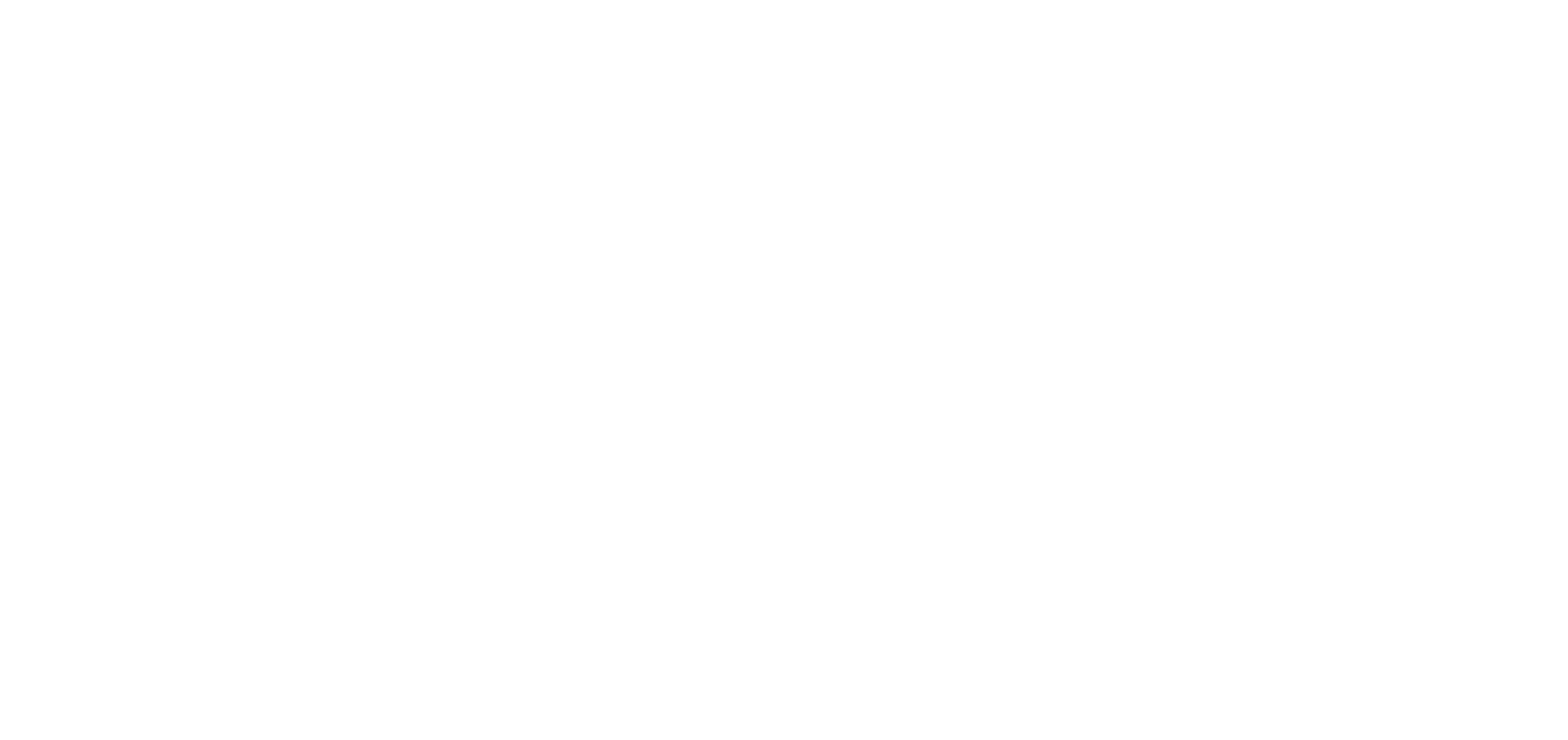 Diagramas de Clases: mini juego 1
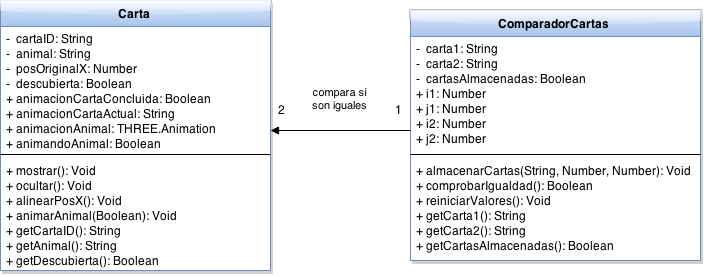 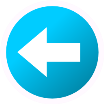 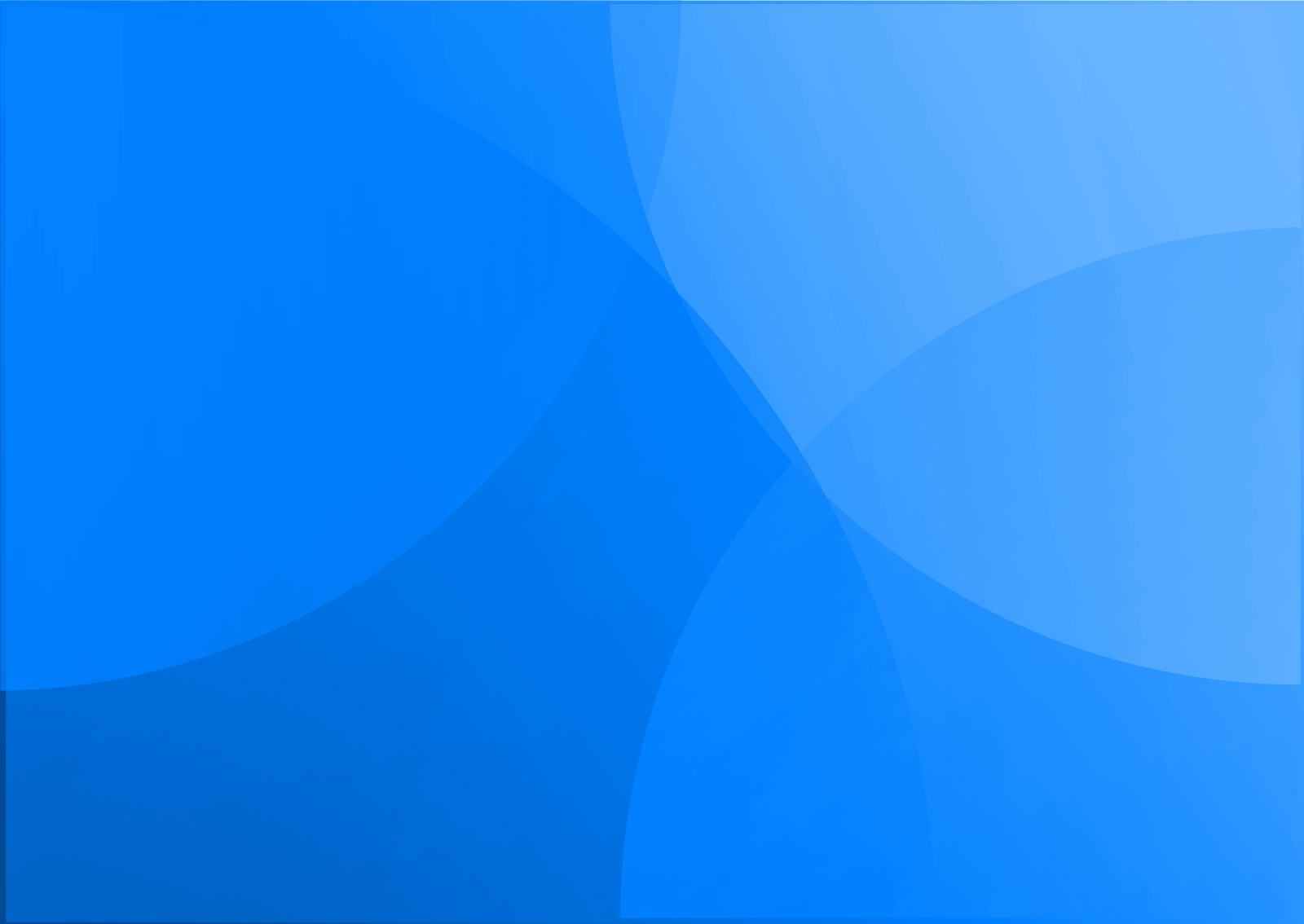 Diseño técnico del juego educativo
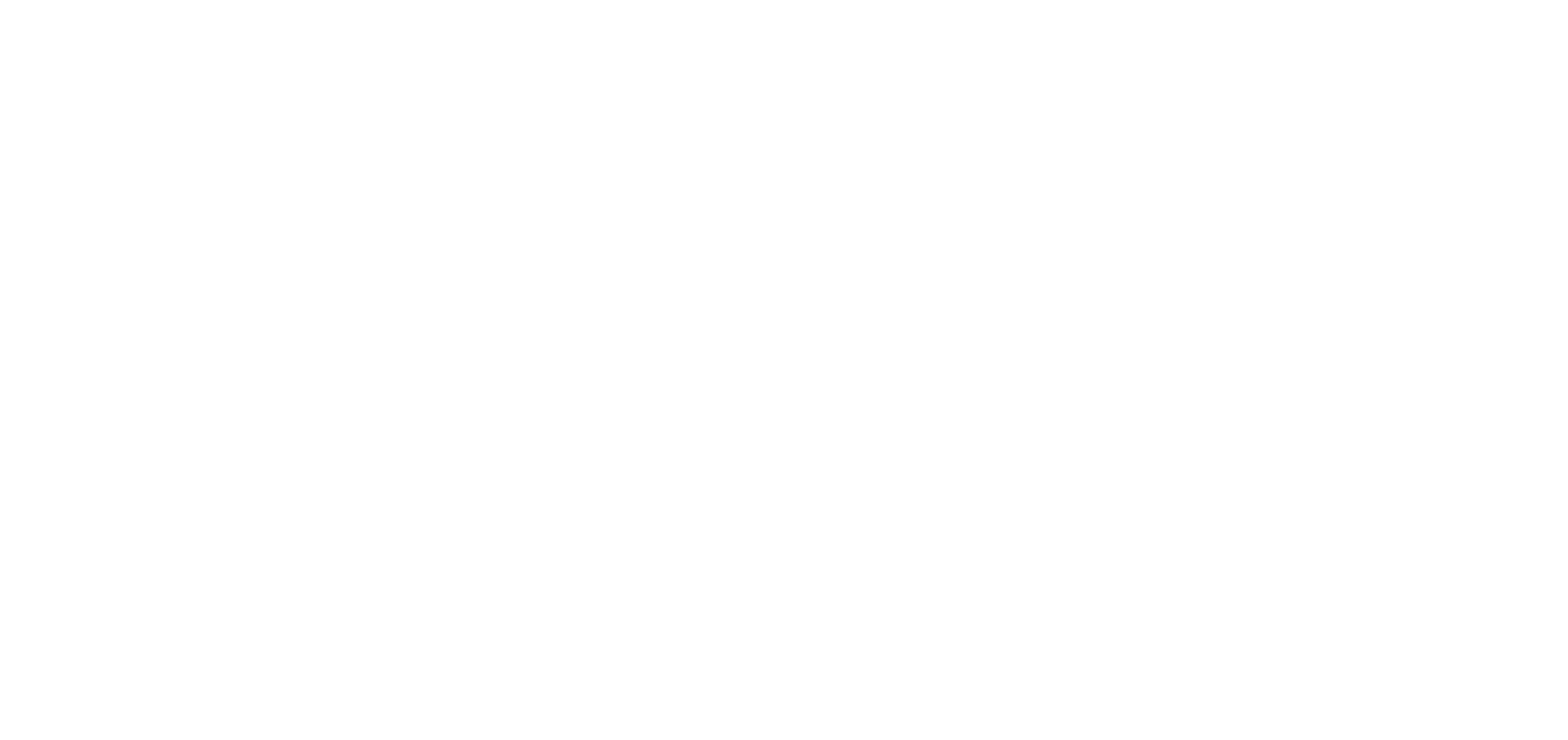 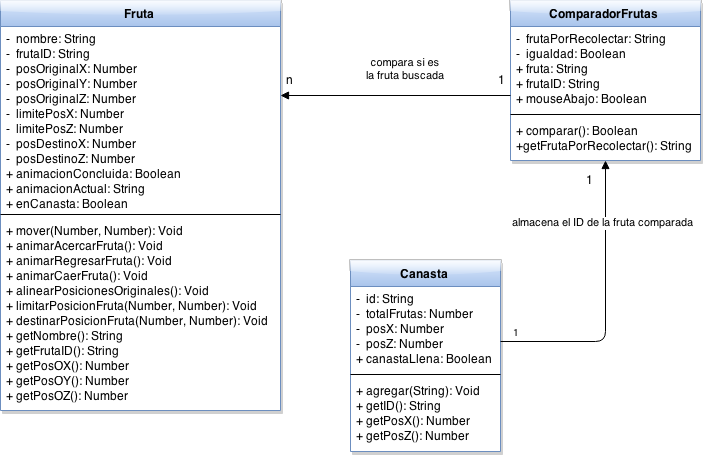 Diagramas de Clases: mini juego 2
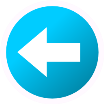 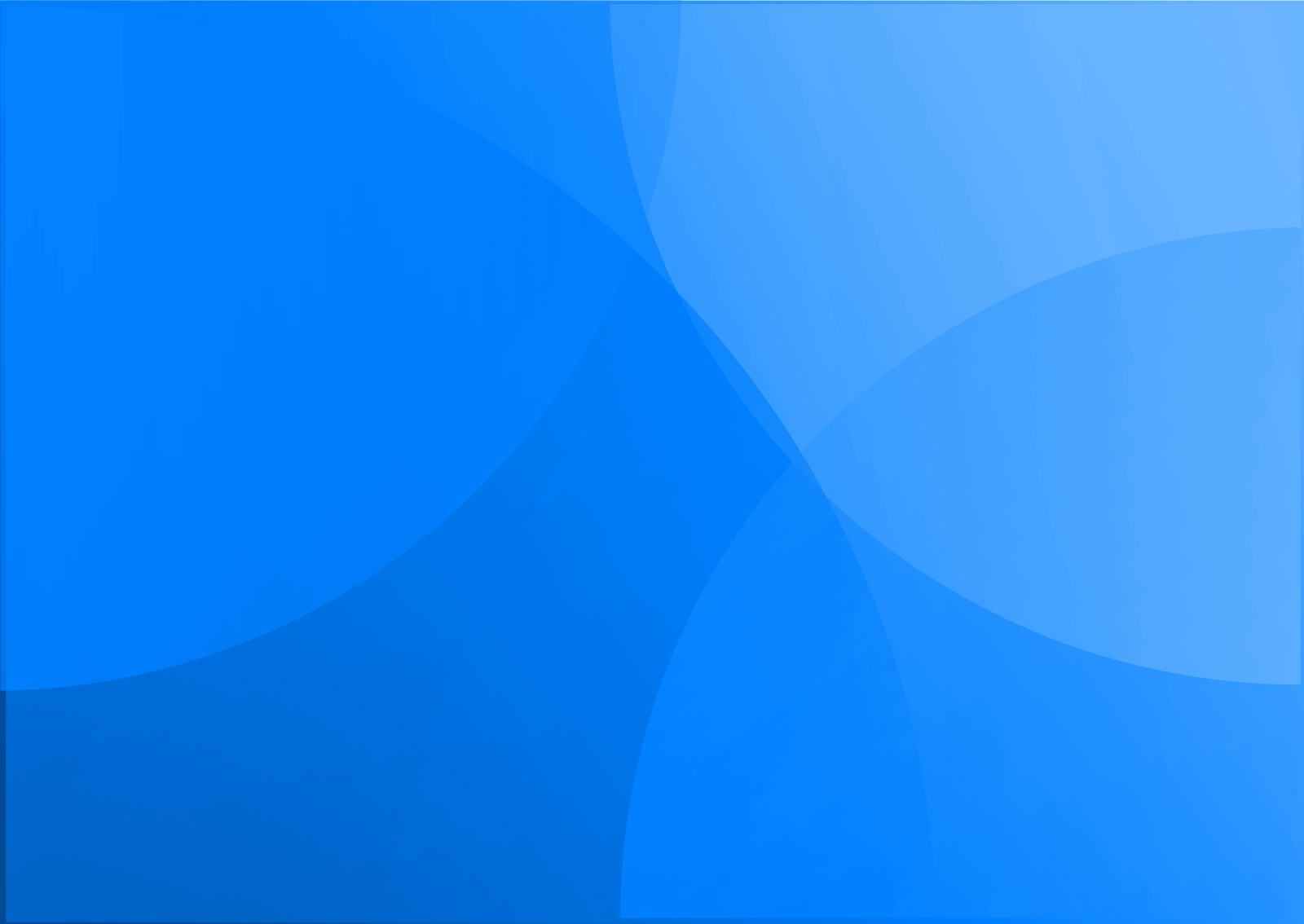 Diseño técnico del juego educativo
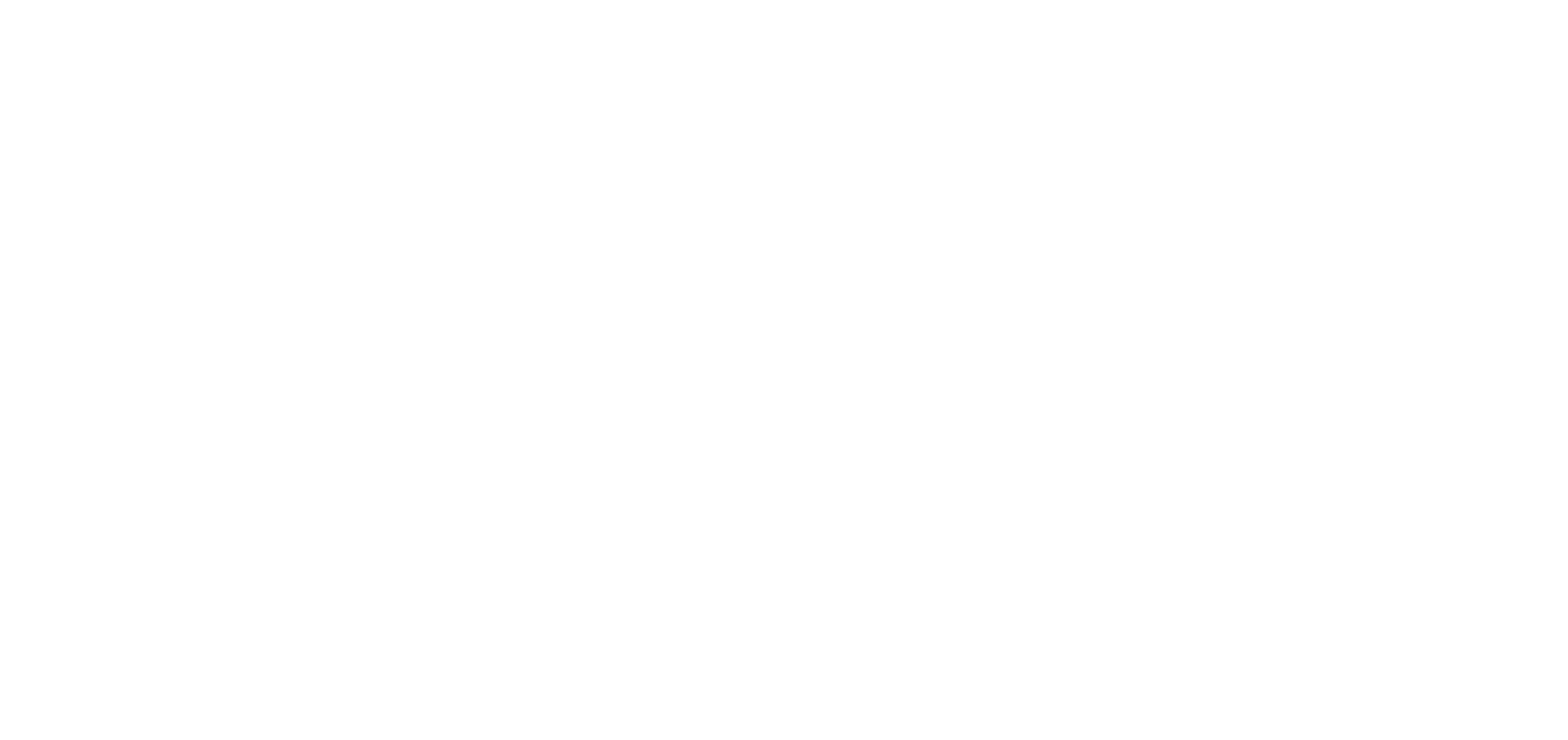 Diagramas de Clases: mini juego 3
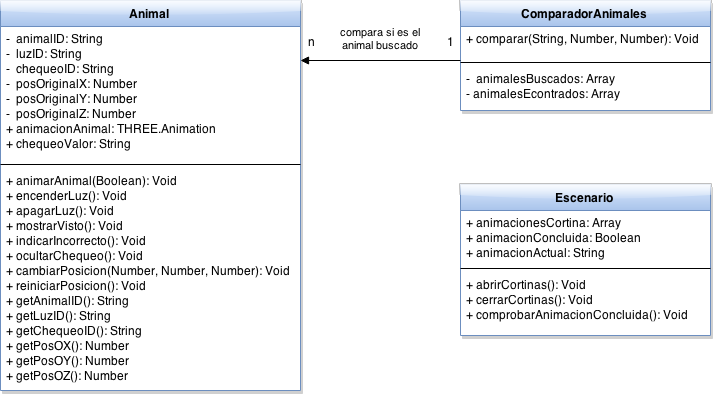 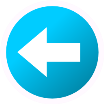 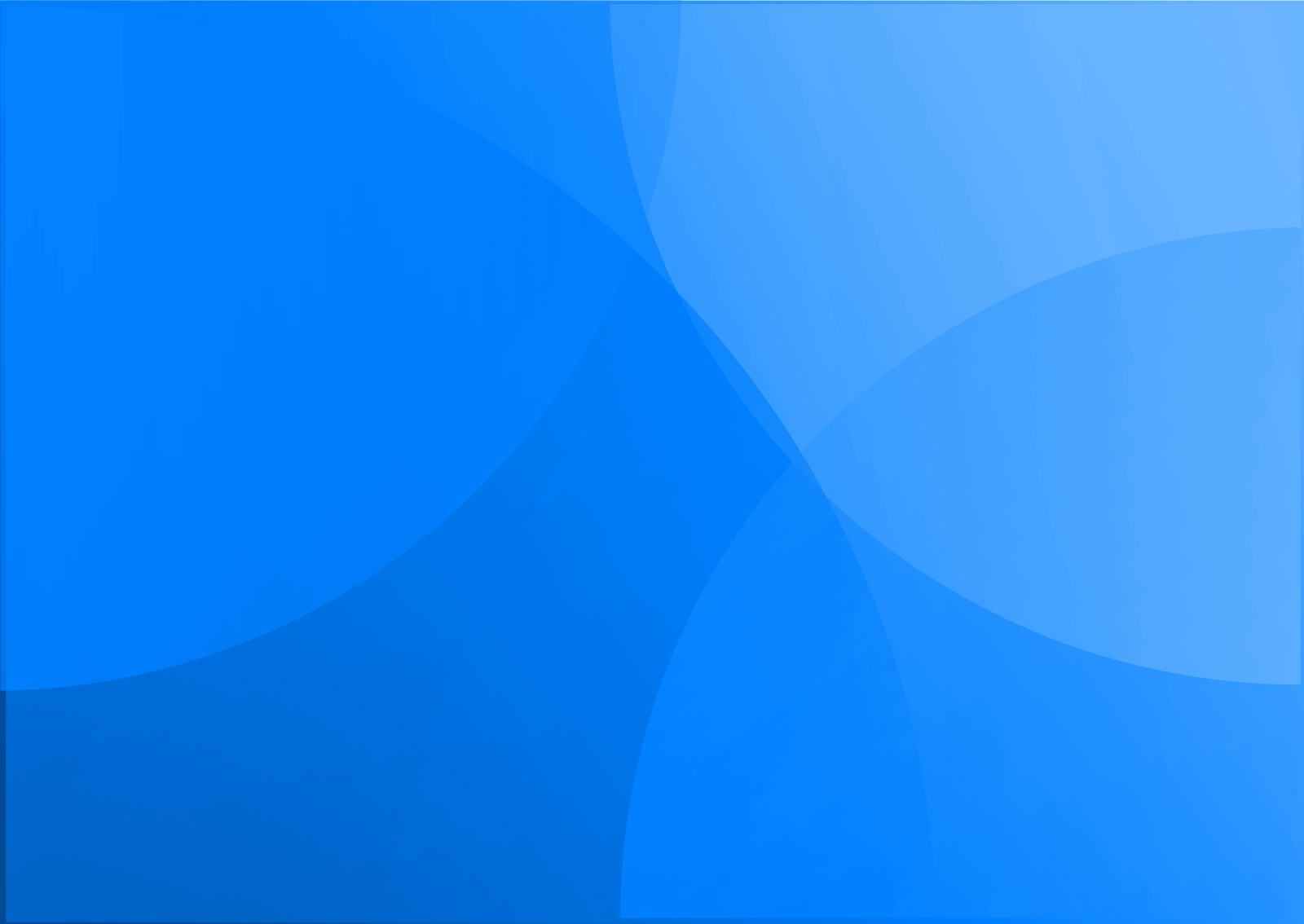 Diseño técnico del juego educativo
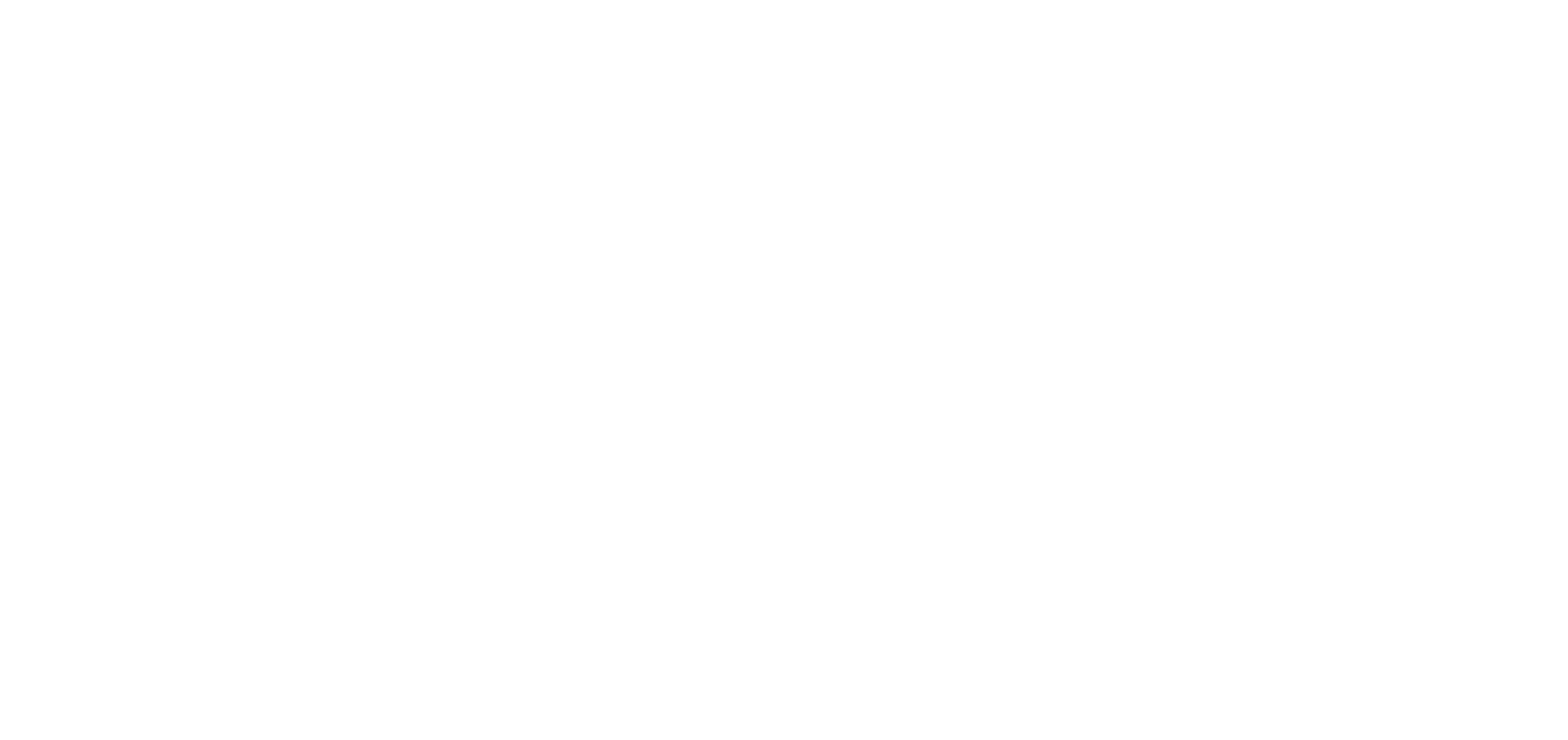 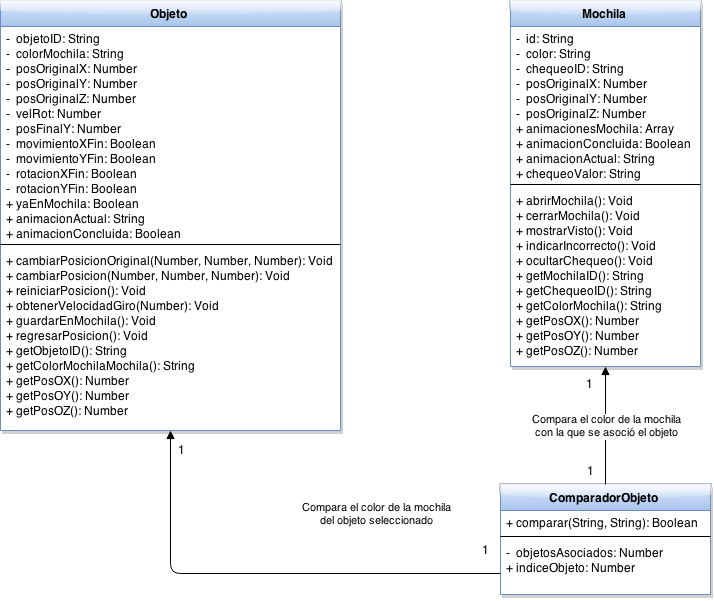 Diagramas de Clases: mini juego 4
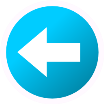 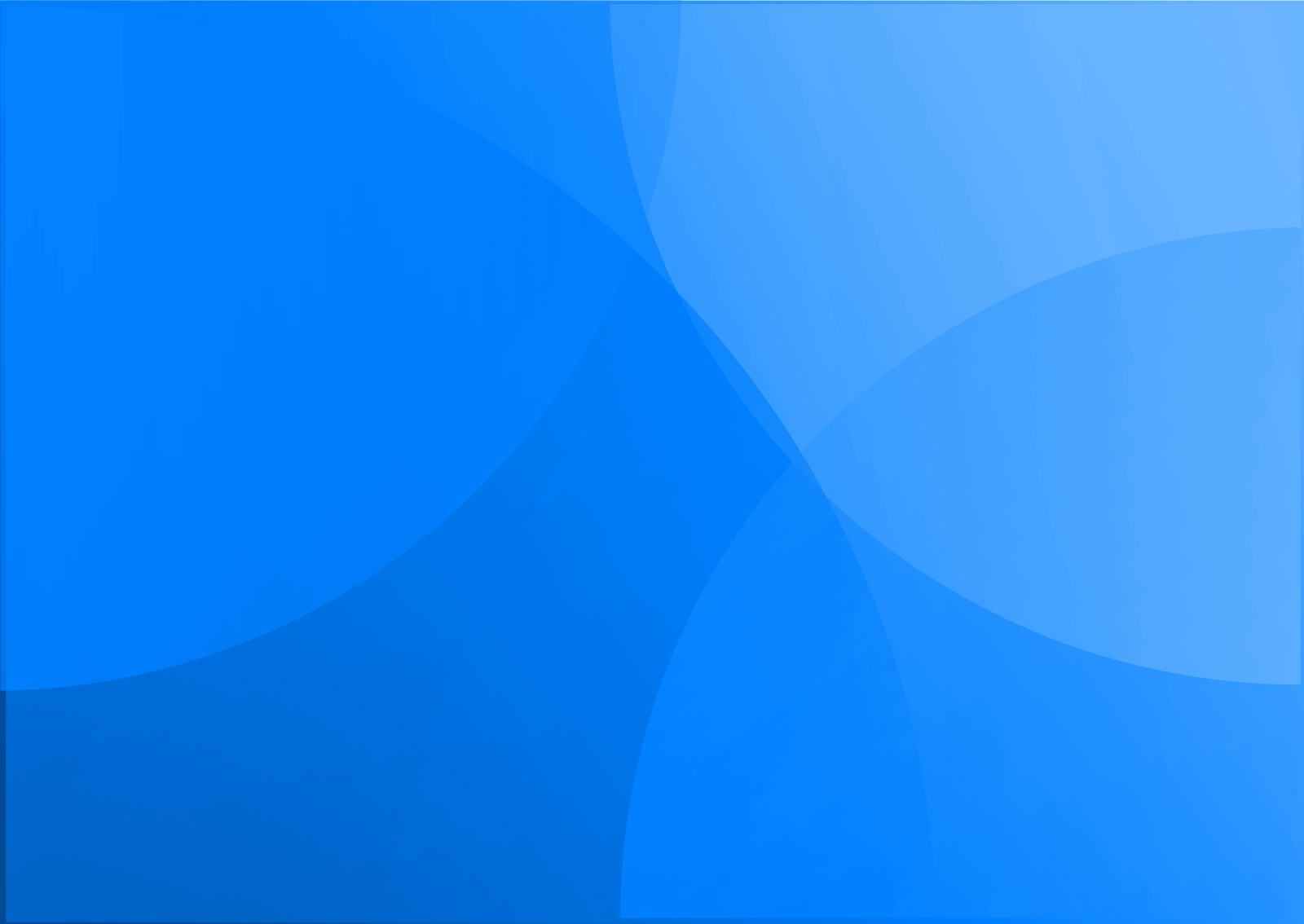 Diseño técnico del juego educativo
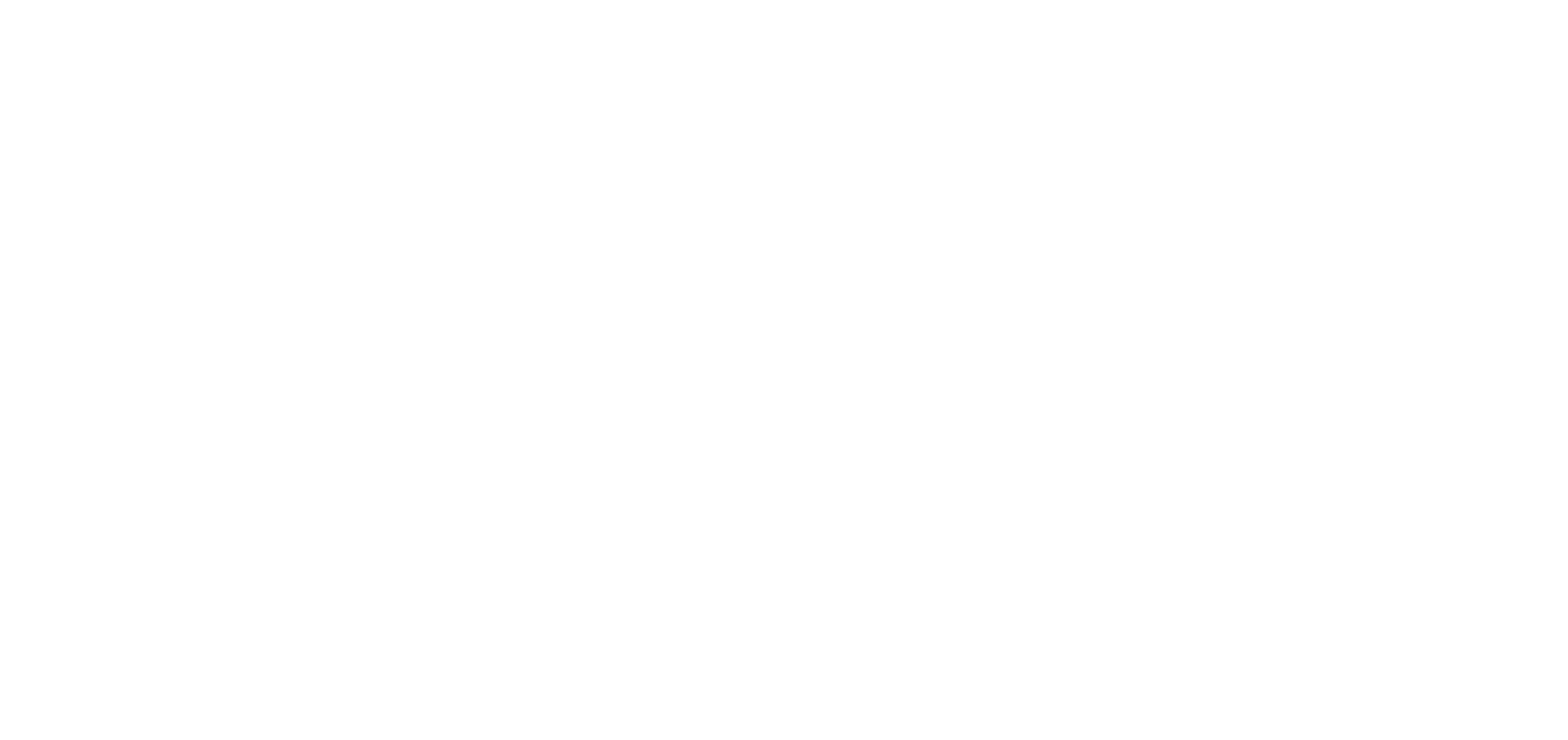 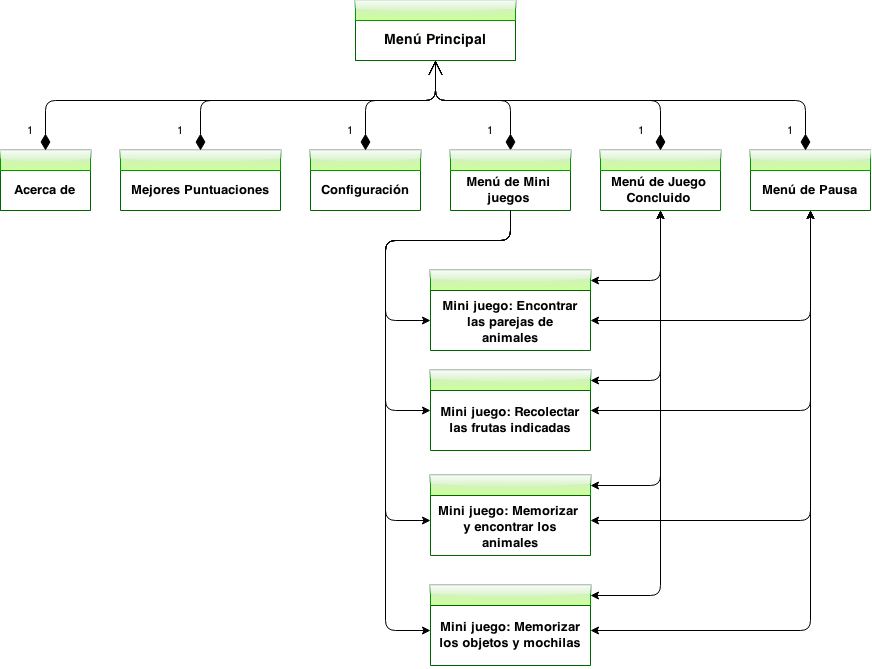 Diagrama navegacional
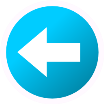 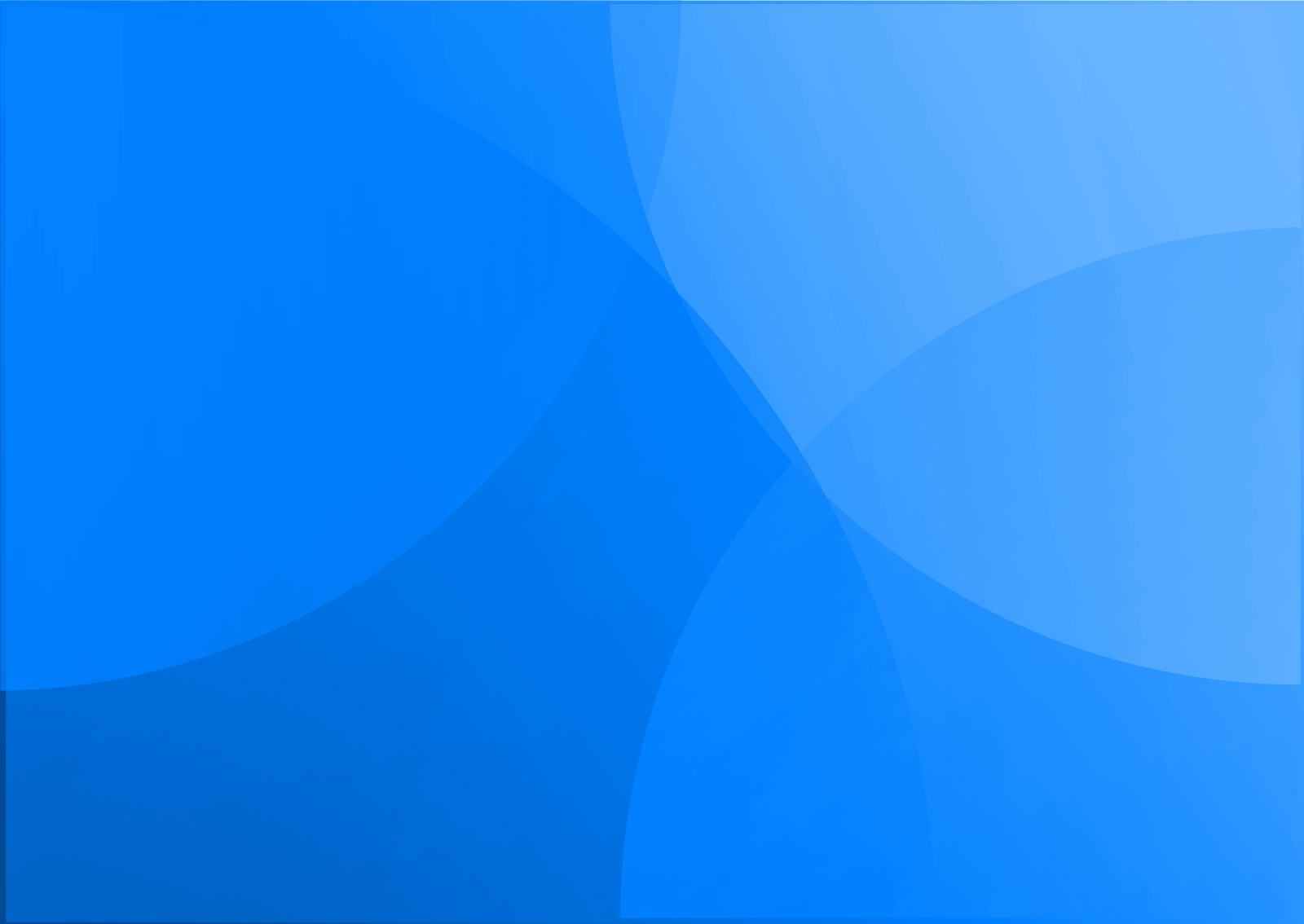 Diseño técnico del juego educativo
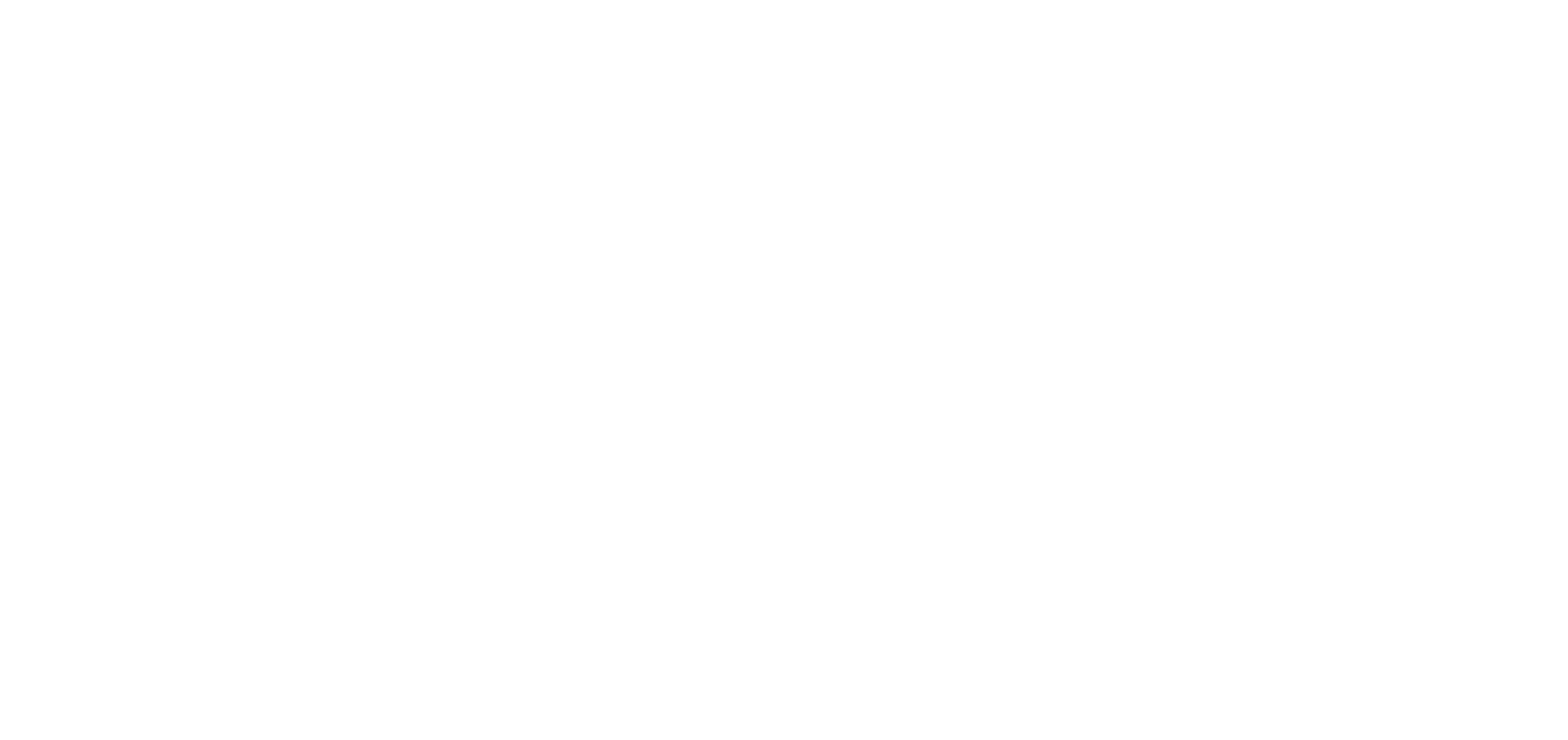 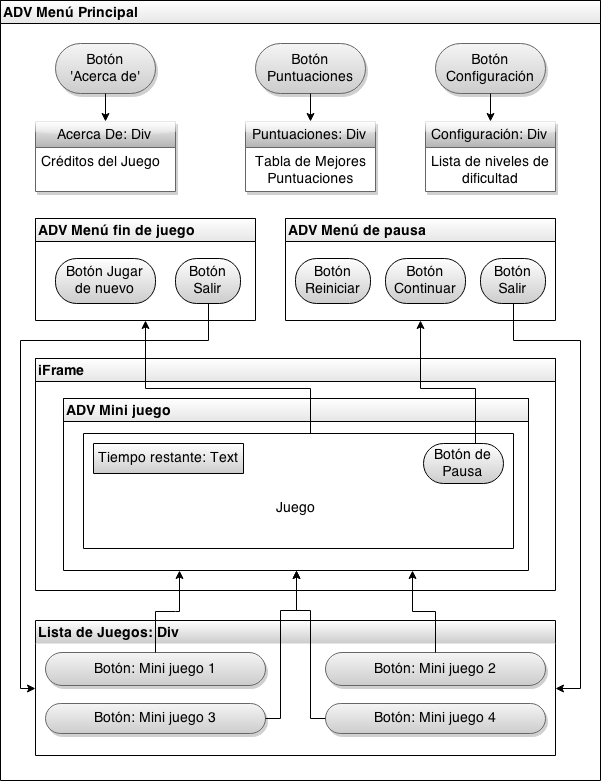 Diseño de interfaz abstracta
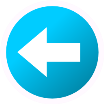 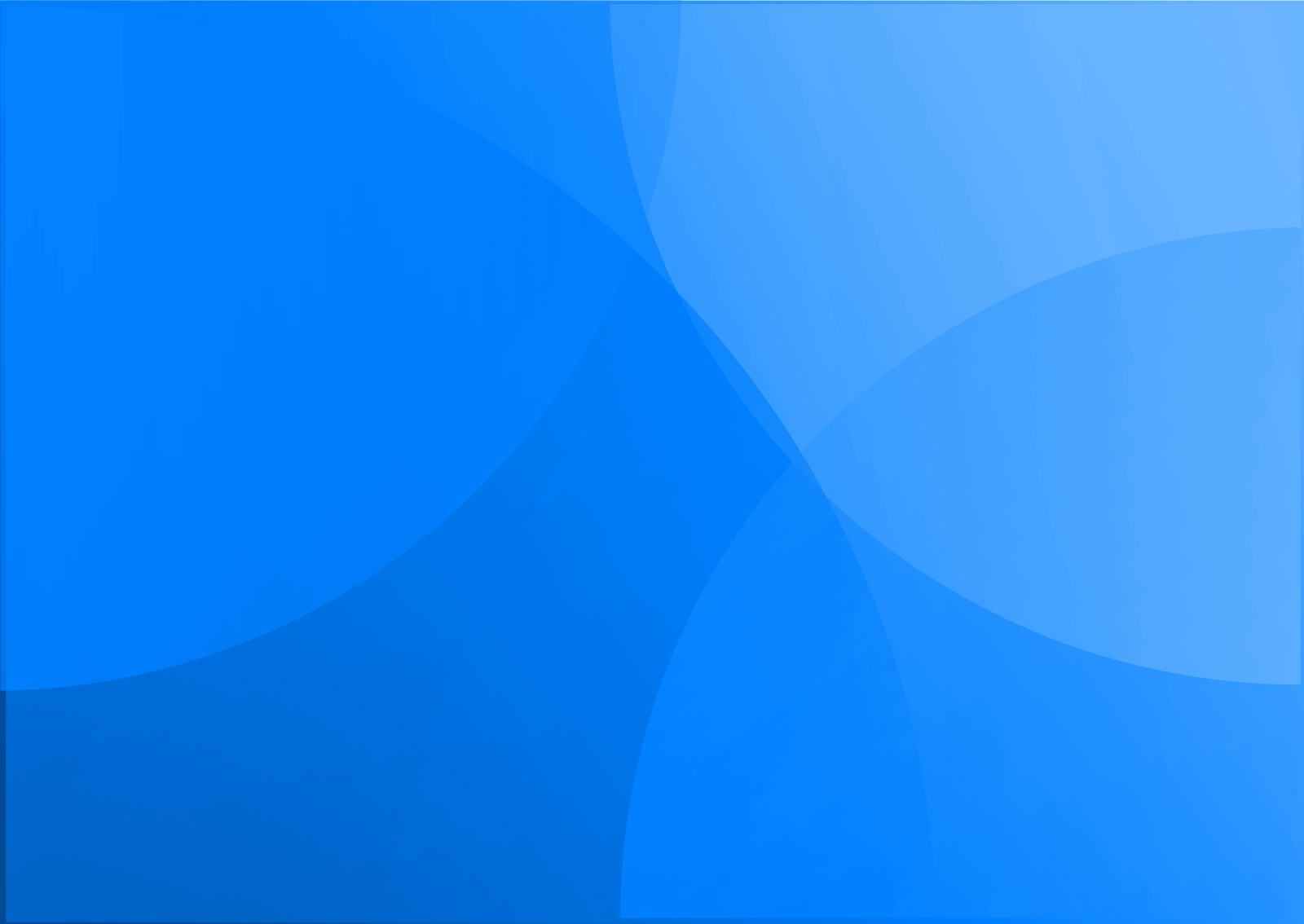 Diseño artístico del juego educativo
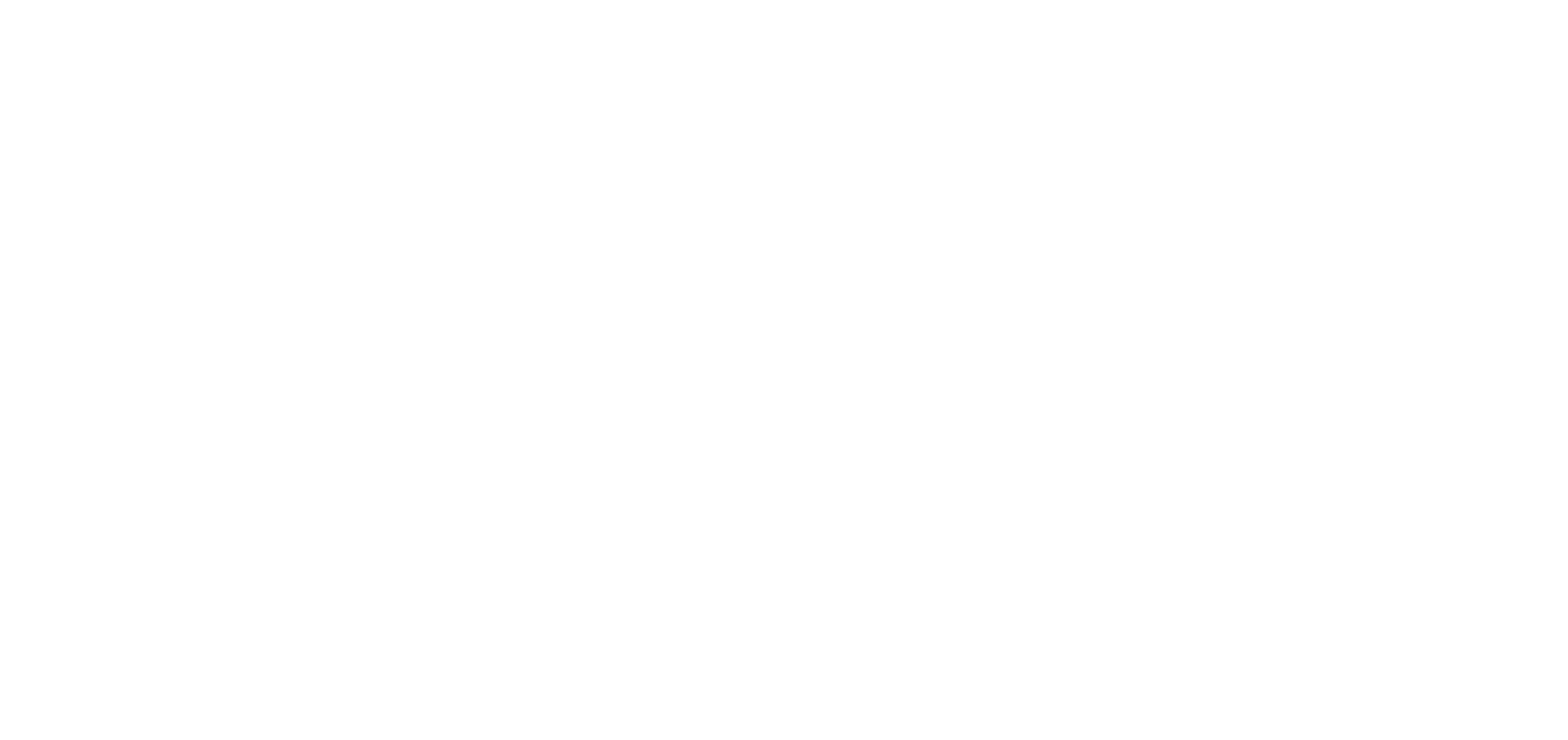 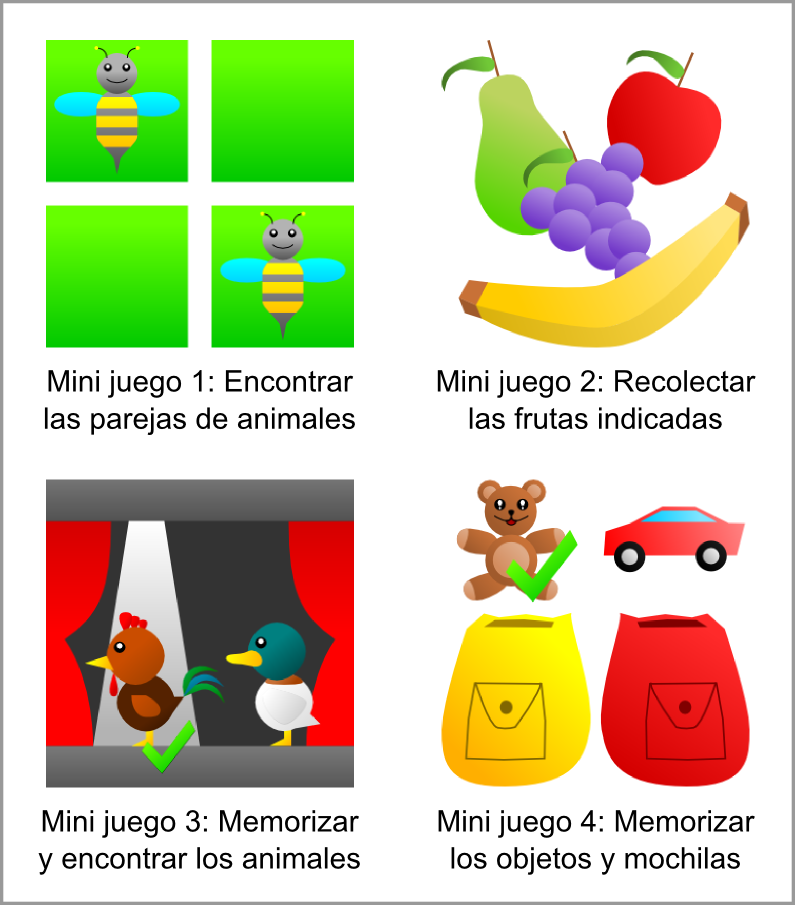 GUI e íconos del juego:
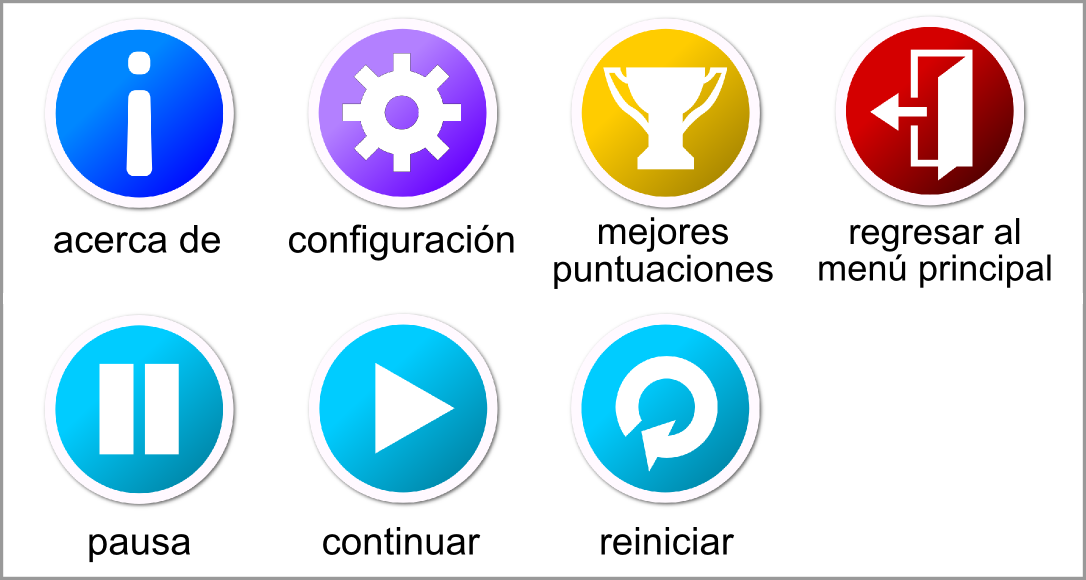 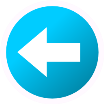 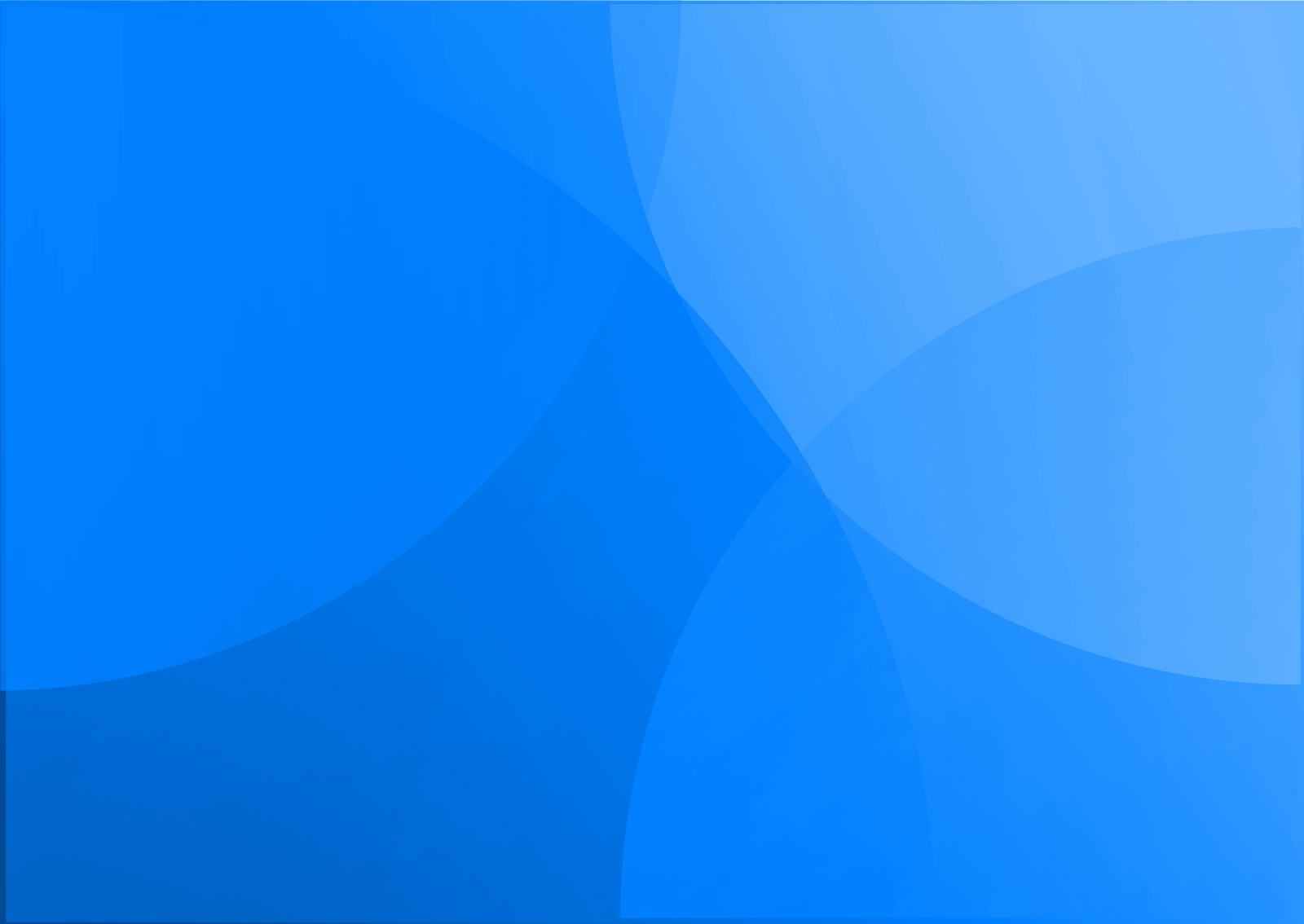 Diseño artístico del juego educativo
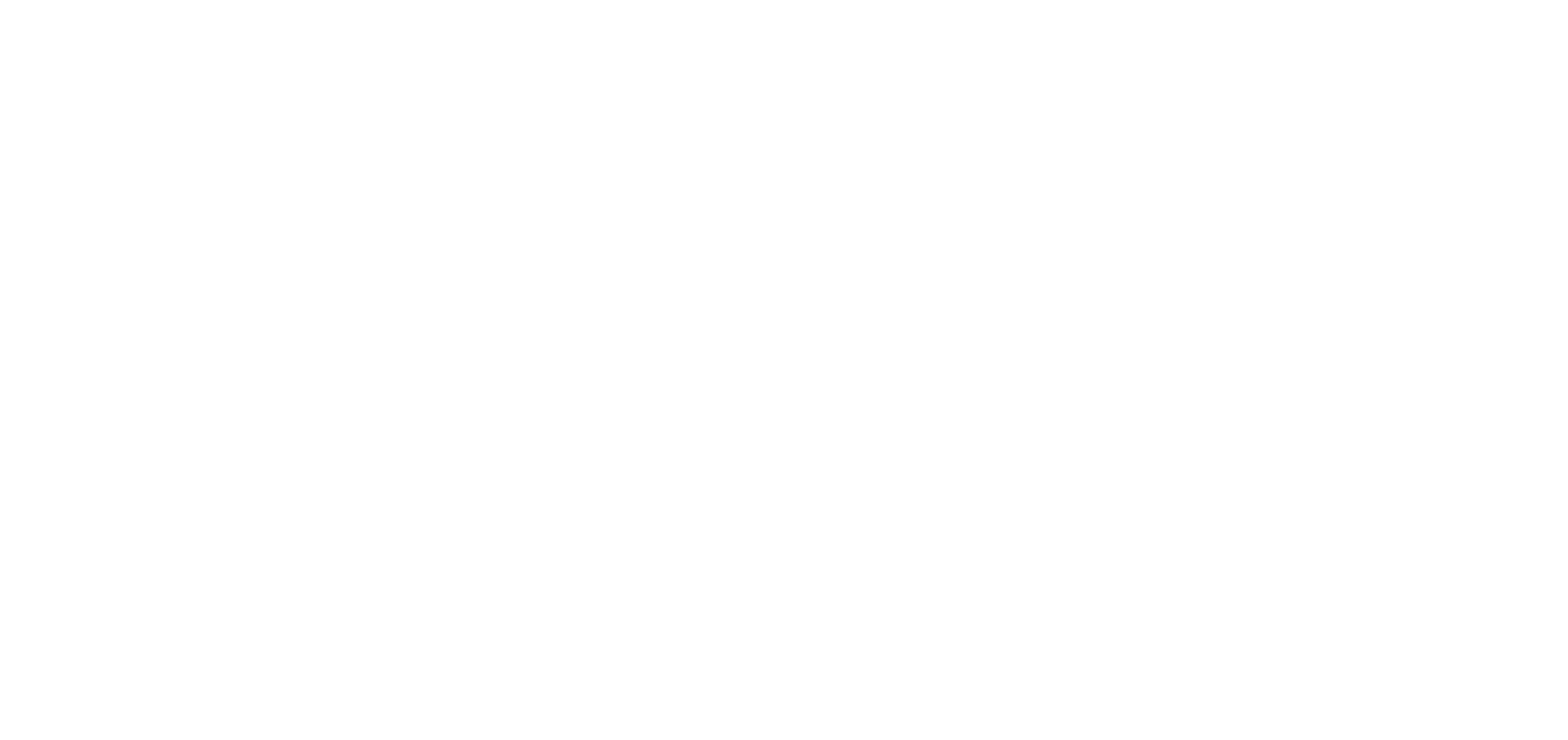 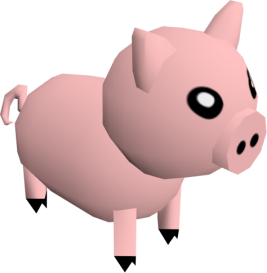 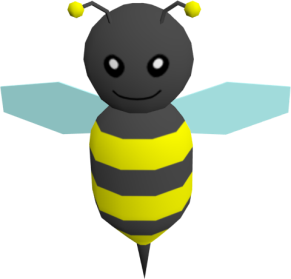 Personajes del juego:
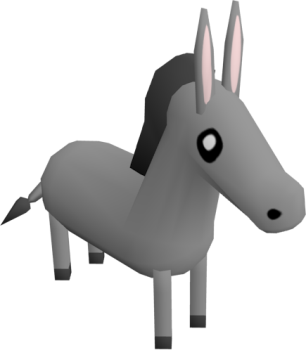 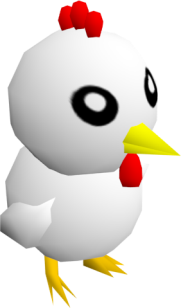 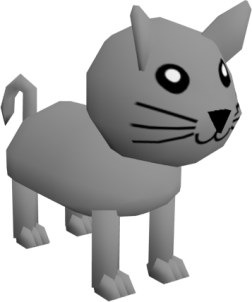 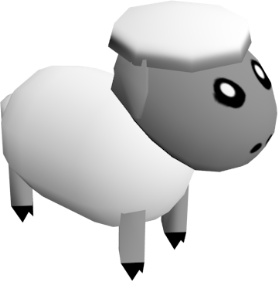 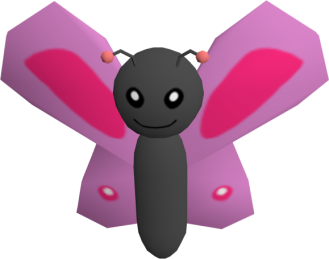 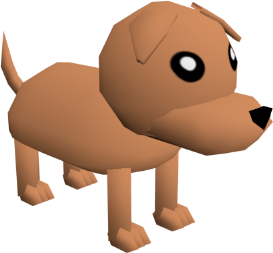 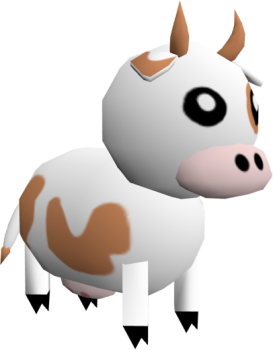 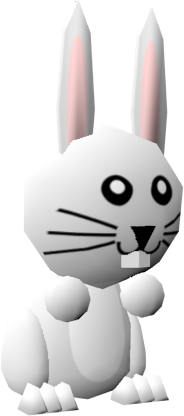 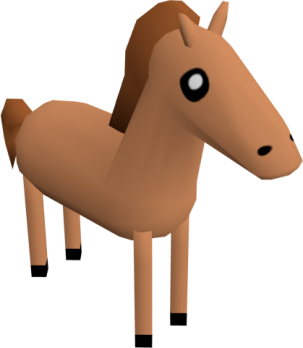 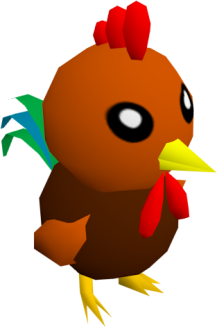 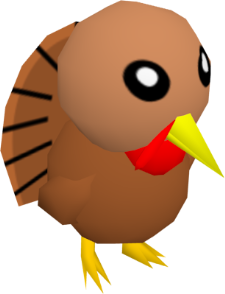 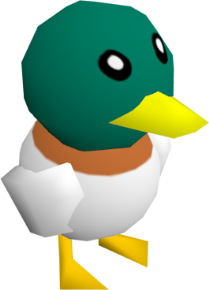 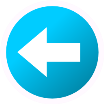 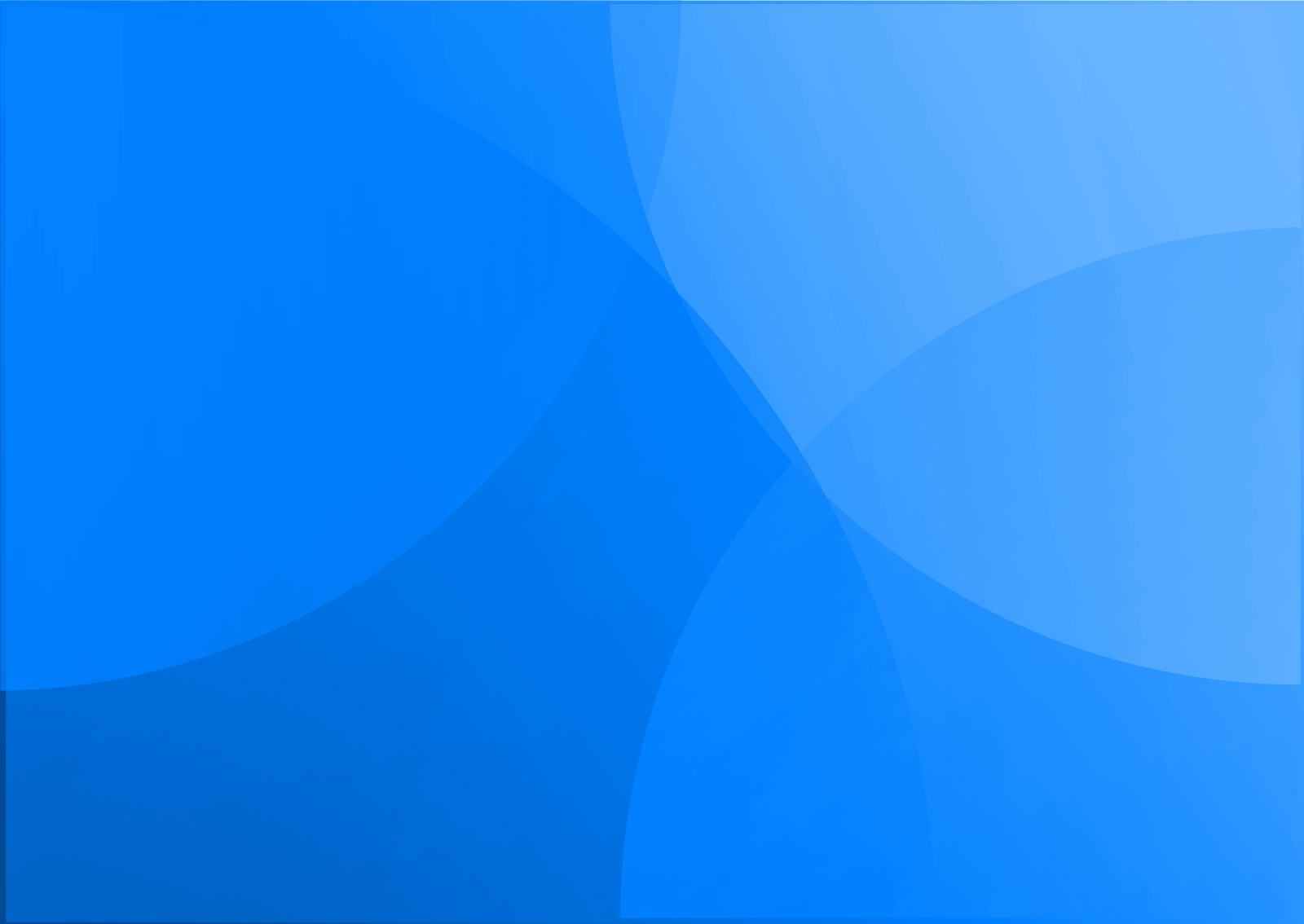 Diseño artístico del juego educativo
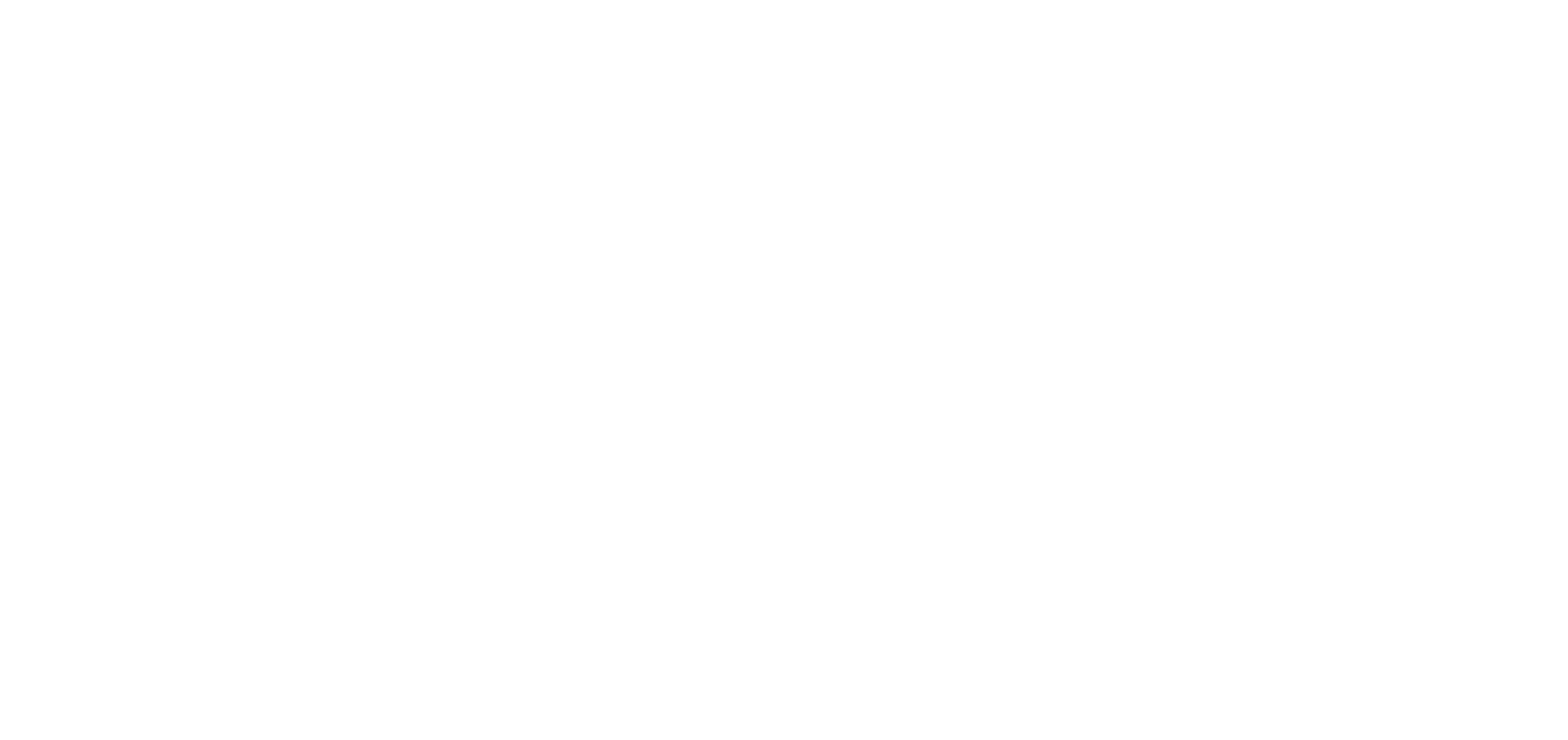 Frutas del juego:
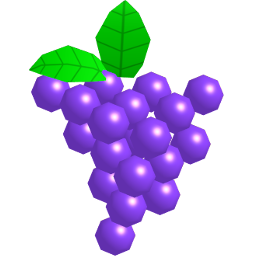 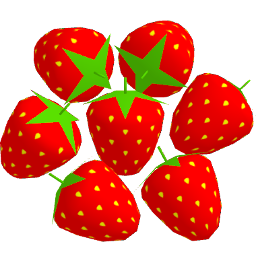 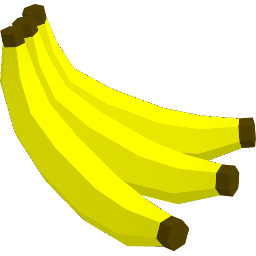 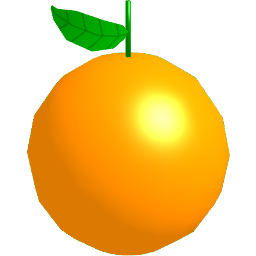 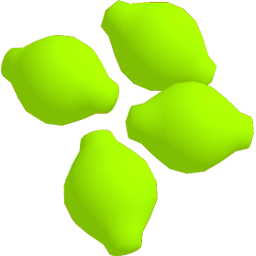 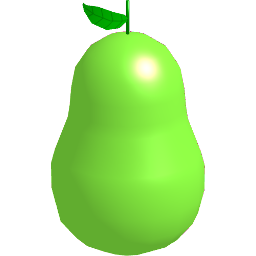 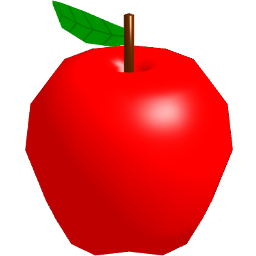 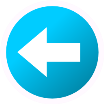 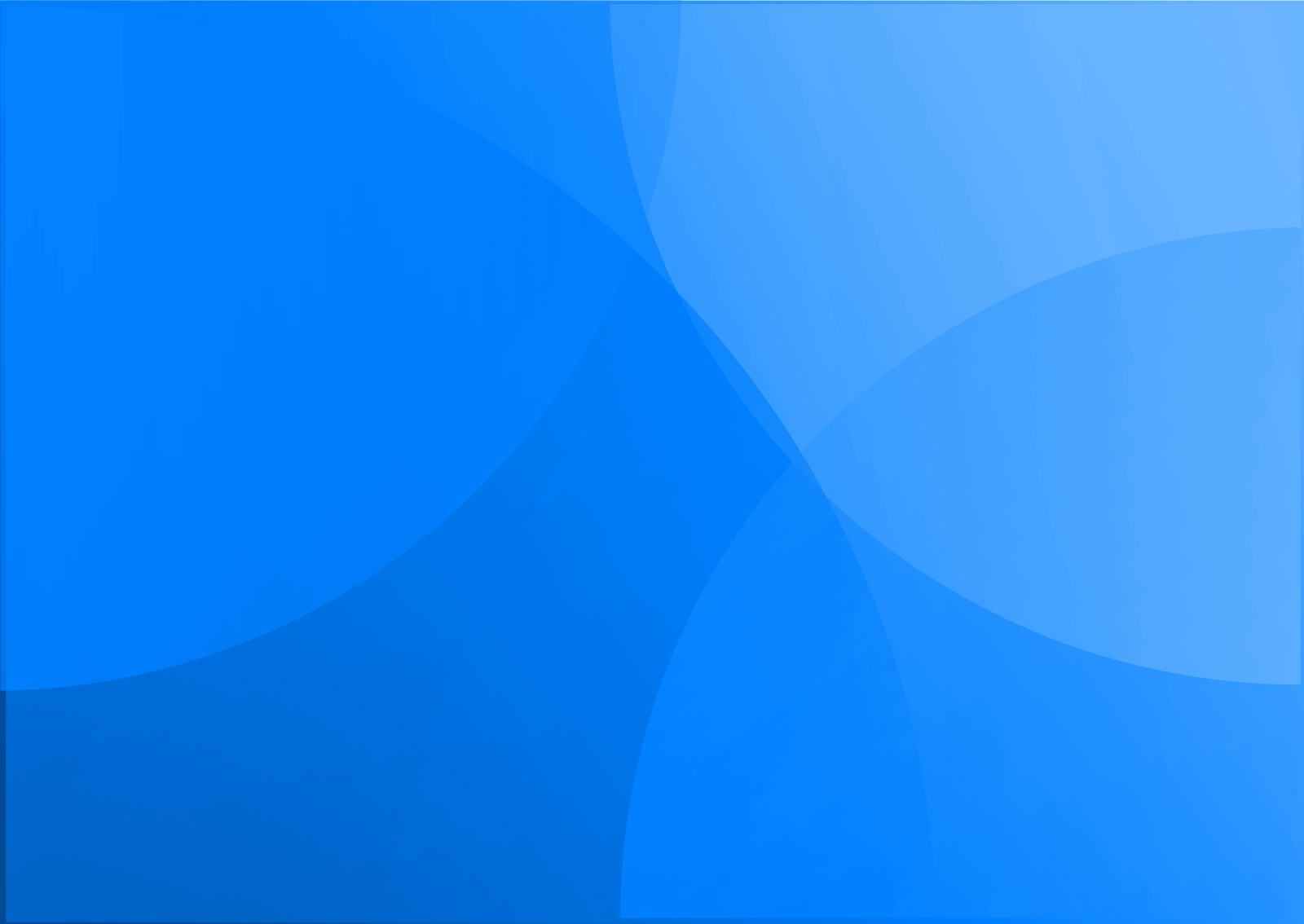 Diseño artístico del juego educativo
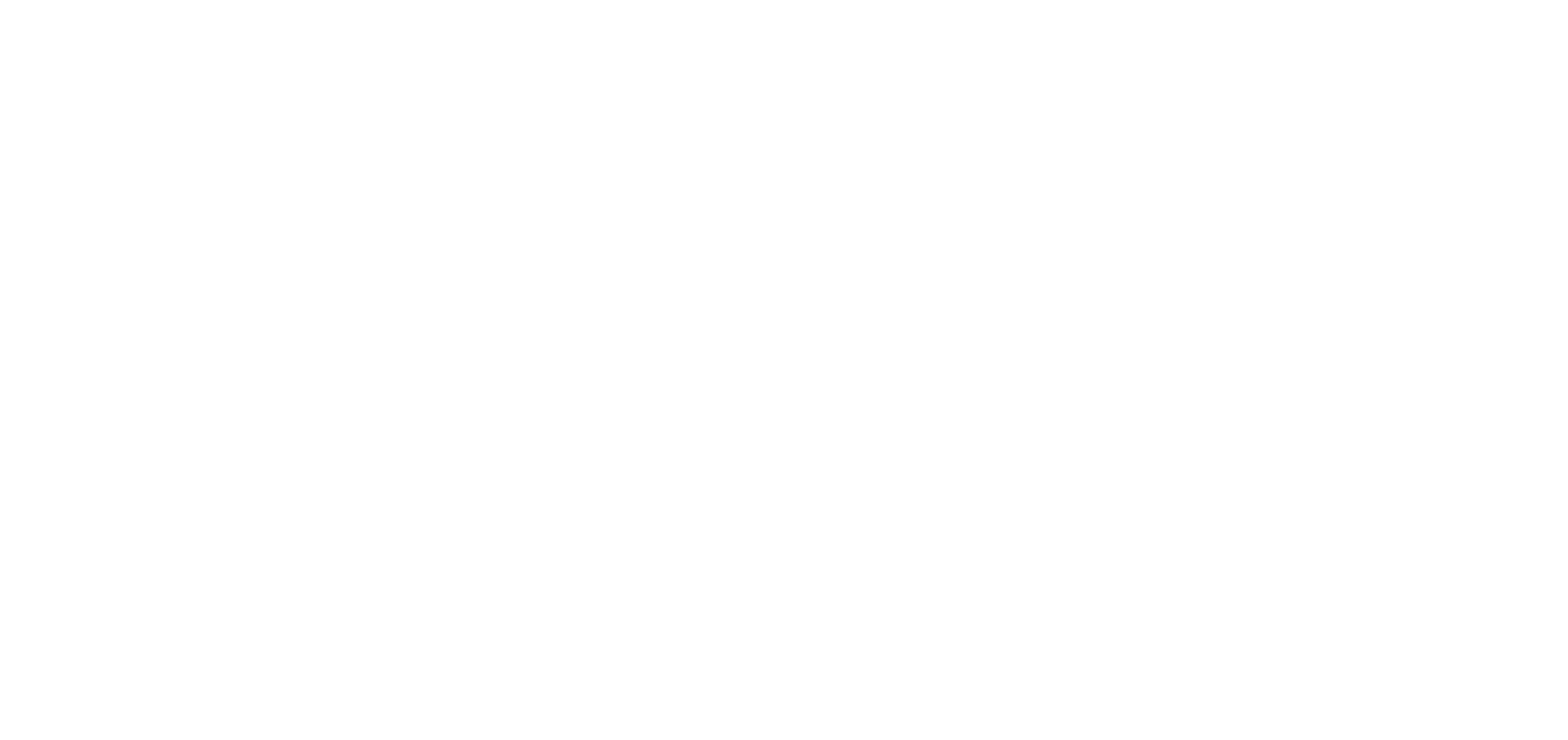 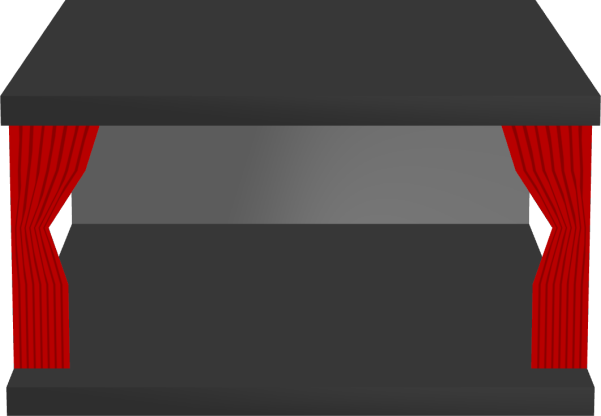 Objetos del juego:
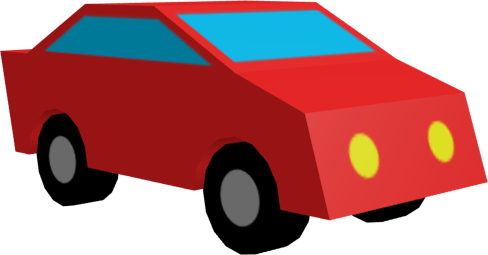 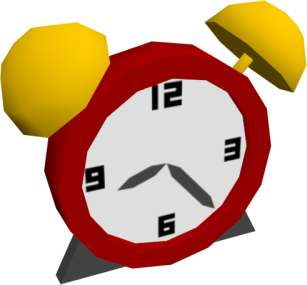 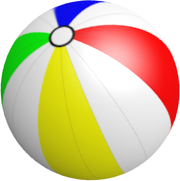 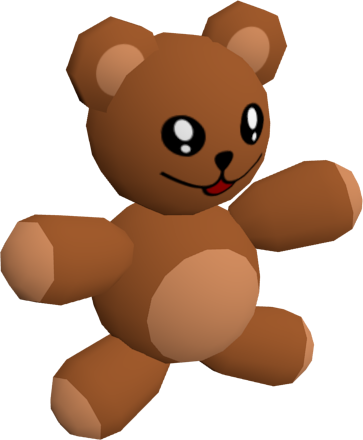 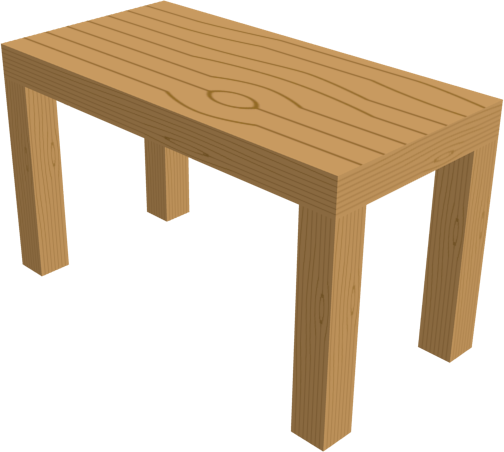 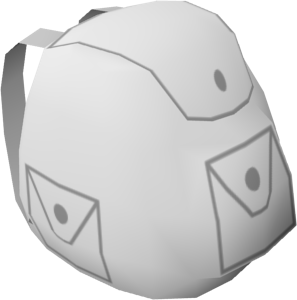 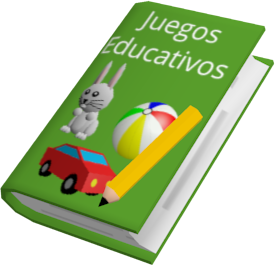 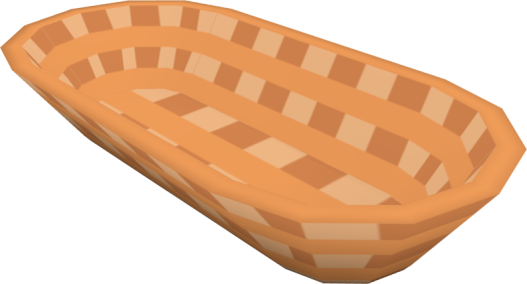 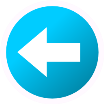 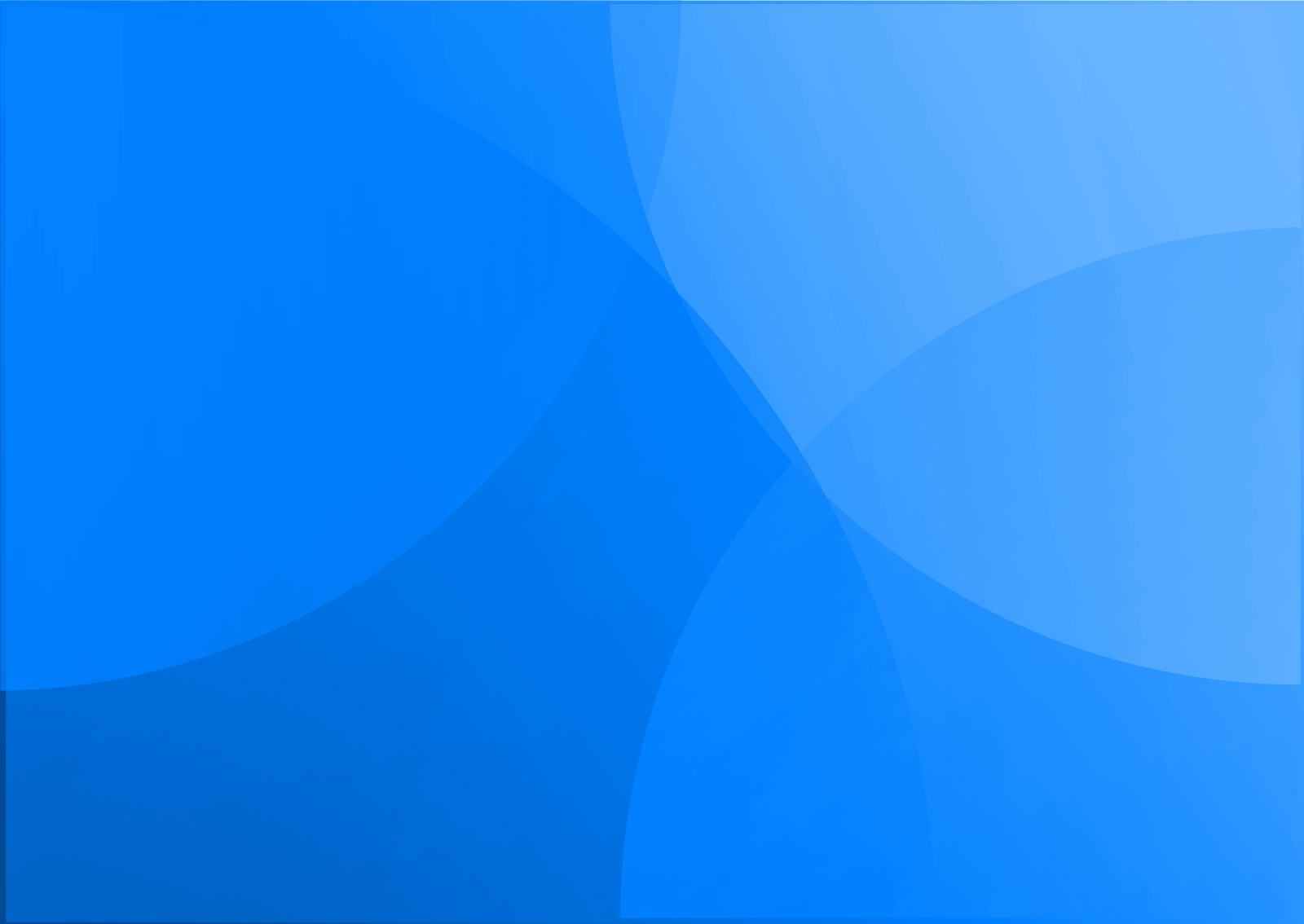 Demostración del juego educativo
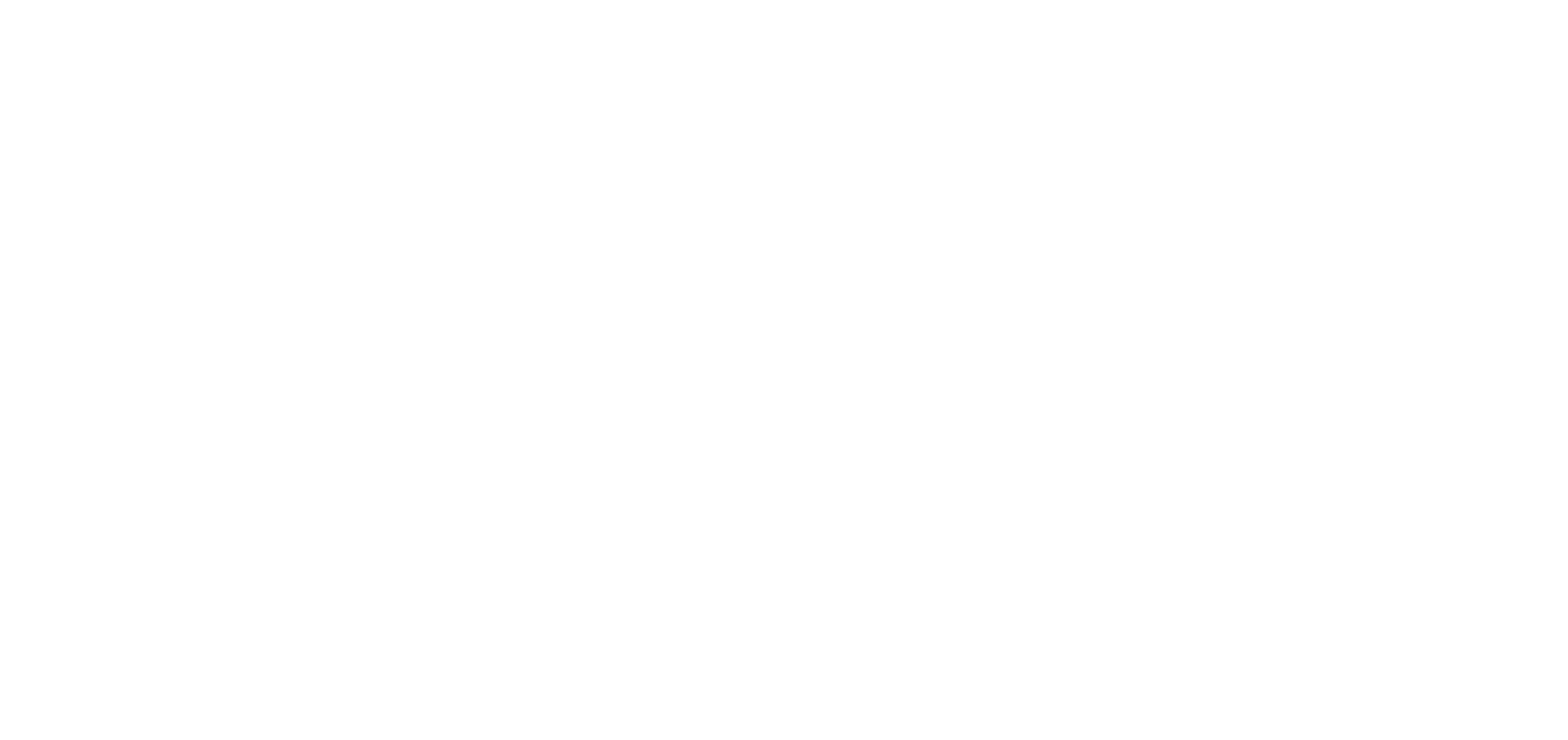 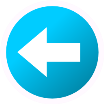 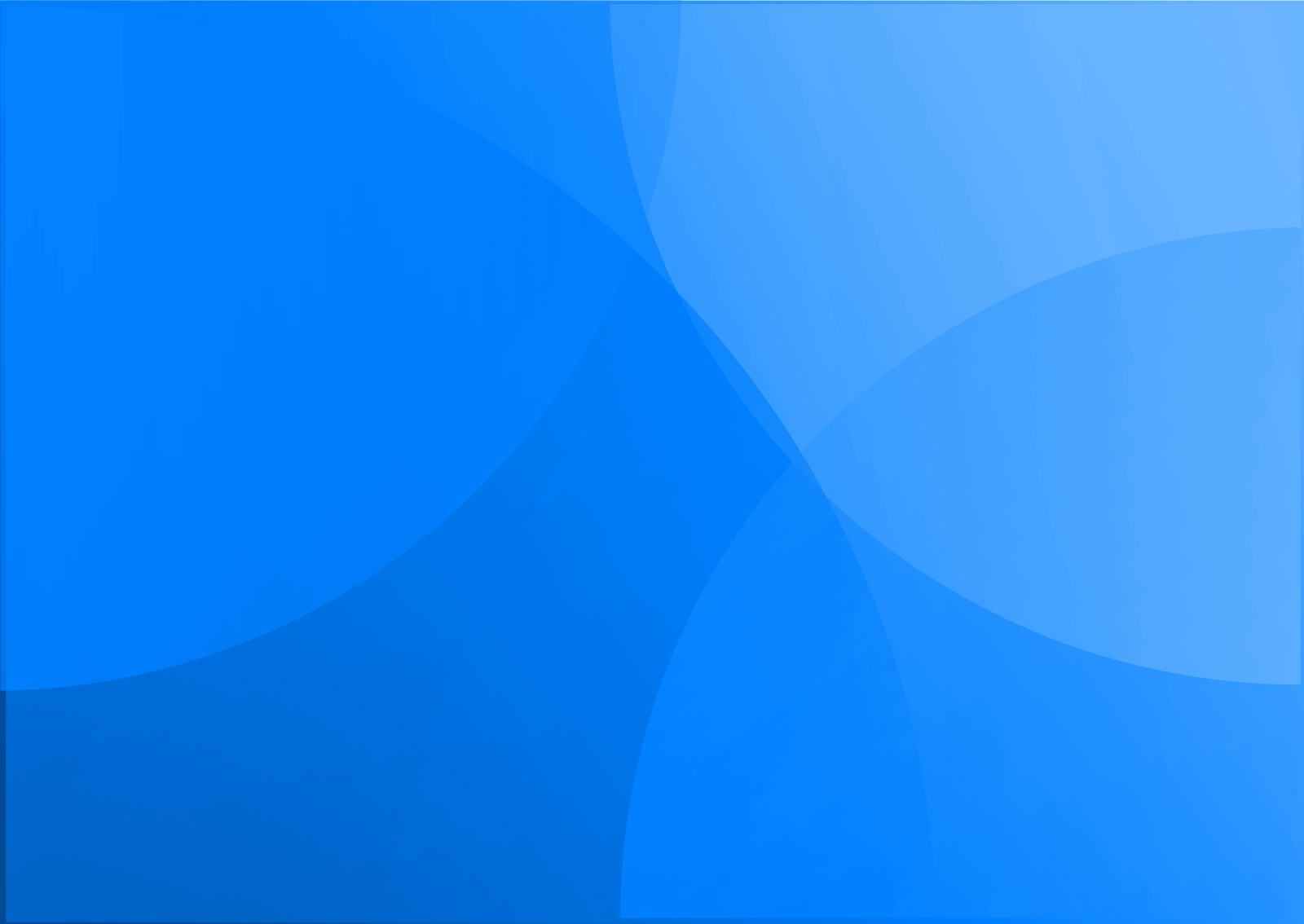 Conclusiones
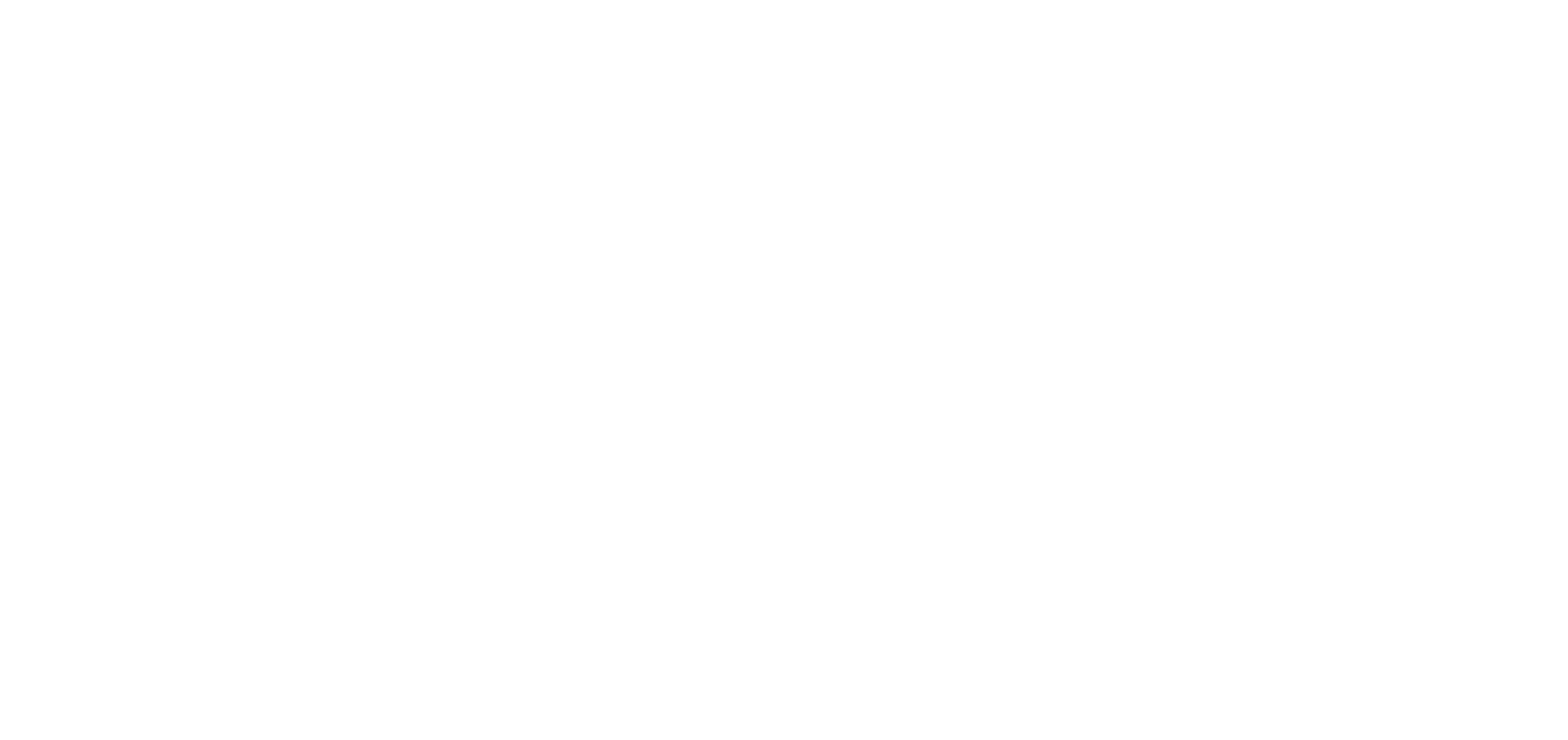 Se cumplieron los objetivos planteados  desarrollo exitoso del juego  diseño completo y detallado usando la guía de J. Novak y OOHDM.
Se construyó un modelo de evaluación basado en la norma ISO/IEC 25010  determinó el motor más adecuado.
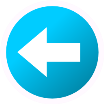 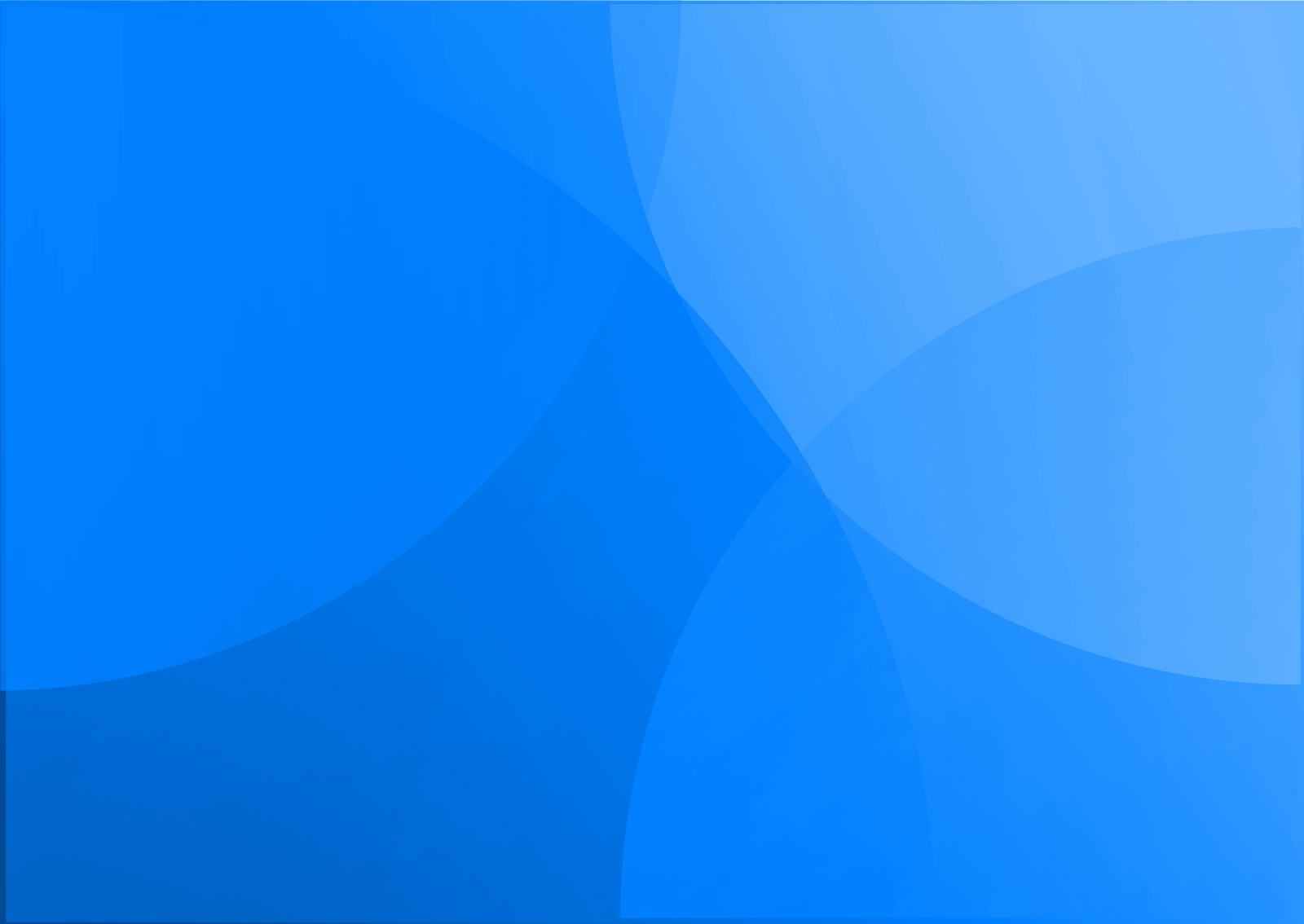 Conclusiones
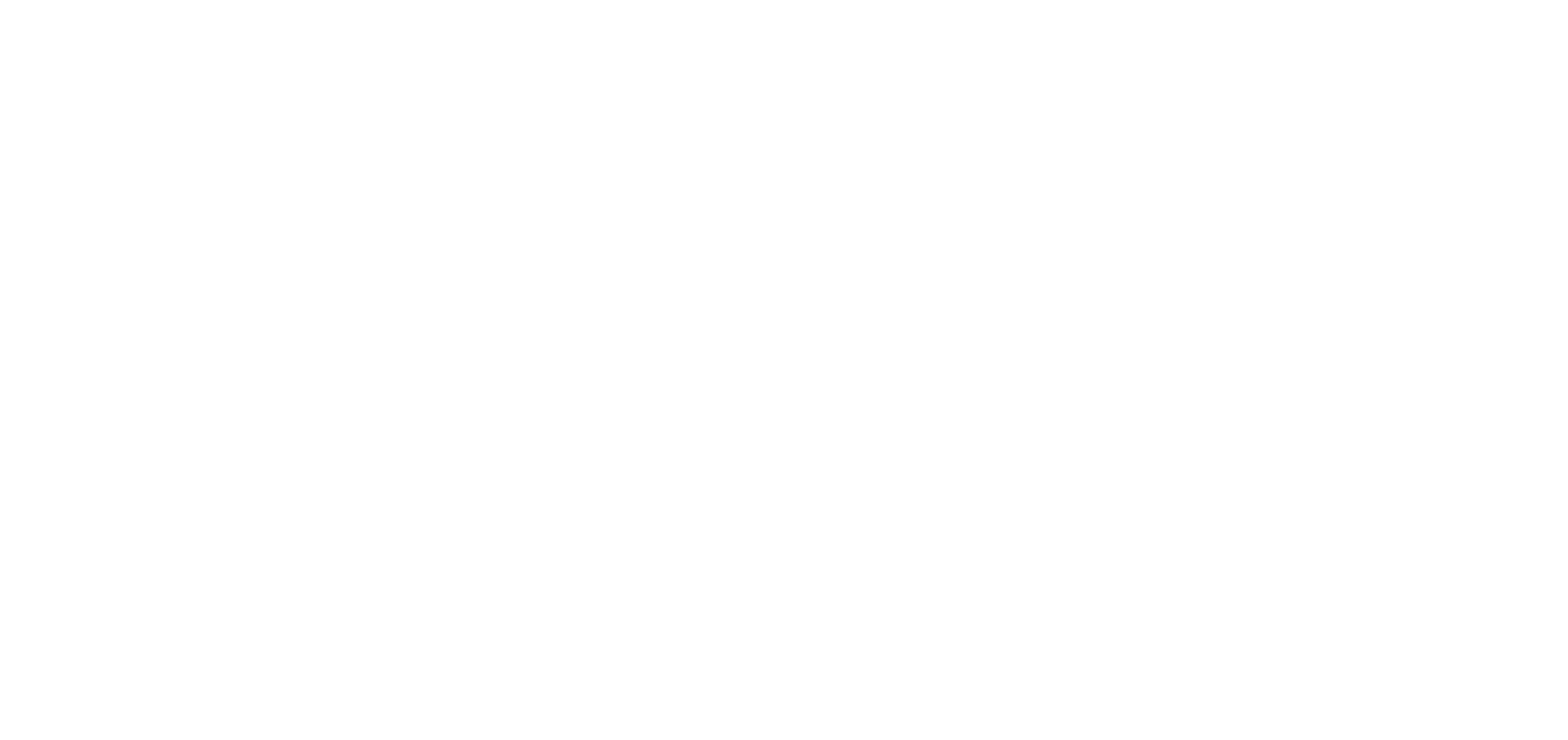 Babylon.js consume más GPU y espacio de almacenamiento que Three.js  impacto en aplicaciones  3D complejas.
Contribución del estudio comparativo  referencia para determinar características principales de un motor gráfico para la web.
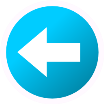 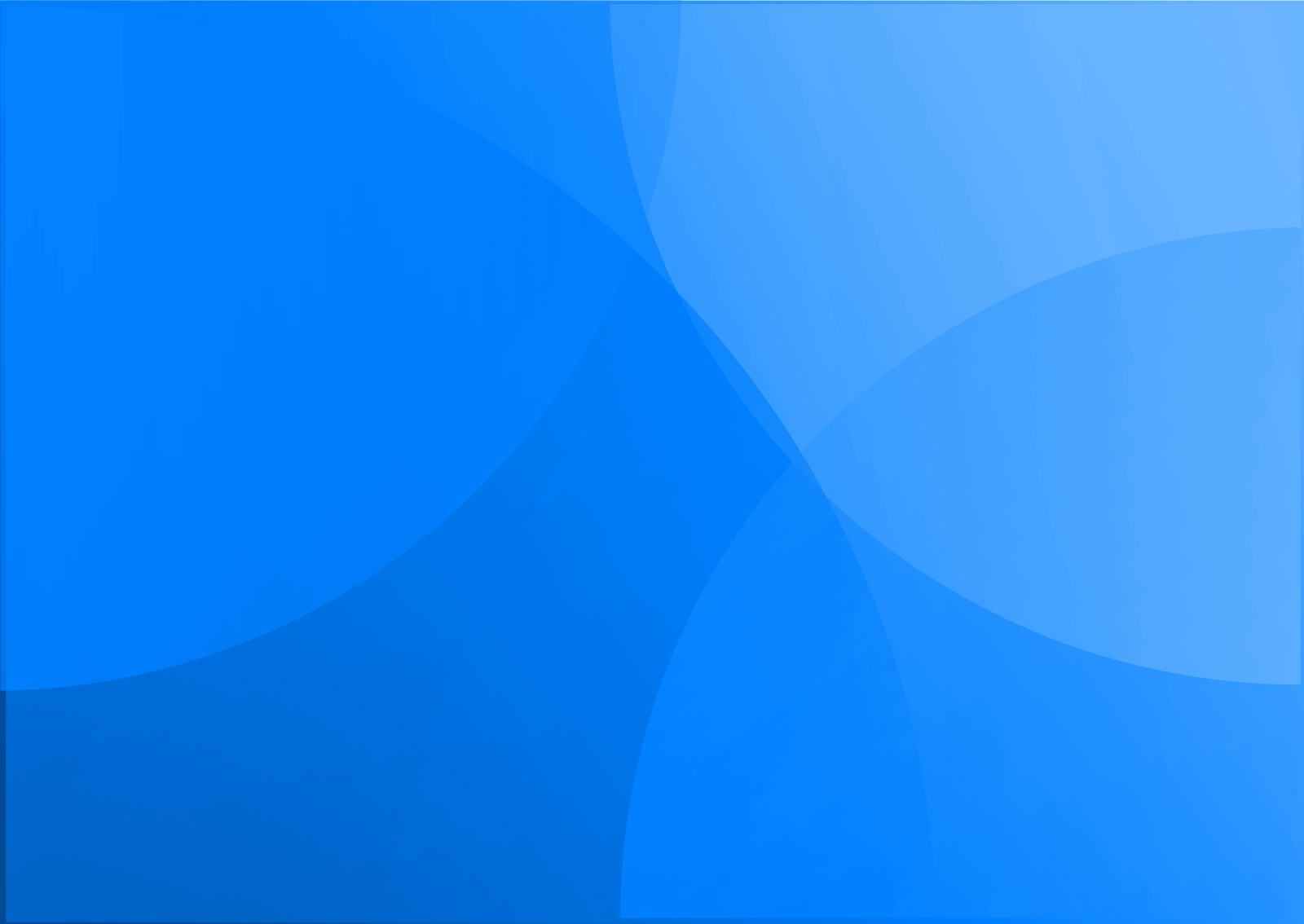 Recomendaciones
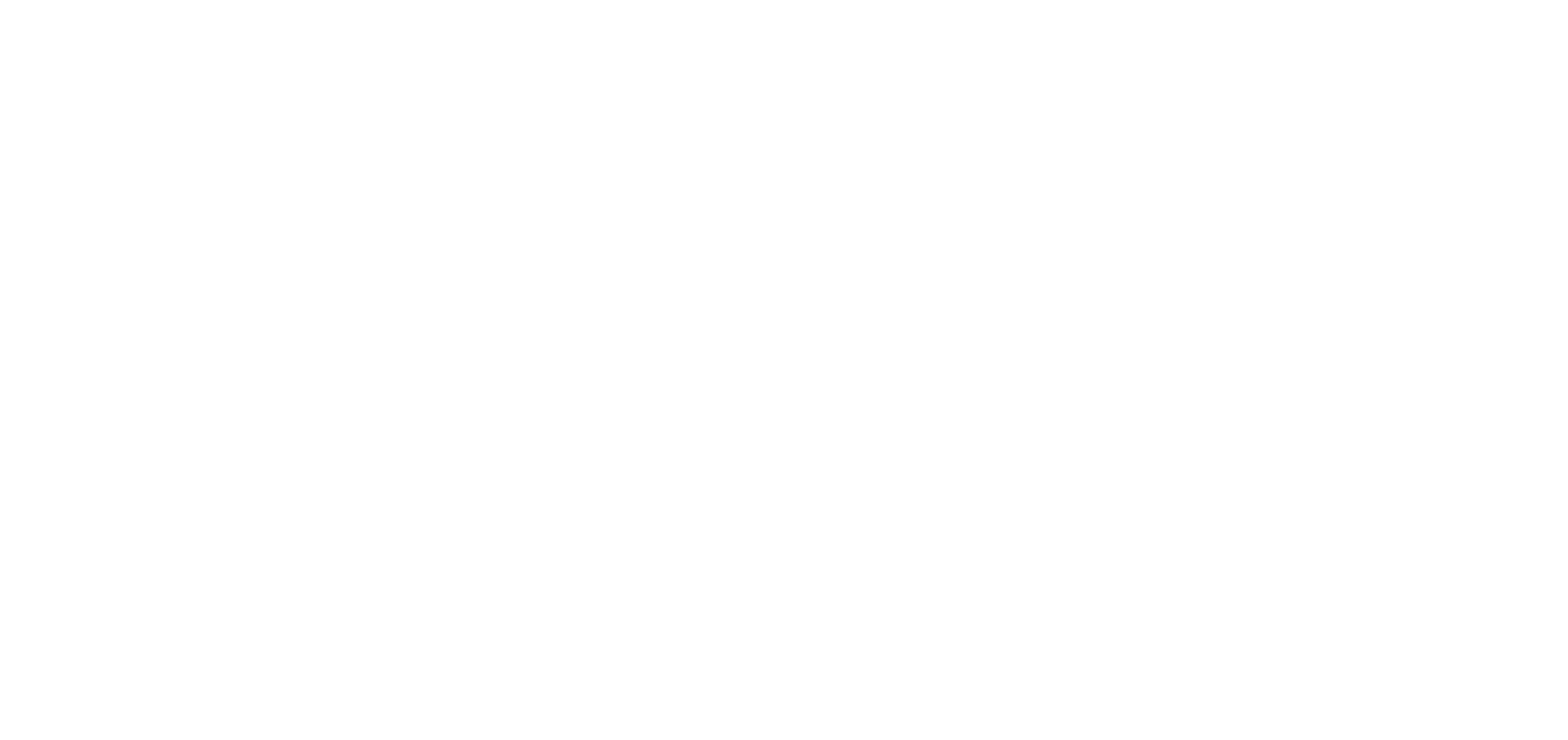 Utilizar WebGL para enriquecer las interfaces de usuario que requieran gráficos en 3D.
Utilizar las API’s estándares de HTML 5, para mantener la portabilidad de las aplicaciones WebGL.
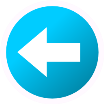 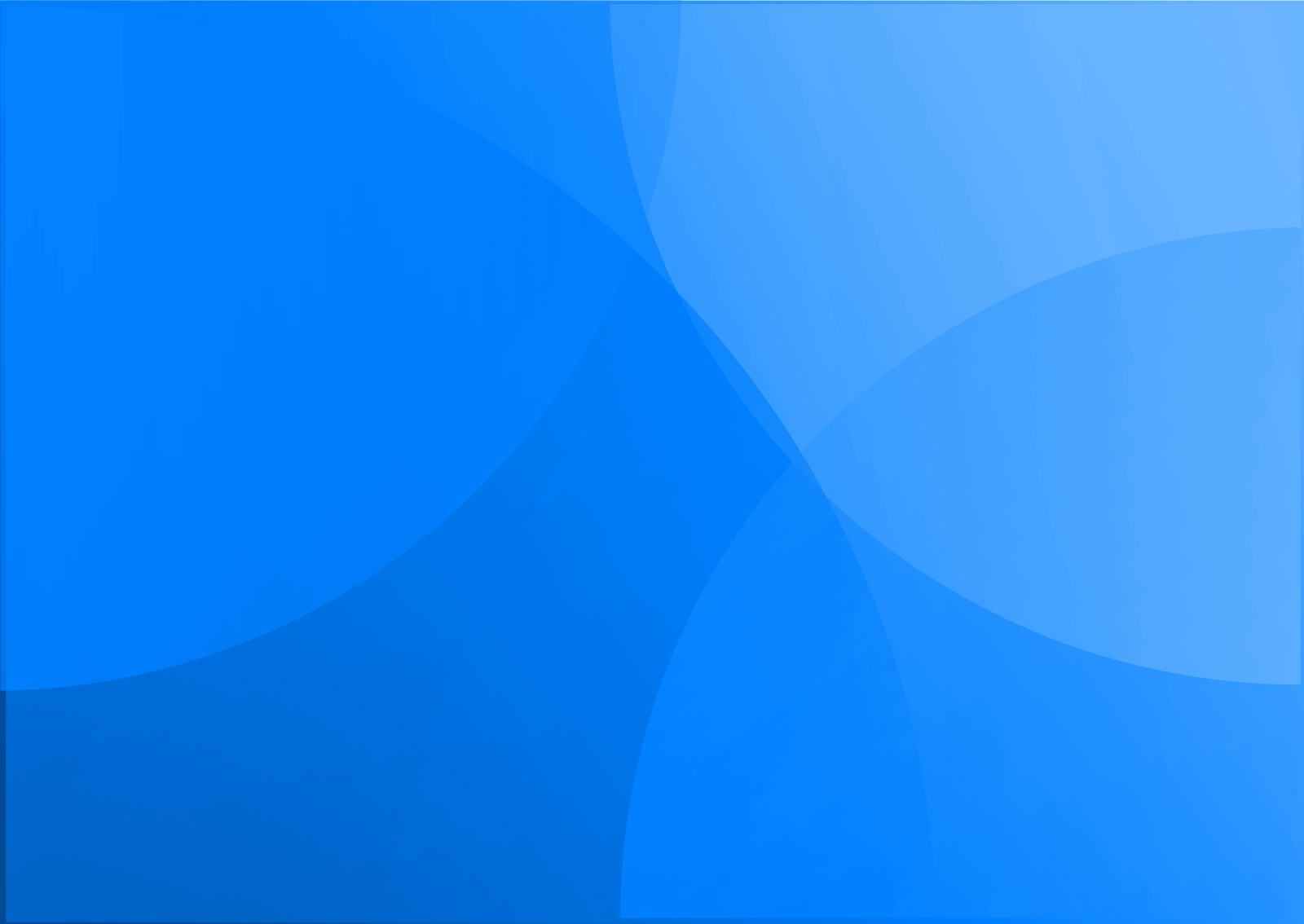 Recomendaciones
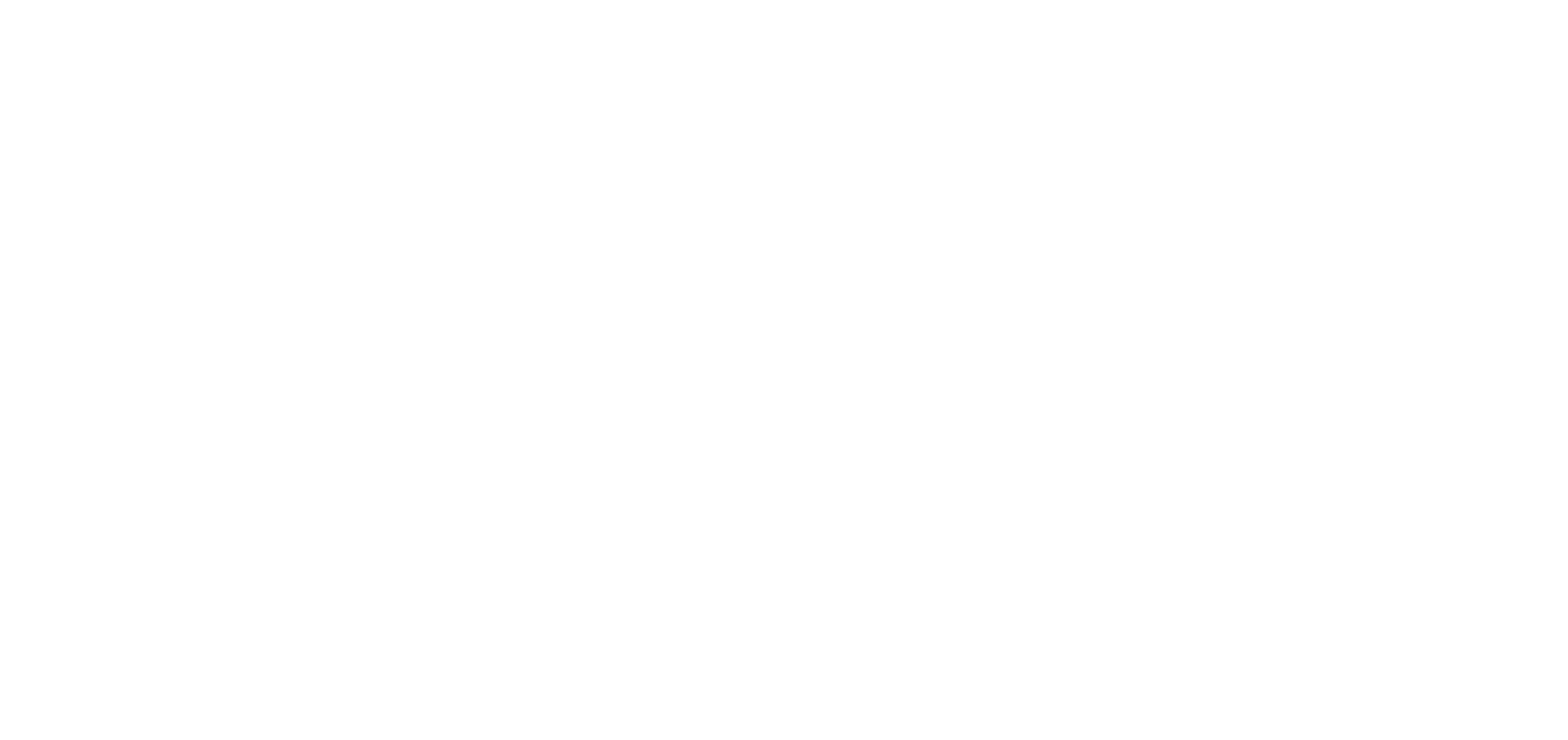 Utilizar la guía de desarrollo de juegos de Jeannie Novak para desarrollar aplicaciones de este tipo.
Profundizar, en la asignatura de computación gráfica, los conocimientos referentes a modelación 3D, animación y programación de videojuegos.
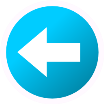 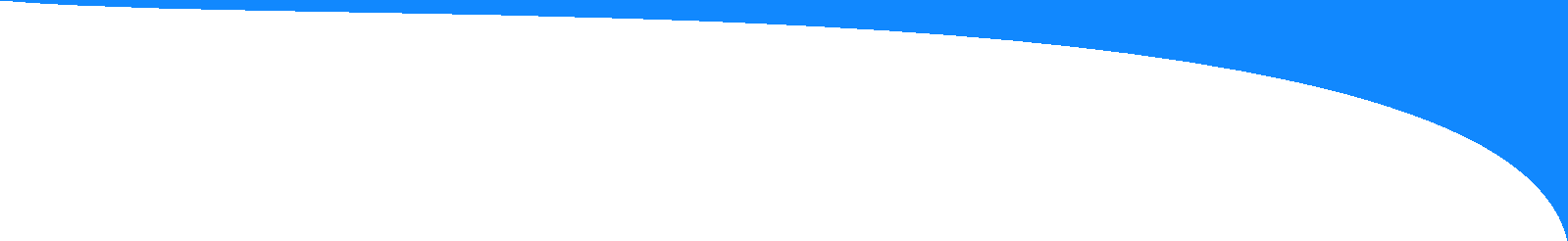 Gracias
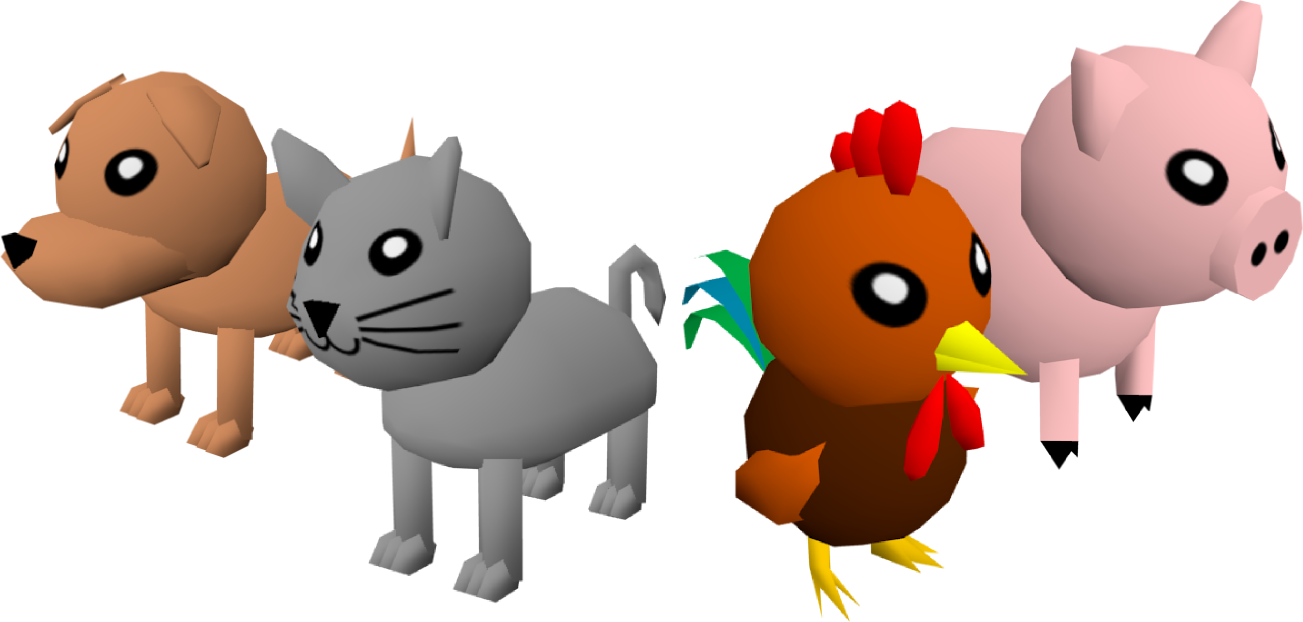 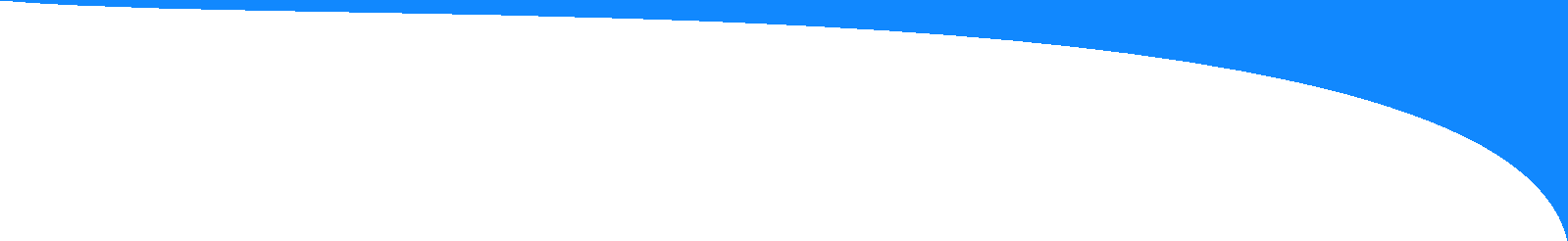